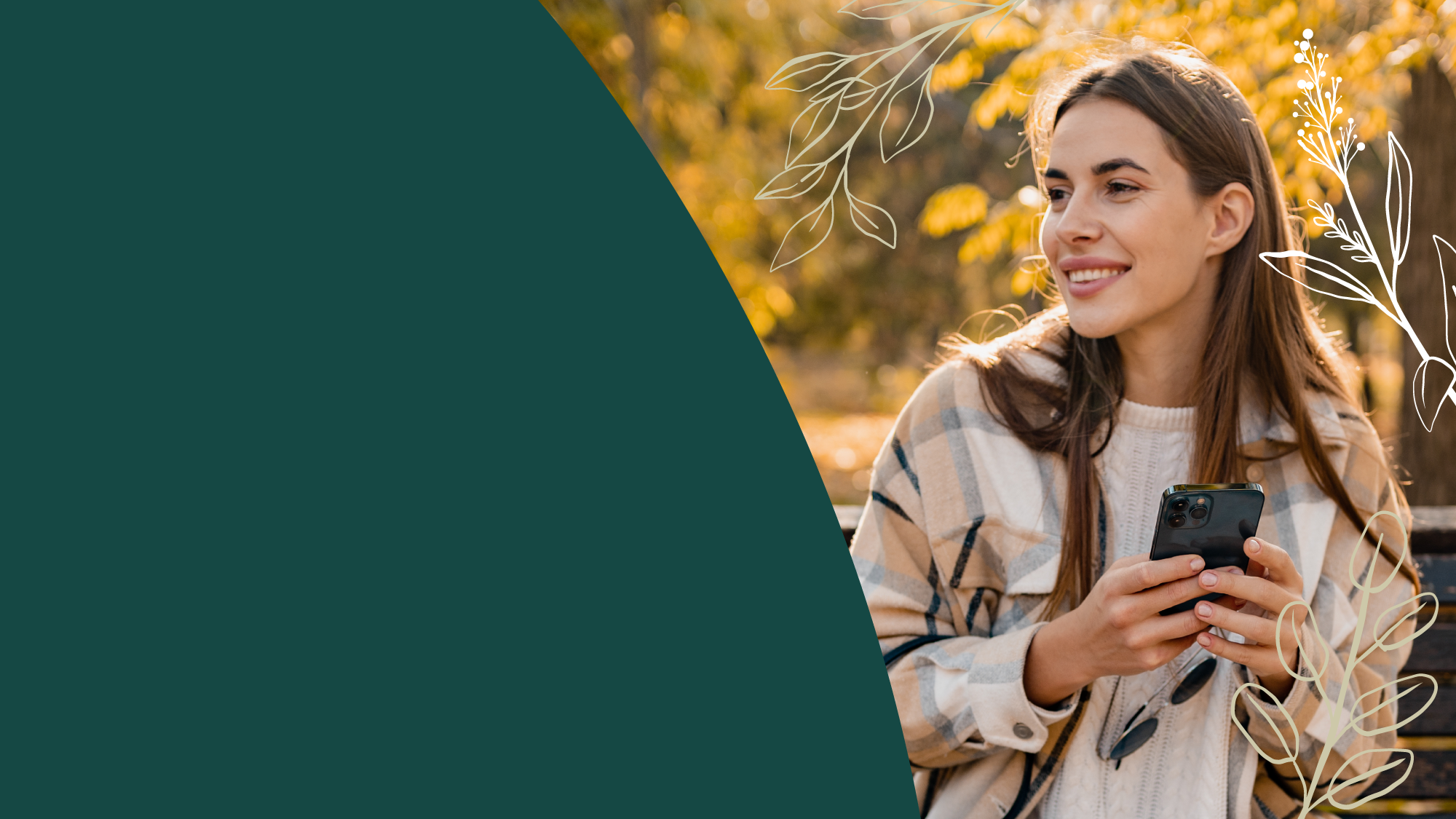 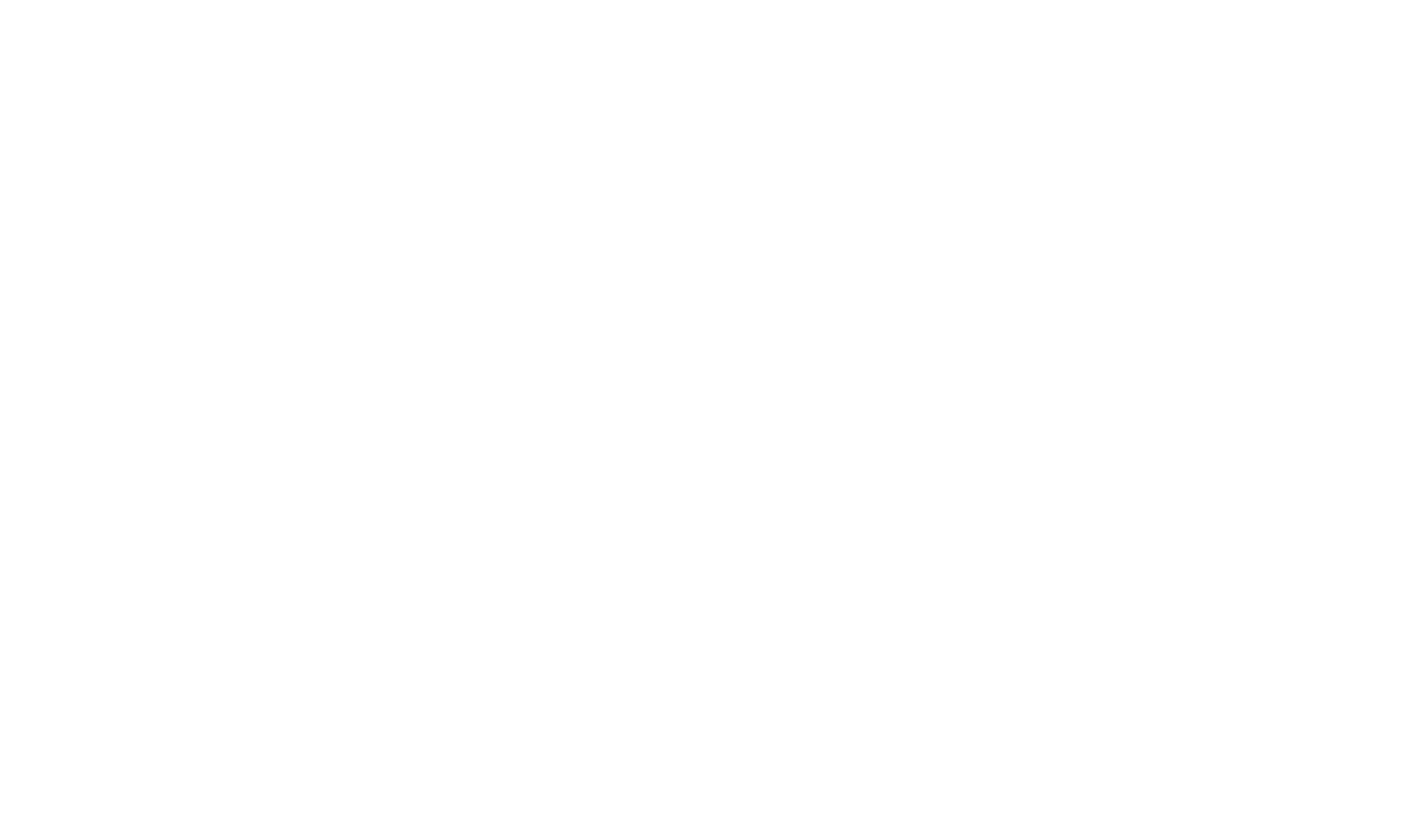 PREPÁRATE PARA
EMPRENDER
SEMANA 1
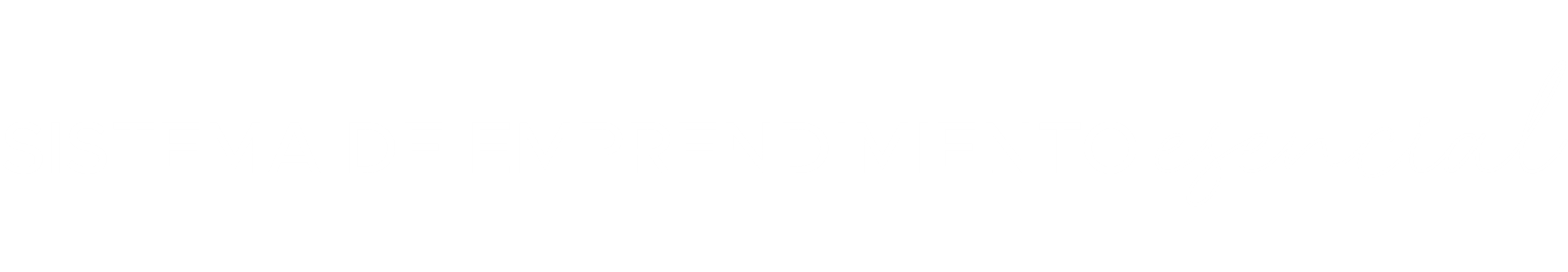 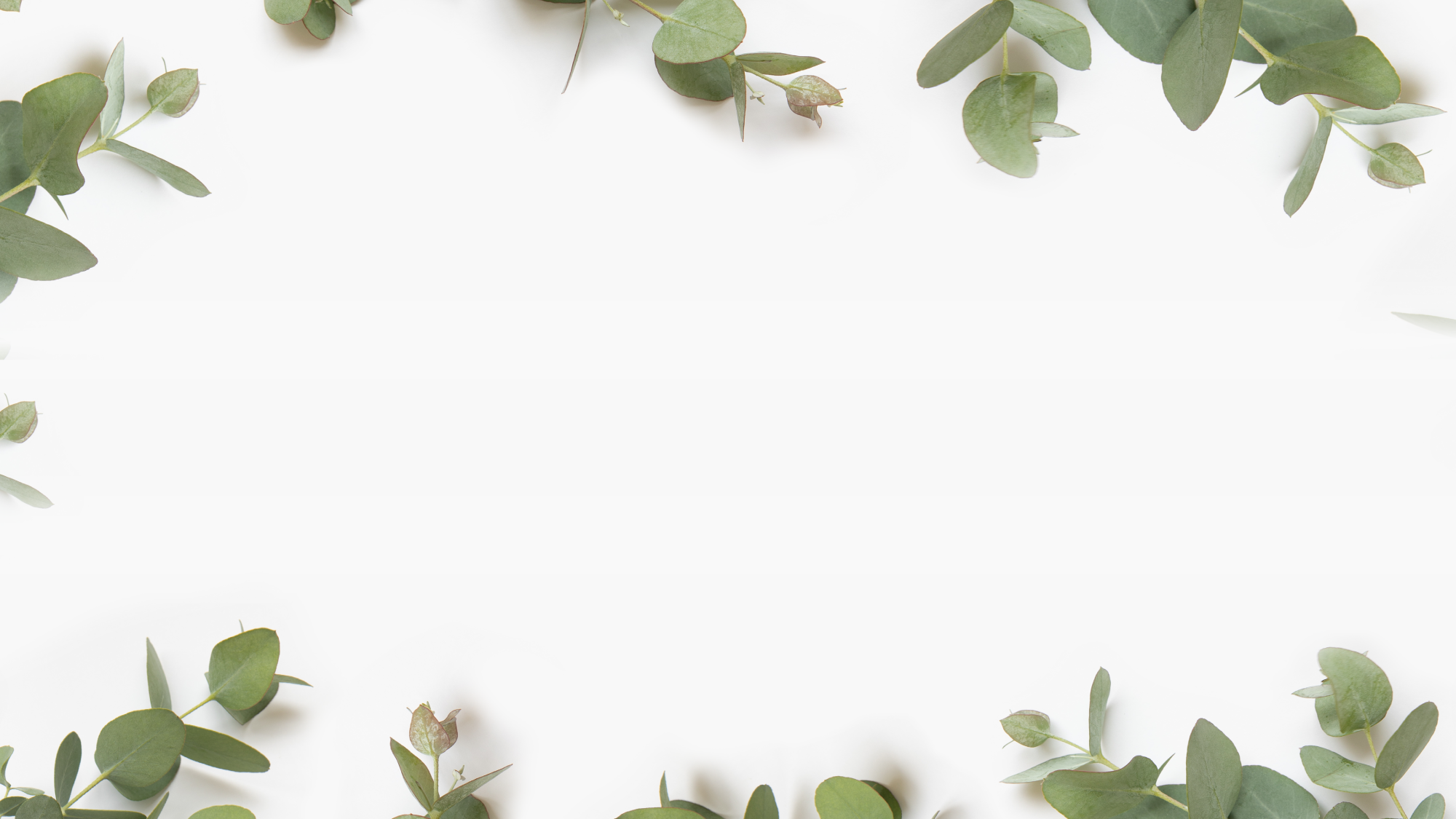 FELICIDADESEstás empezando tu camino del emprendedor enBIENVENIDO
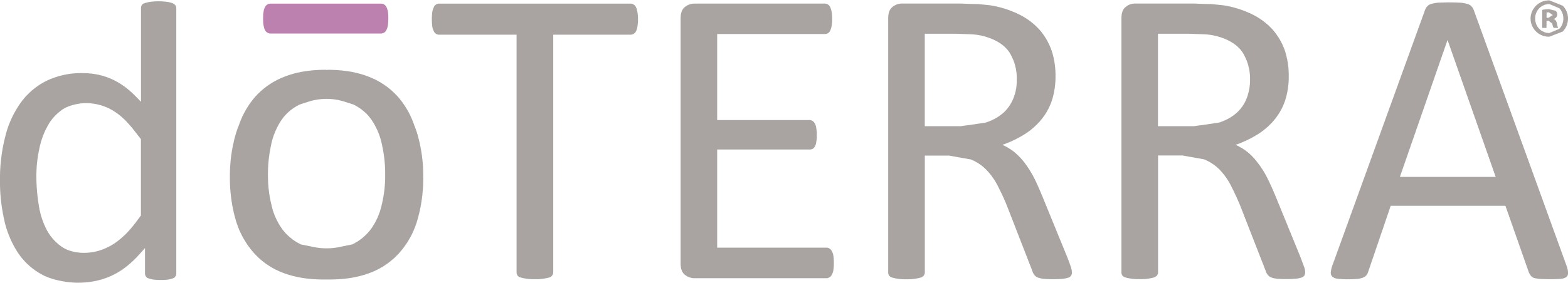 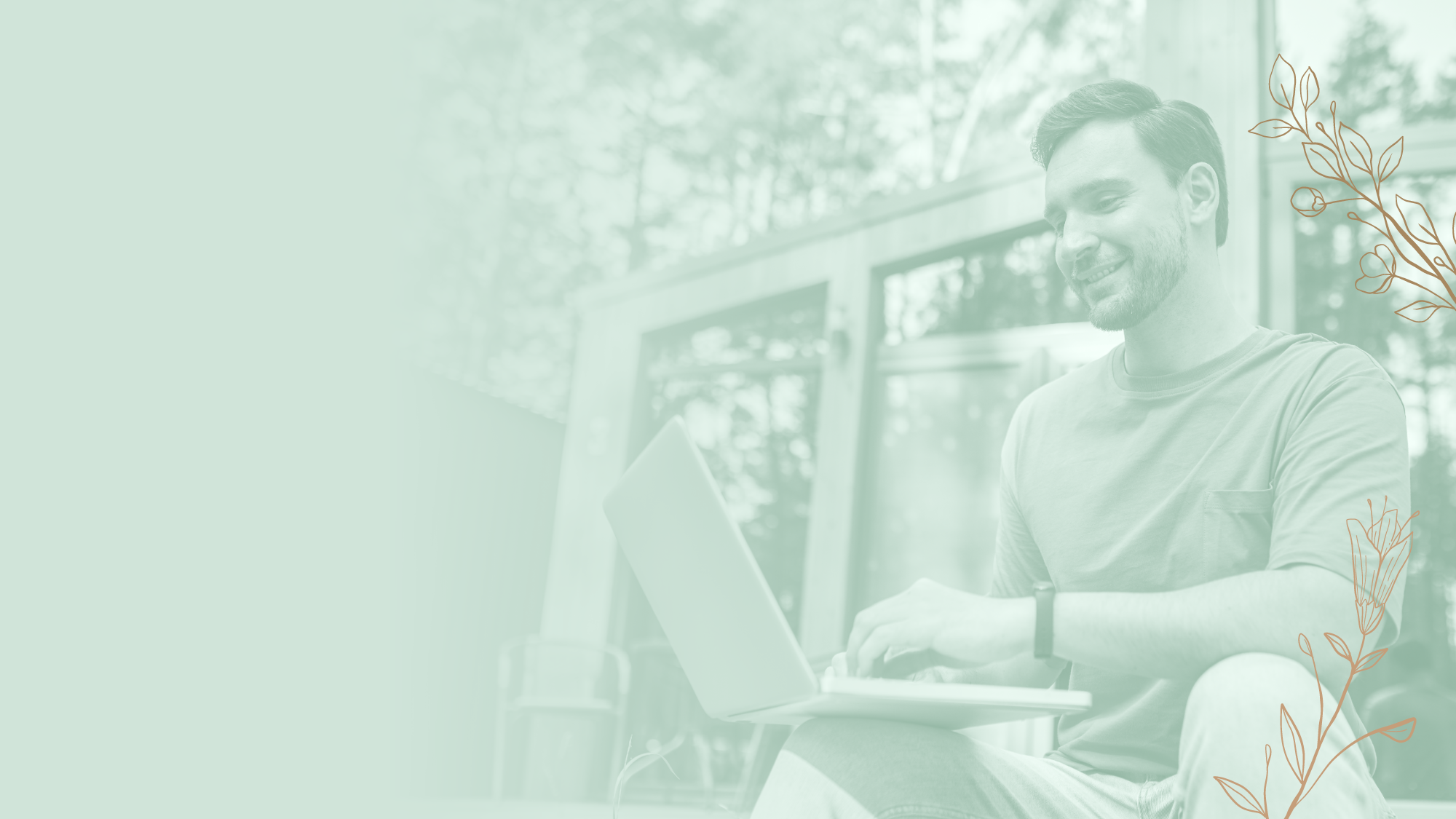 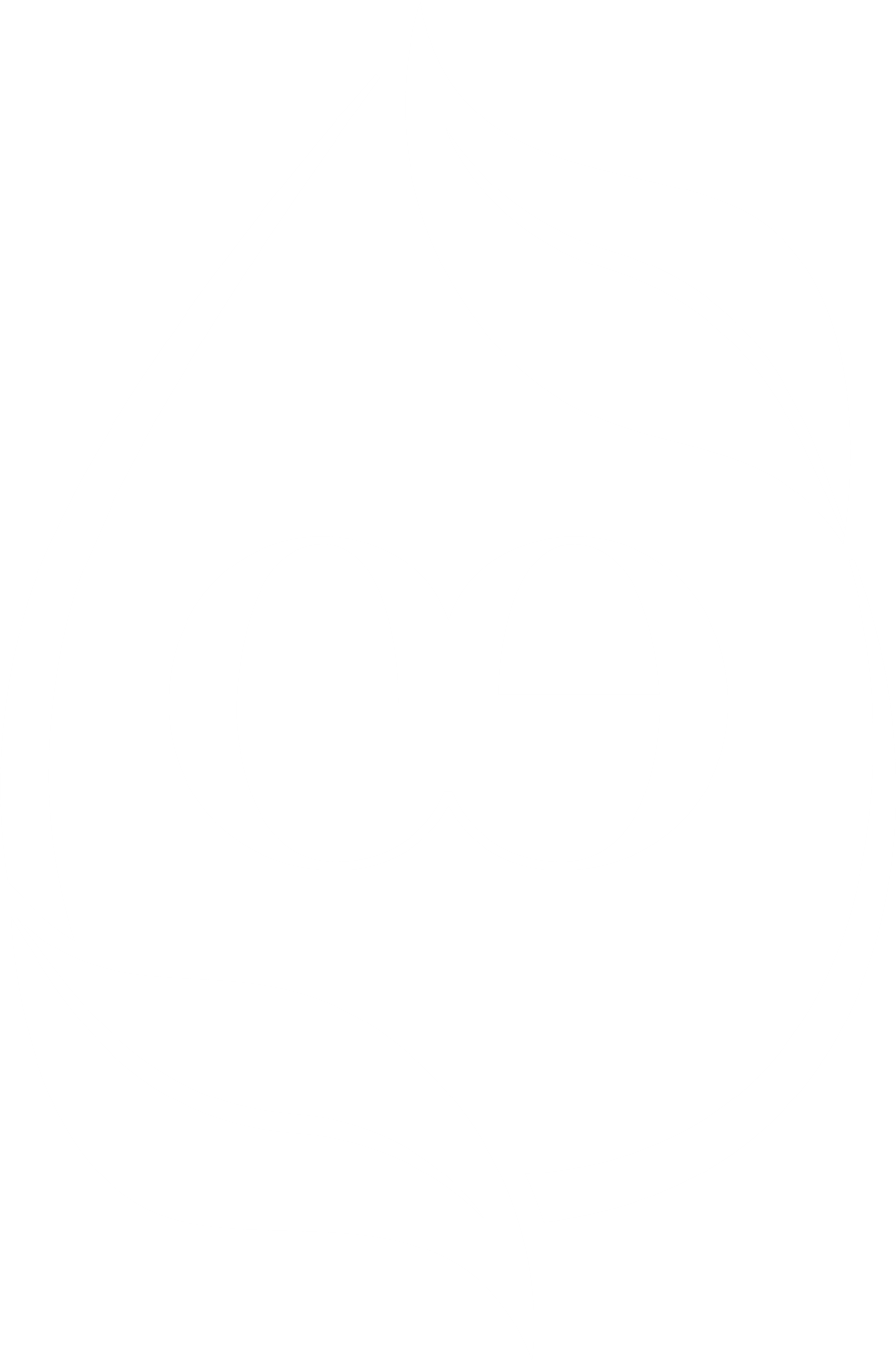 Conocimientosbásicos para ti¿QUÉ ES BUENOSABER?
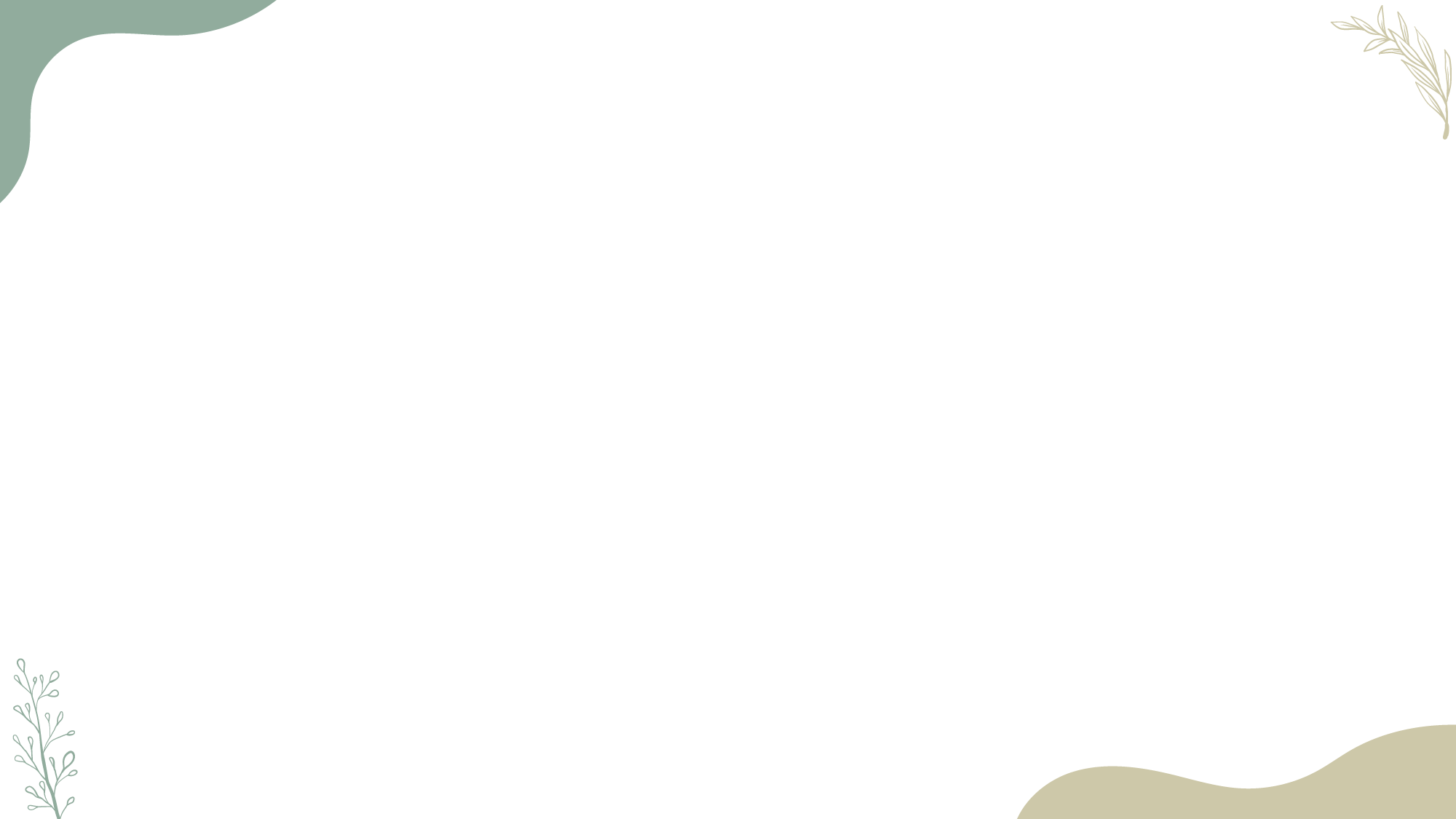 dōTERRA Hoy
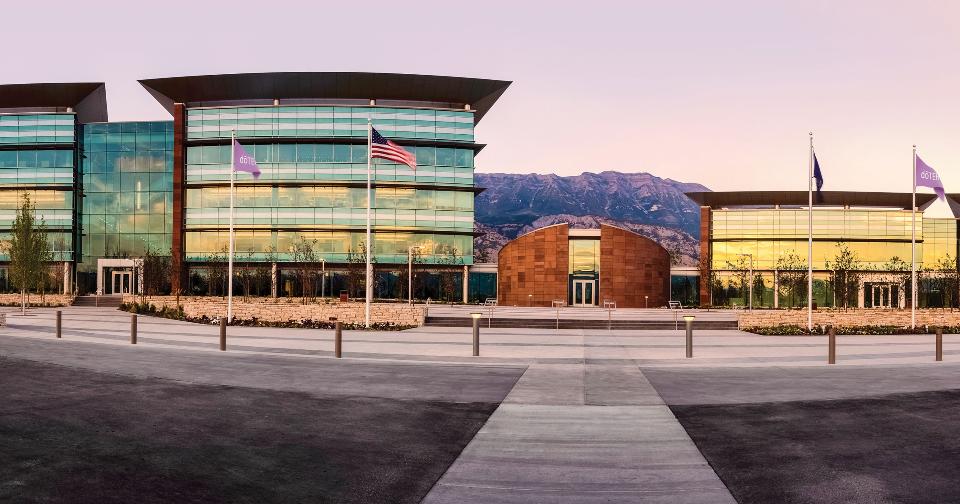 Nuestros productos se envían a 86 países y contando (mercados abiertos y Global Access).

Los aceites esenciales se obtienen en 47 países.
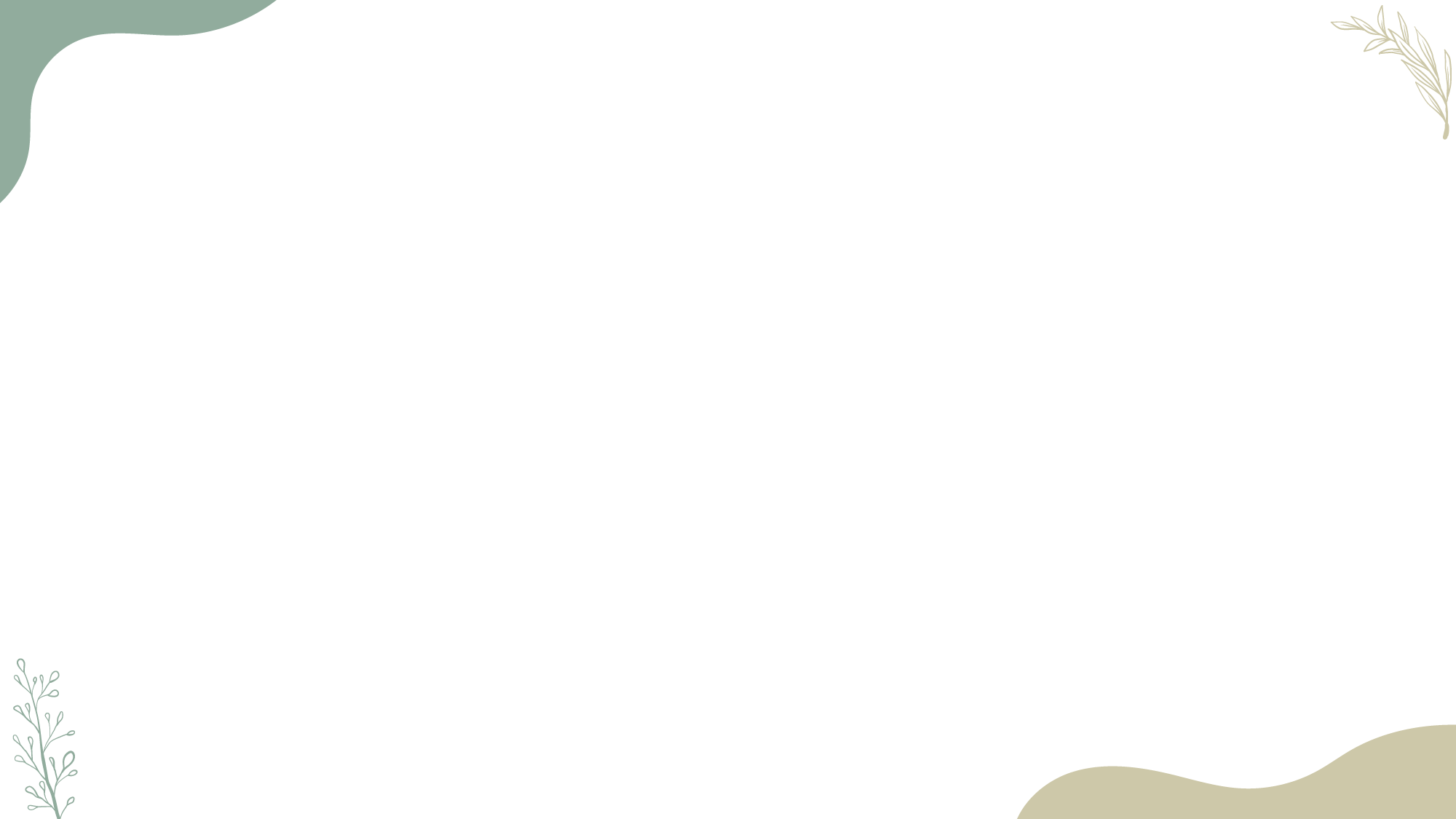 dōTERRA Hoy
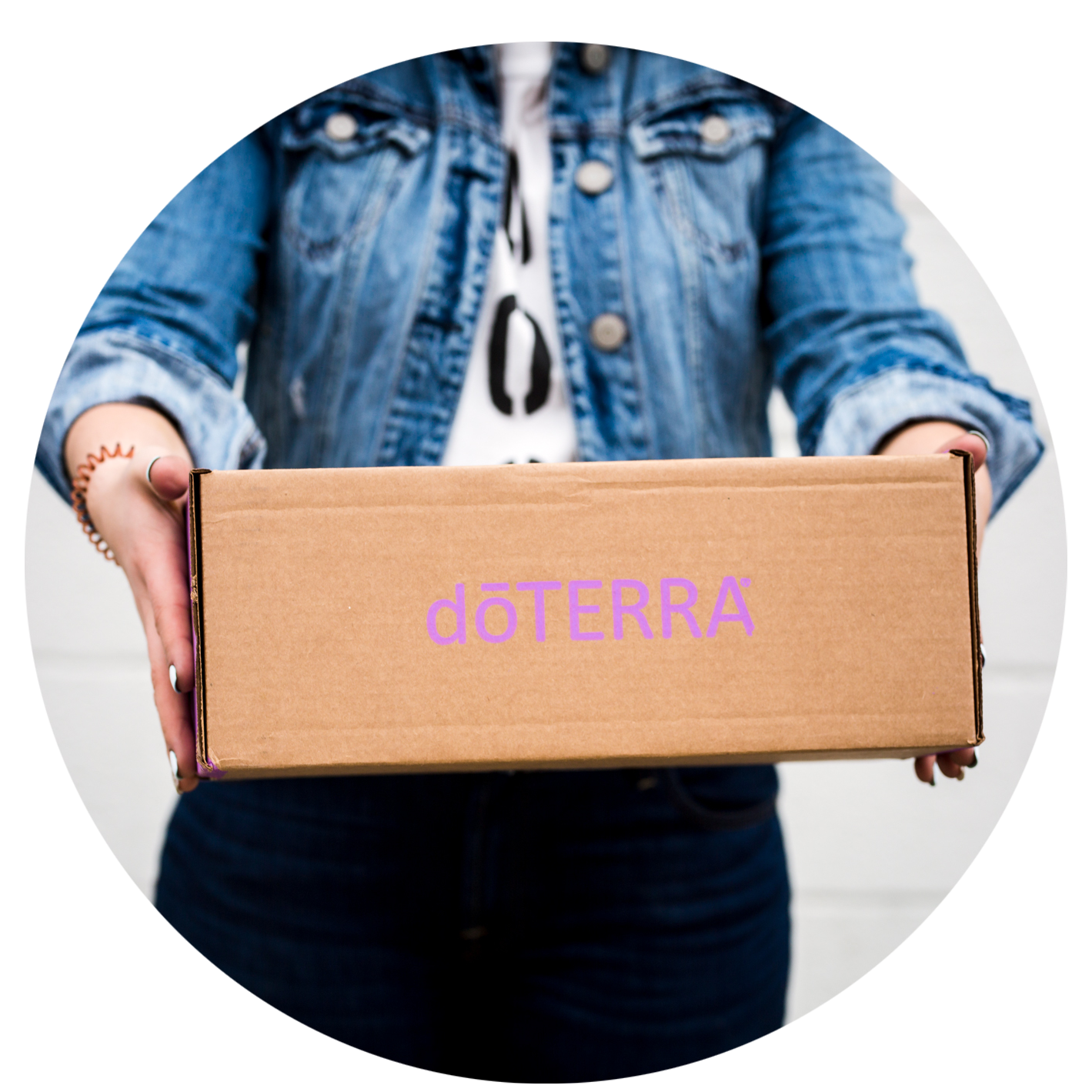 Más de nueve millones de distribuidores independientes y clientes. 

Más de tres millones de Distribuidores Independientes ahora usan y venden productos dōTERRA en todo el mundo.

Tasa de retención es del 68% (promedio en la industria es el 10%)
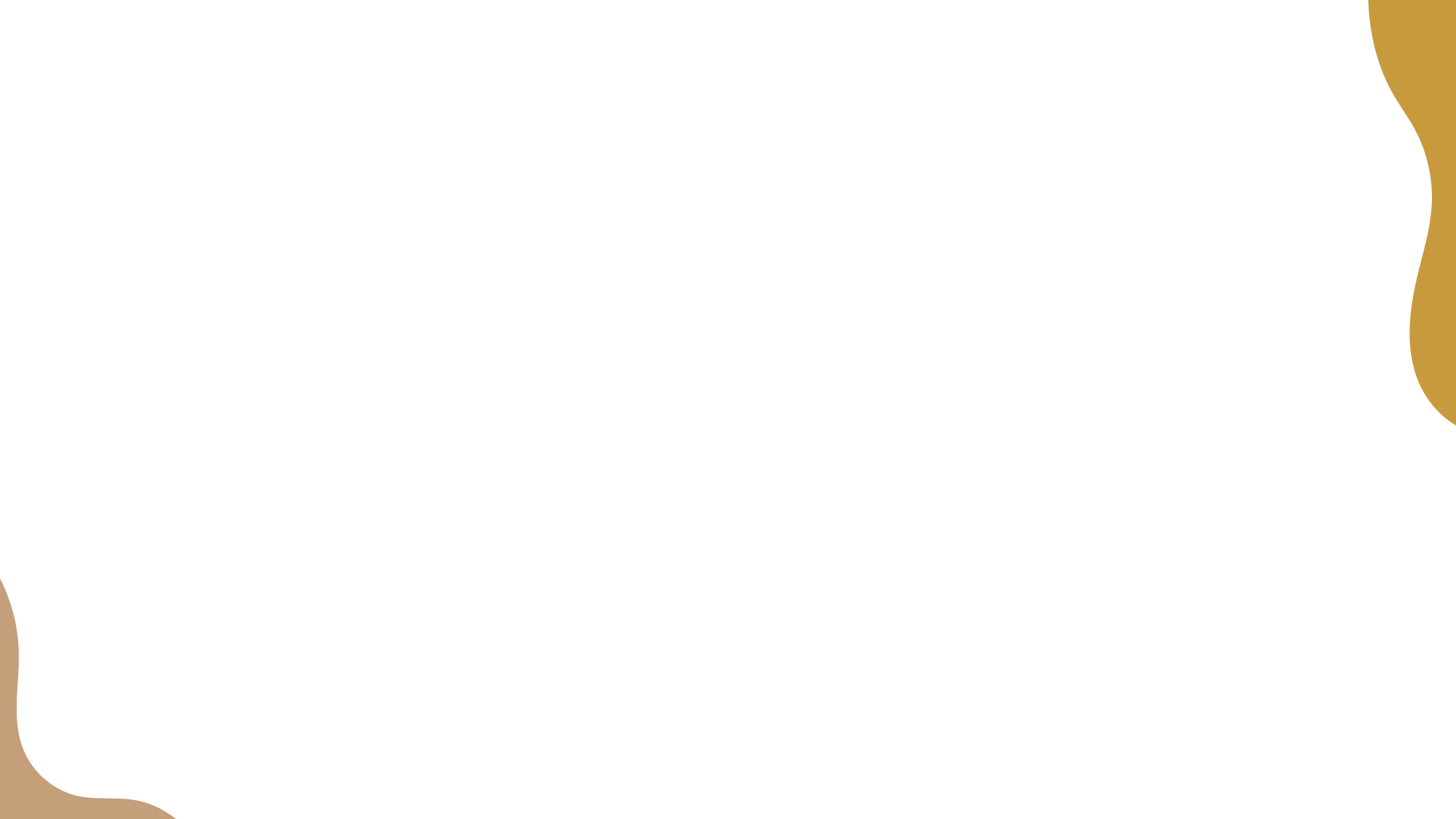 NUESTROS SLOGANS
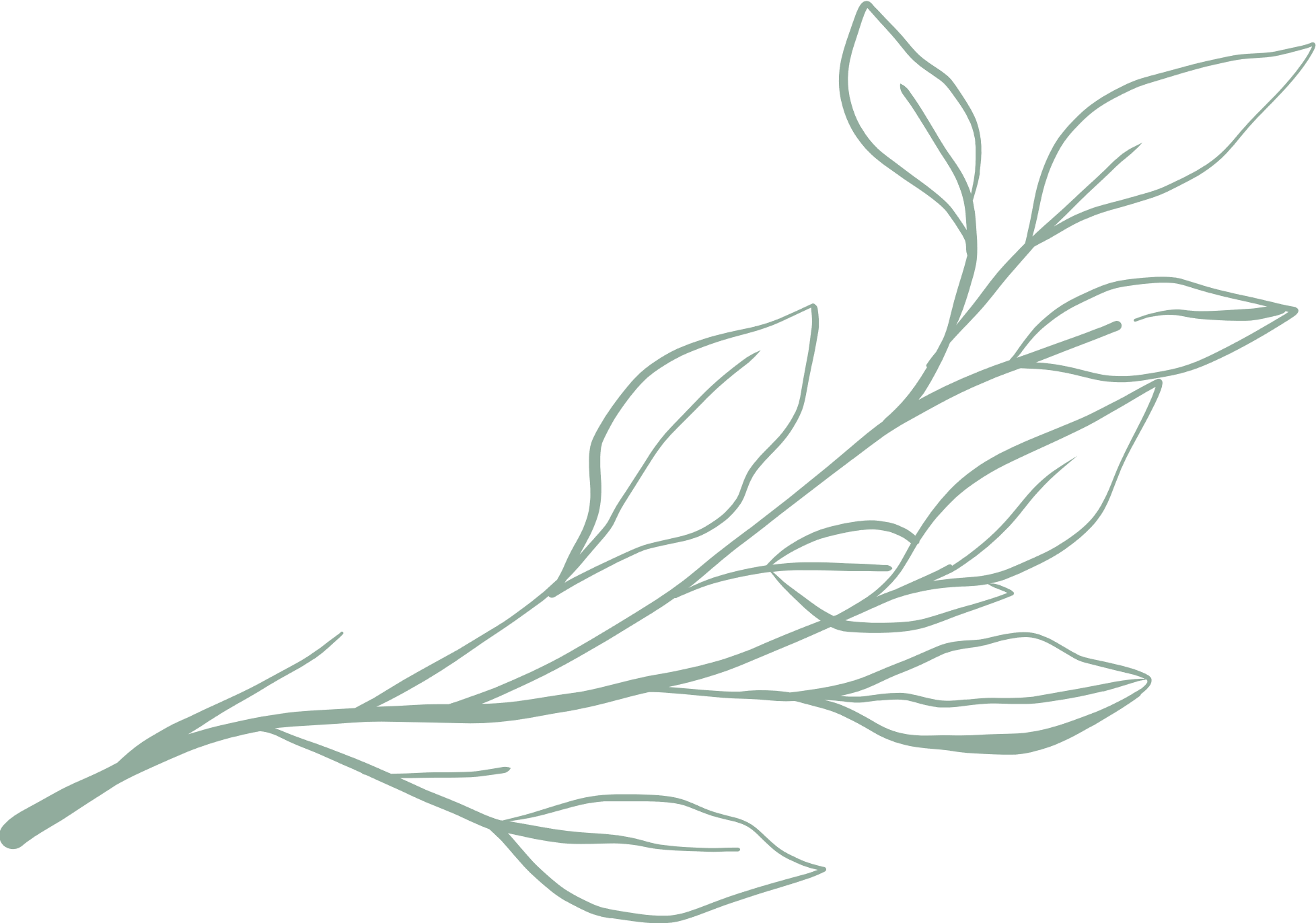 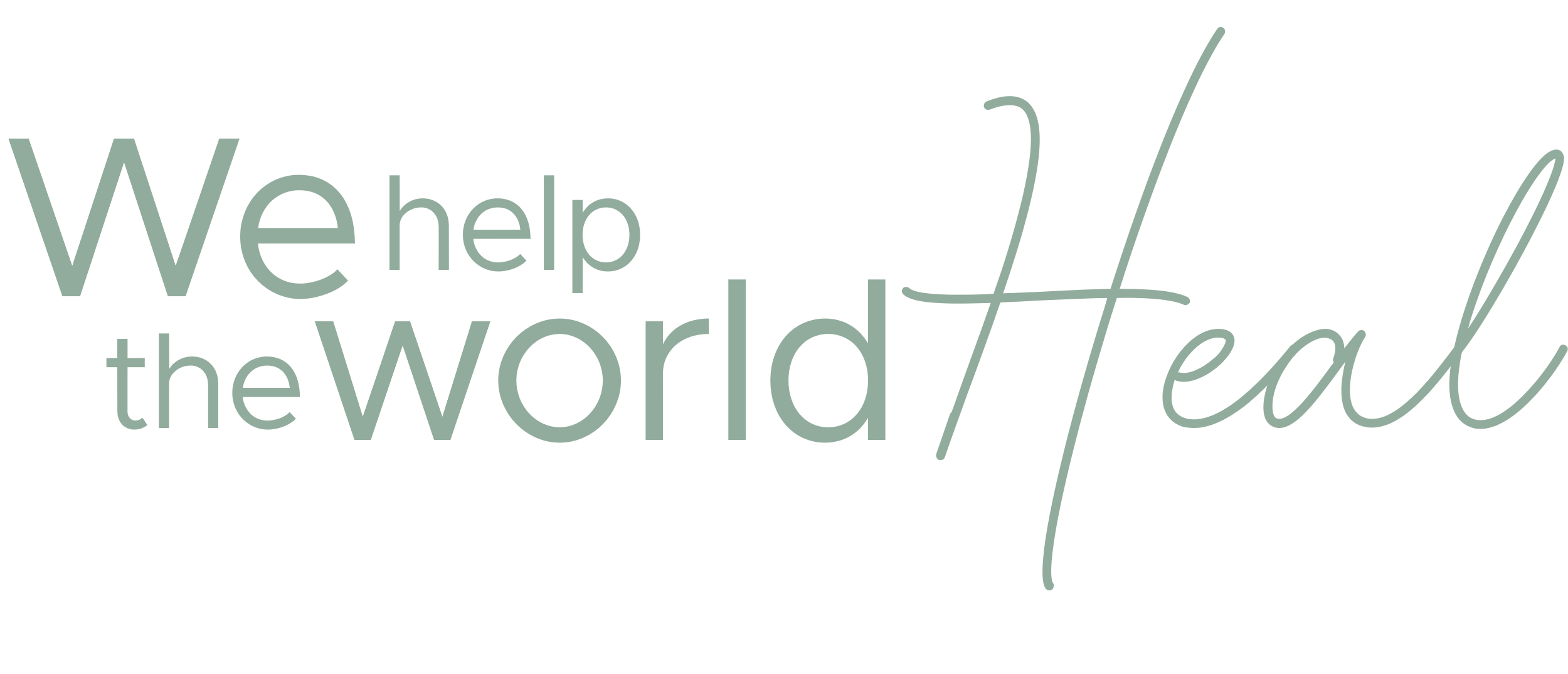 Ayudamos al mundo a sanar.
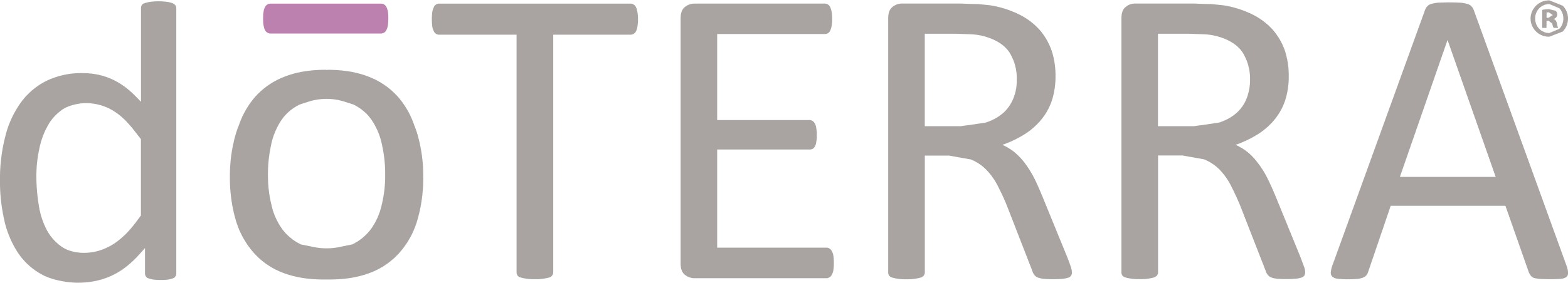 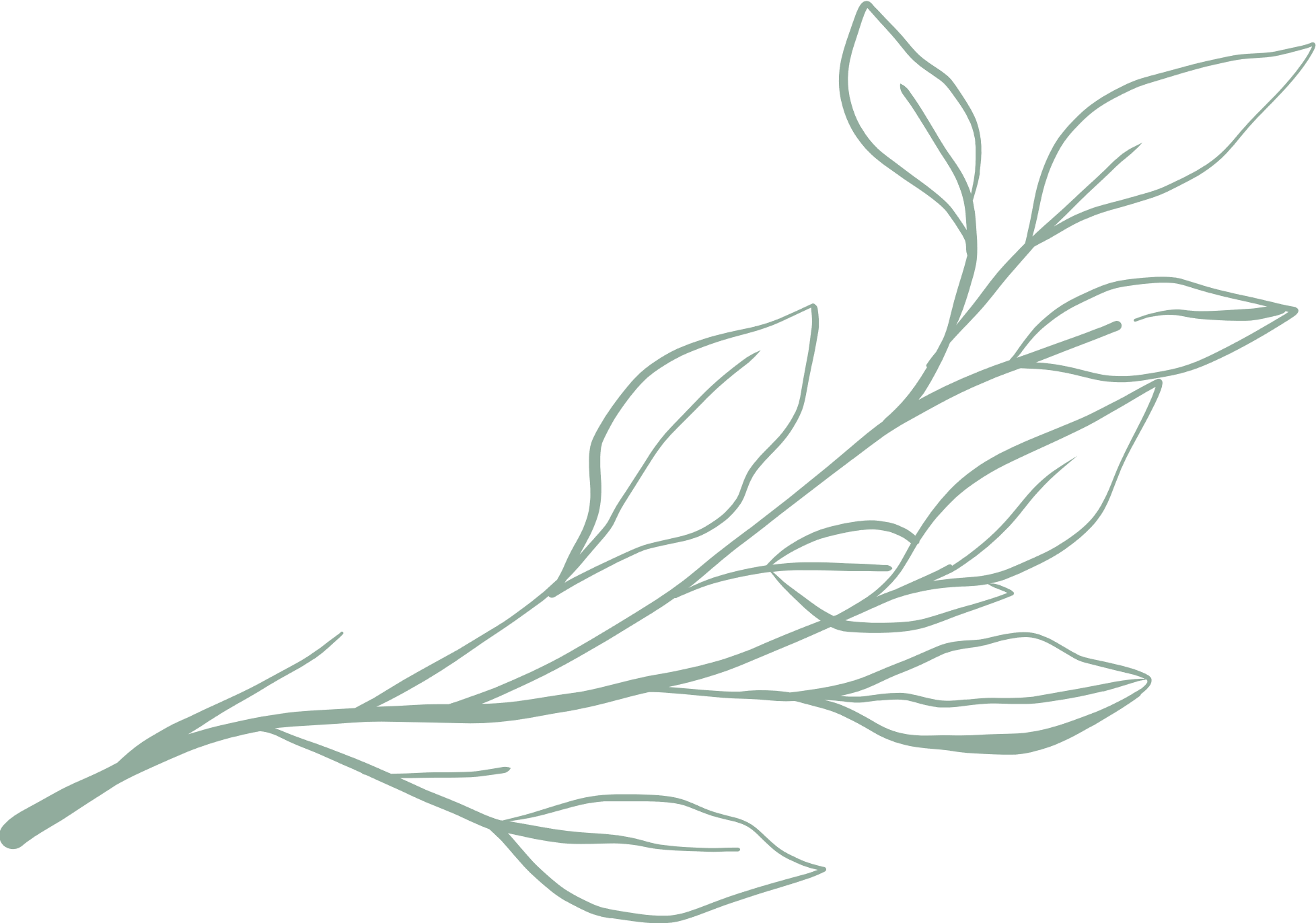 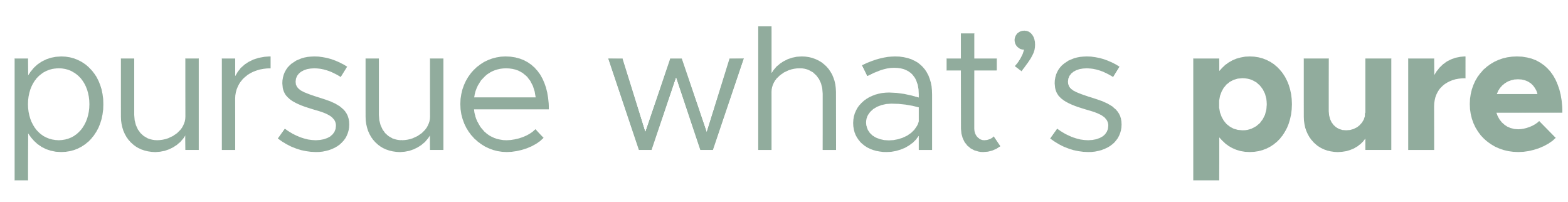 Persigue lo que es puro.
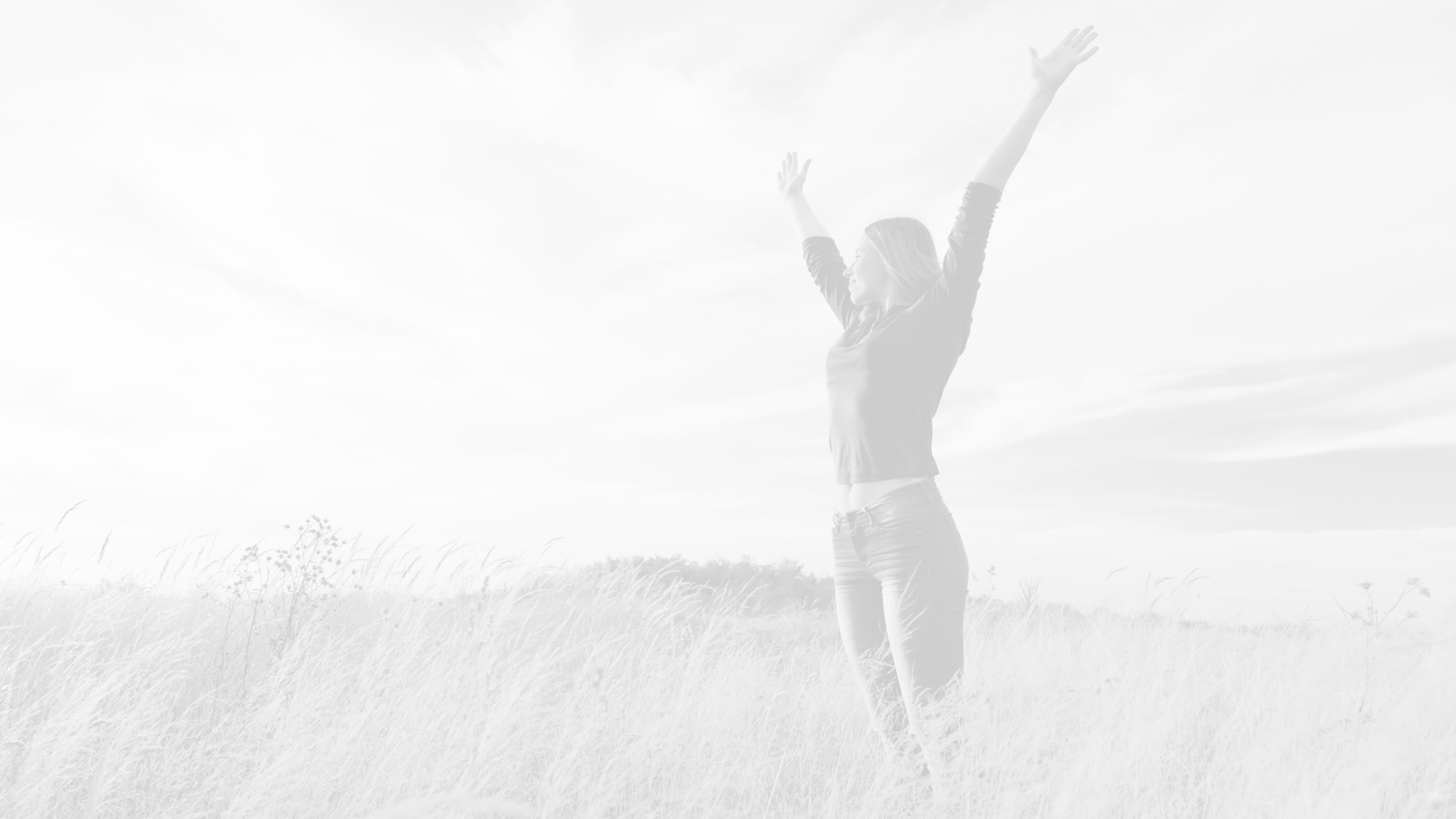 Nuestra misión de impacto social de dōTERRA para el 2030
Triplicar nuestro impacto, ayudando al mundo a sanar una gota, una persona, una comunidad a la vez.
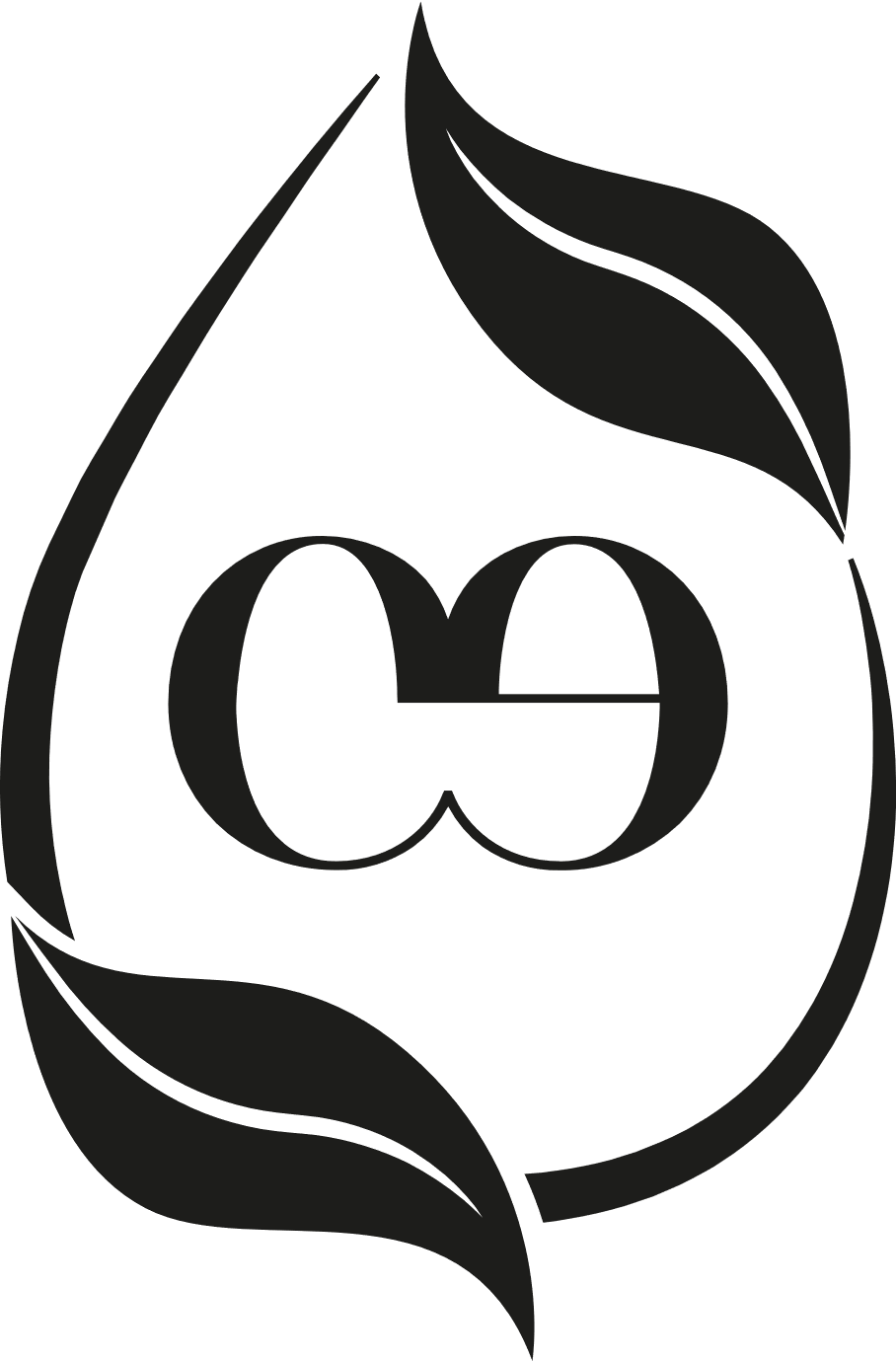 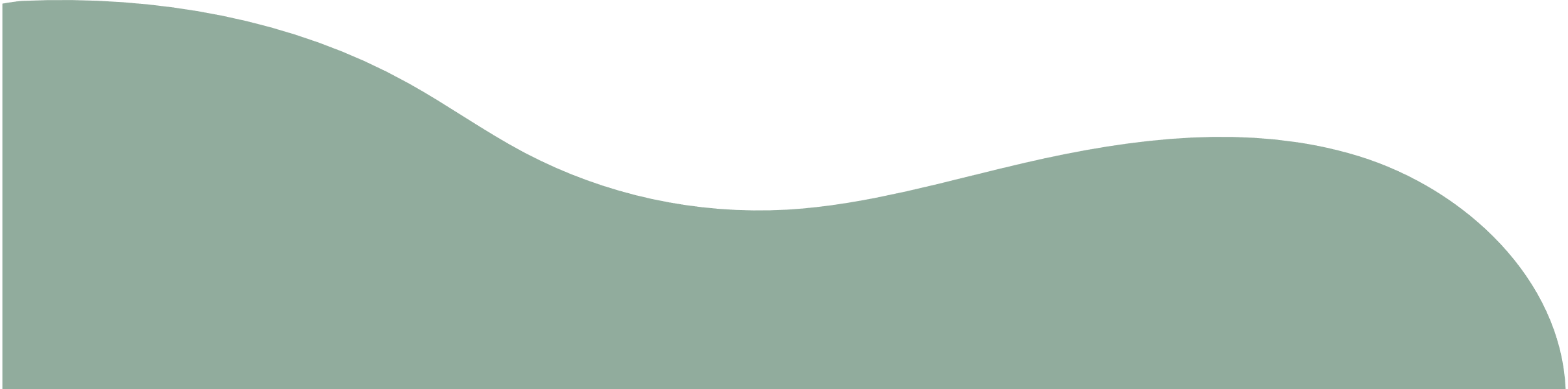 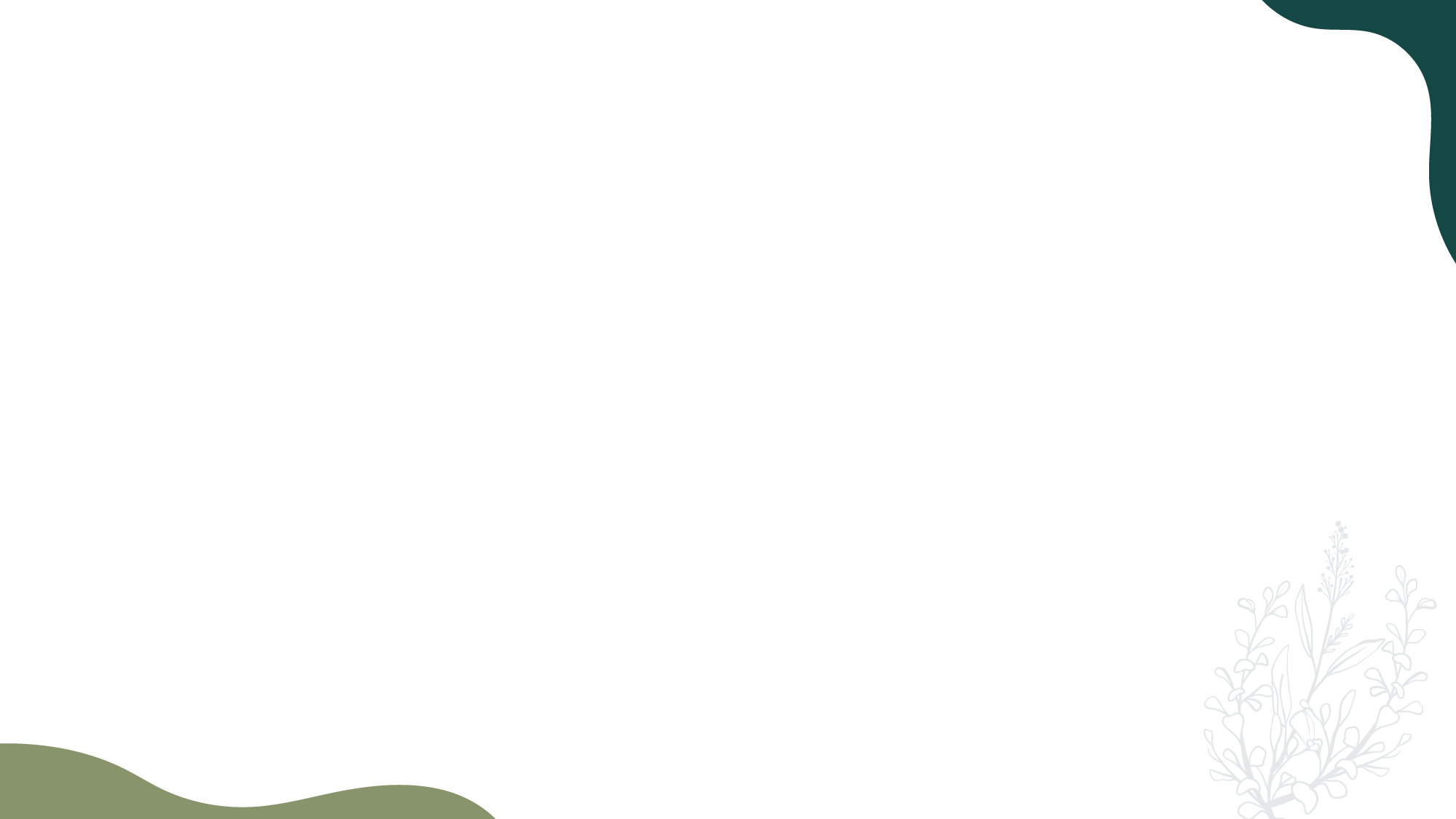 Tipos de miembros y sus beneficios
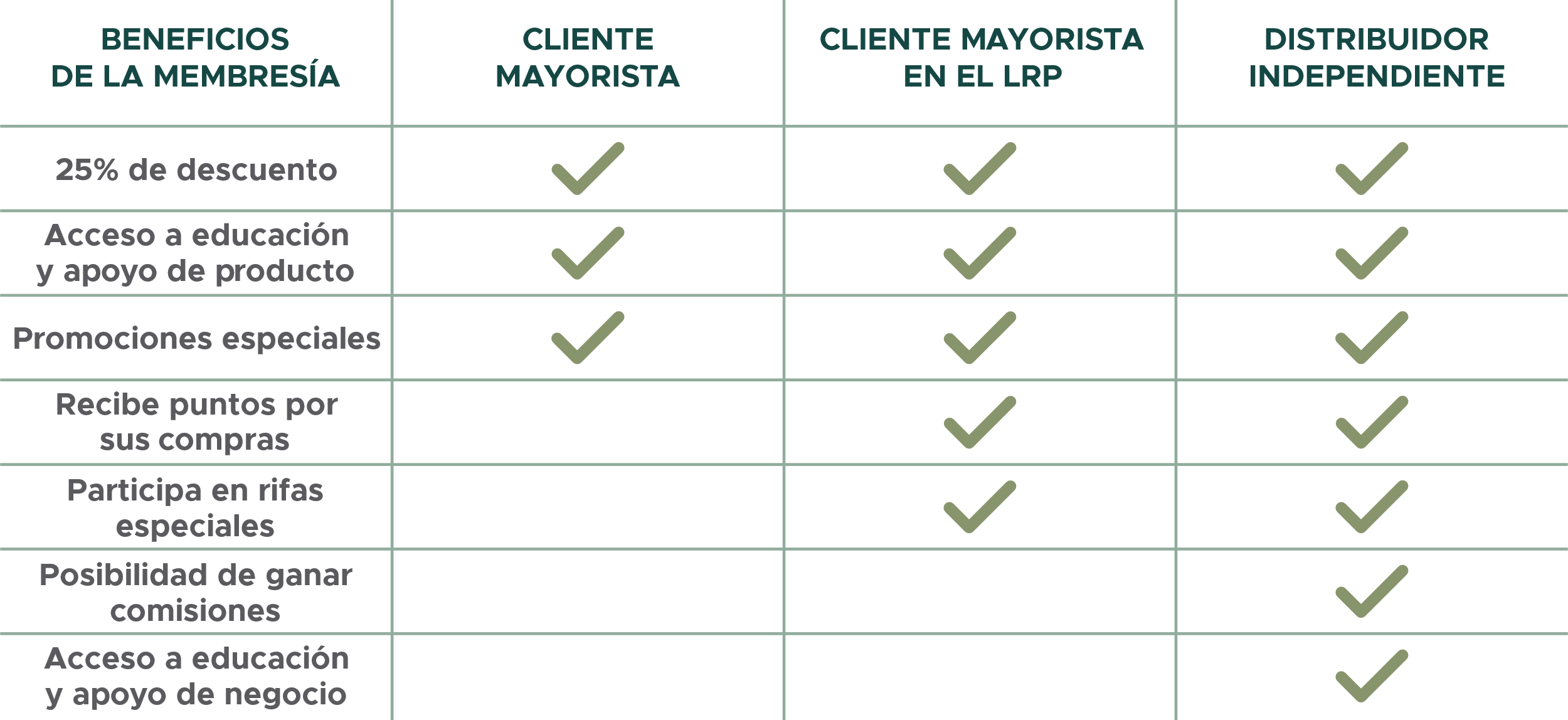 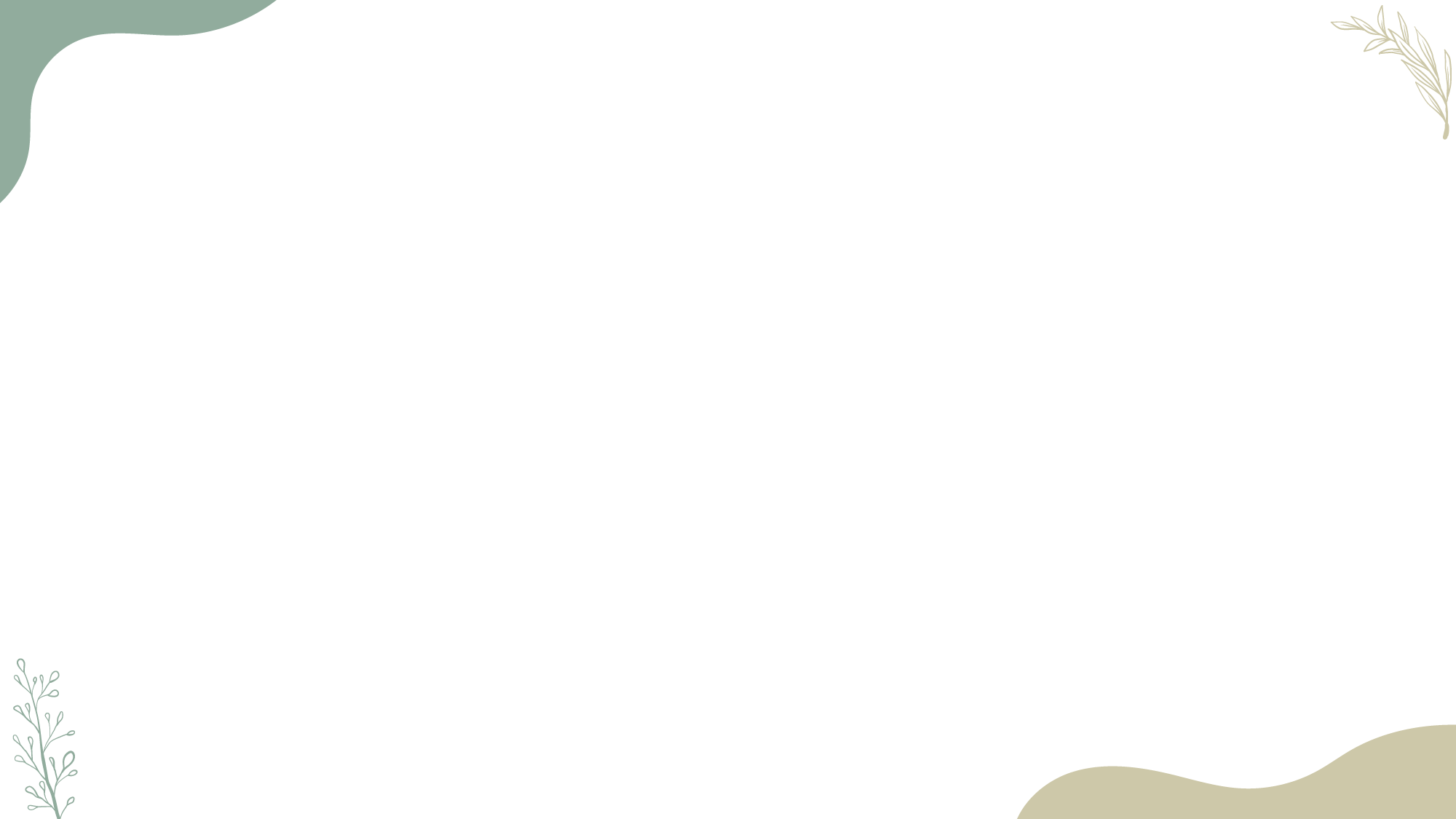 Por dónde empezar
Entra a tu oficina virtual en mydoterra.com y actualiza tu cuenta de Cliente Mayorista a Distribuidor Independiente

Fija tu plantilla de LRP (autoenvío).- Debes mantenerla guardada en mínimo 100 PV para obtener tus comisiones.
Obtén tu producto del mes GRATIS con procesar una orden de 125 PV o más tardar el día 15 del mes.

Configura tu página web personal (Perfil de cuenta> Dirección de mi sitio> Mi configuración).
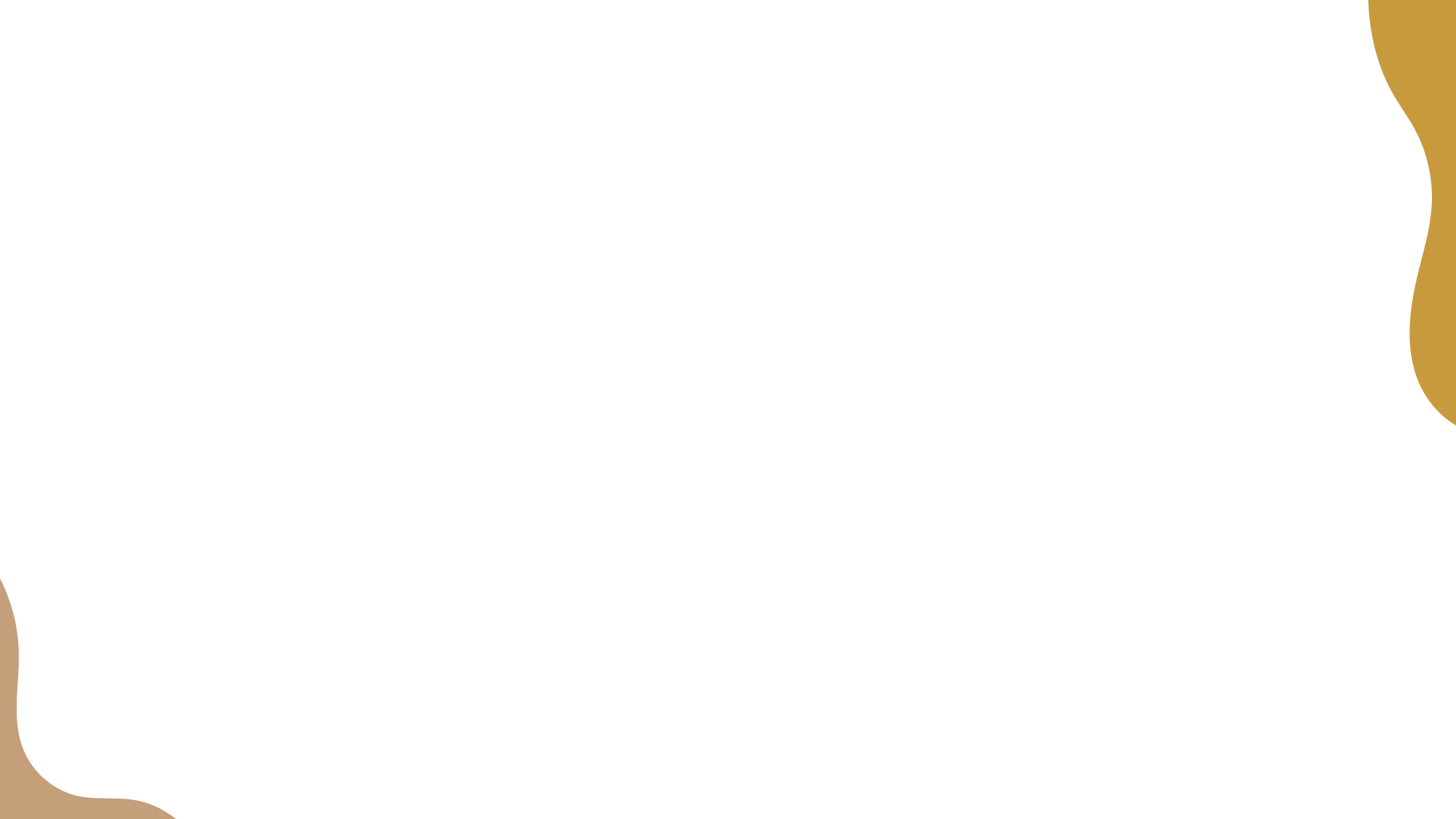 ¿Qué es el LRP?
Loyalty Rewards Program = Programa de Recompensas por Lealtad
La manera más inteligente de comprar en dōTERRA donde dōTERRA premia tus órdenes mensuales.
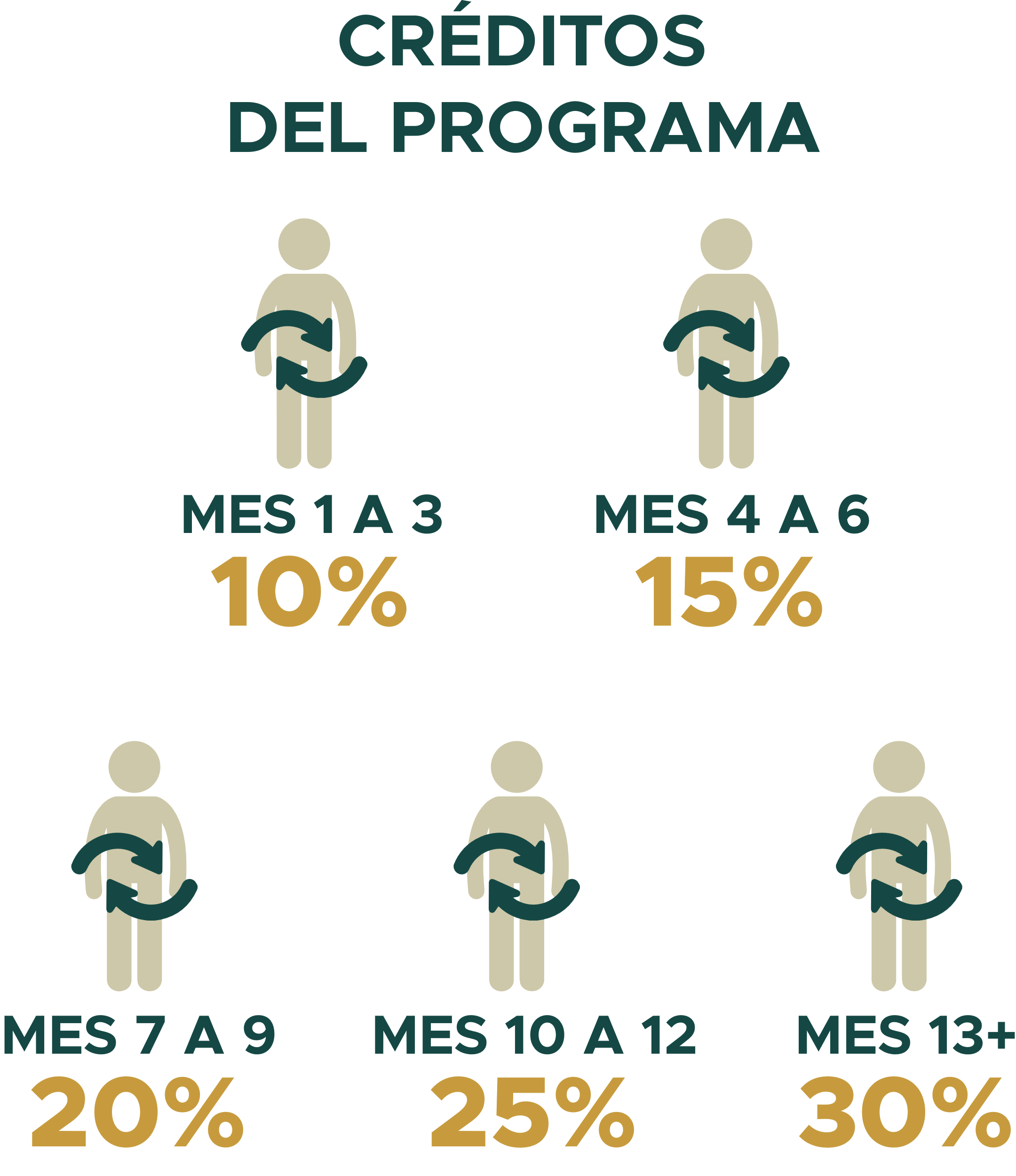 Te retornan un % de tus compras en puntos que luego puedes canjear por productos.
Puedes ganar GRATIS el aceite del mes (con 125 PV a más tardar el 15 del mes).
En EU con 100 PV de pedido tienes envío gratuito. En Europa te regresan tu gasto de envío en puntos. En México hay un costo de envío preferencial.
Puedes participar en promociones especiales, rifas, incentivos o talleres especiales.
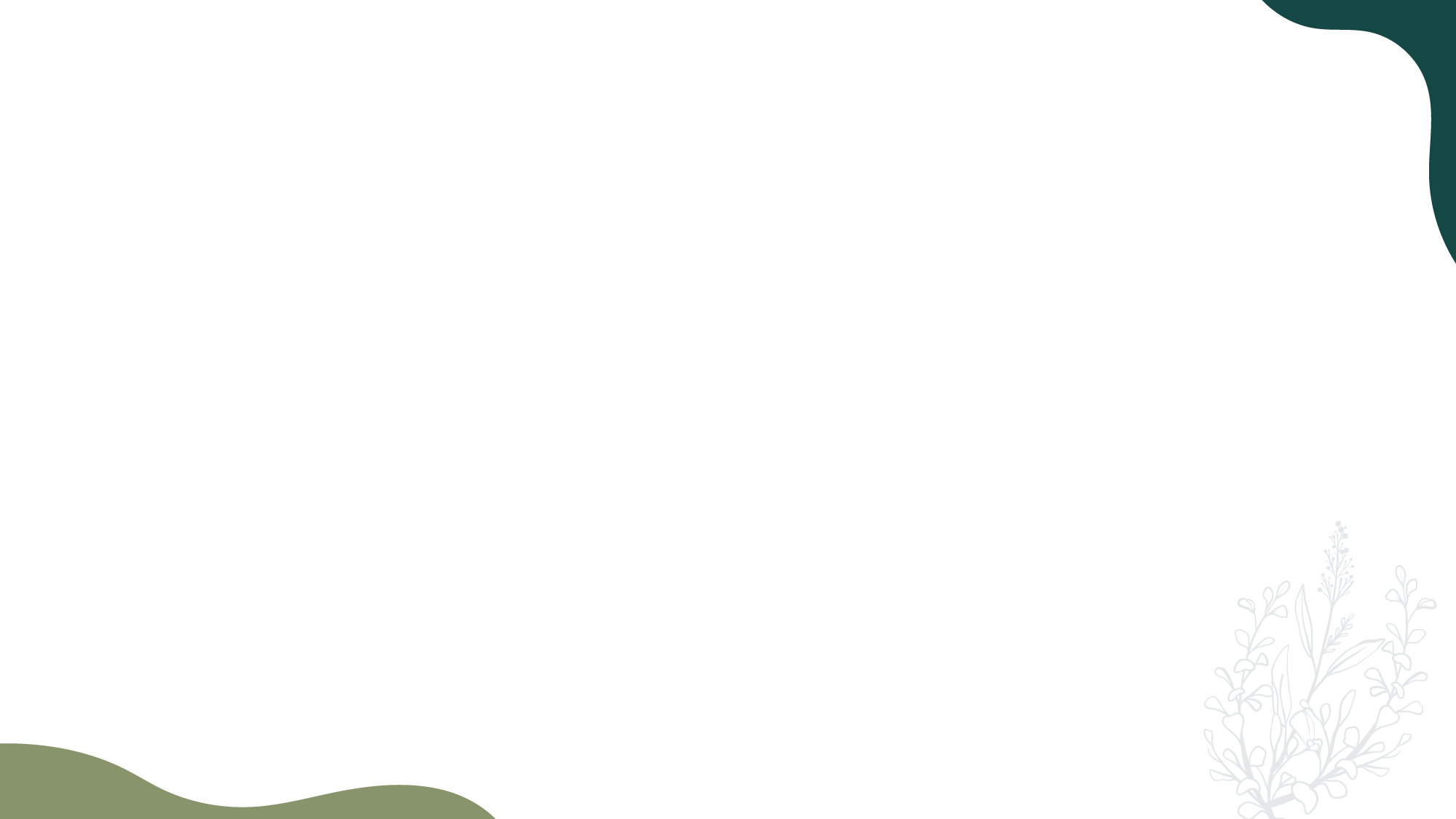 Configura tu sitio de negocios
Configuración del sitio de negocios
Crea tu propio sitio web de dōTERRA y tu link de inscripción internacional
Formato es www.mydoterra.com/happymamaoils
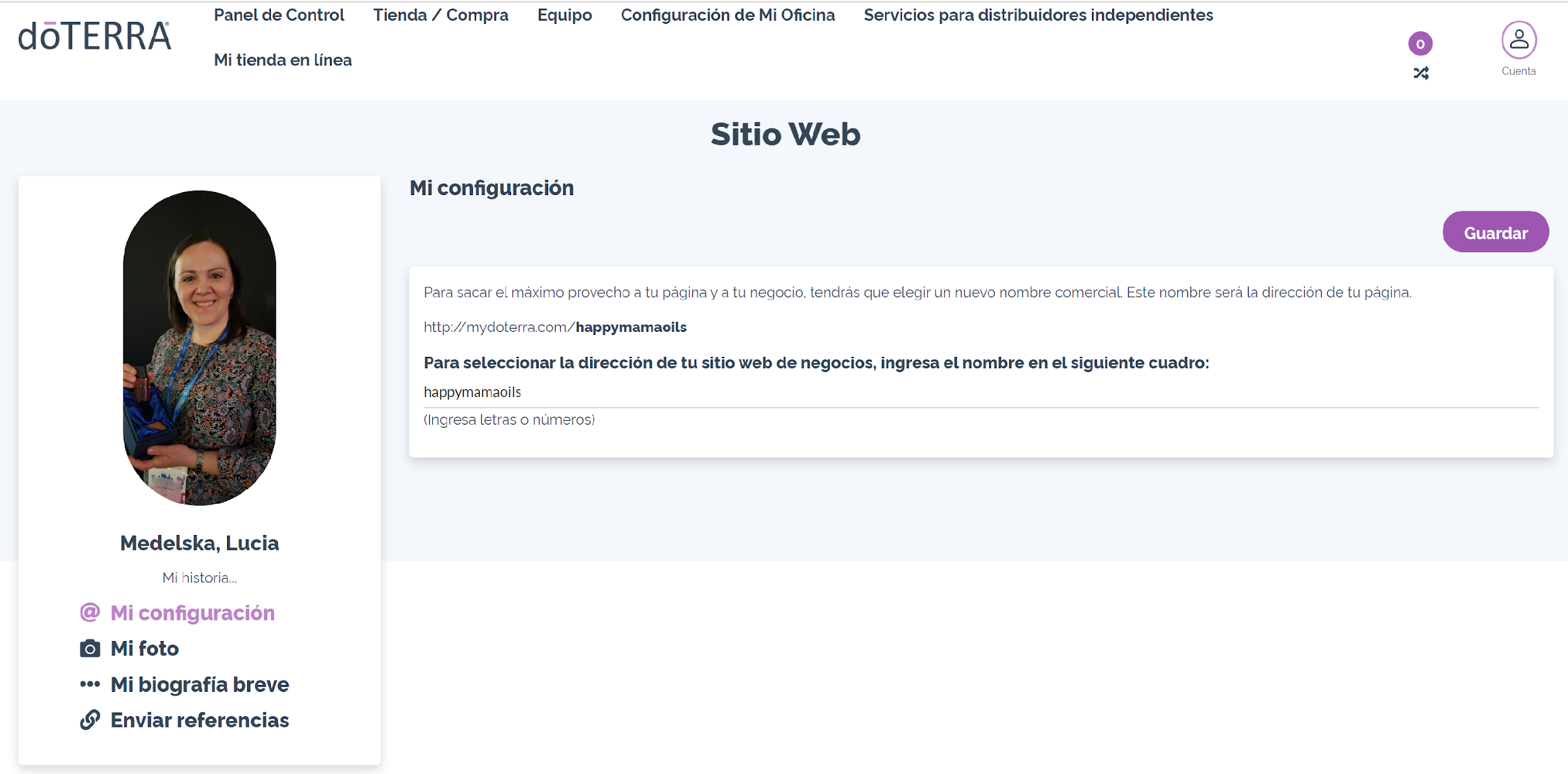 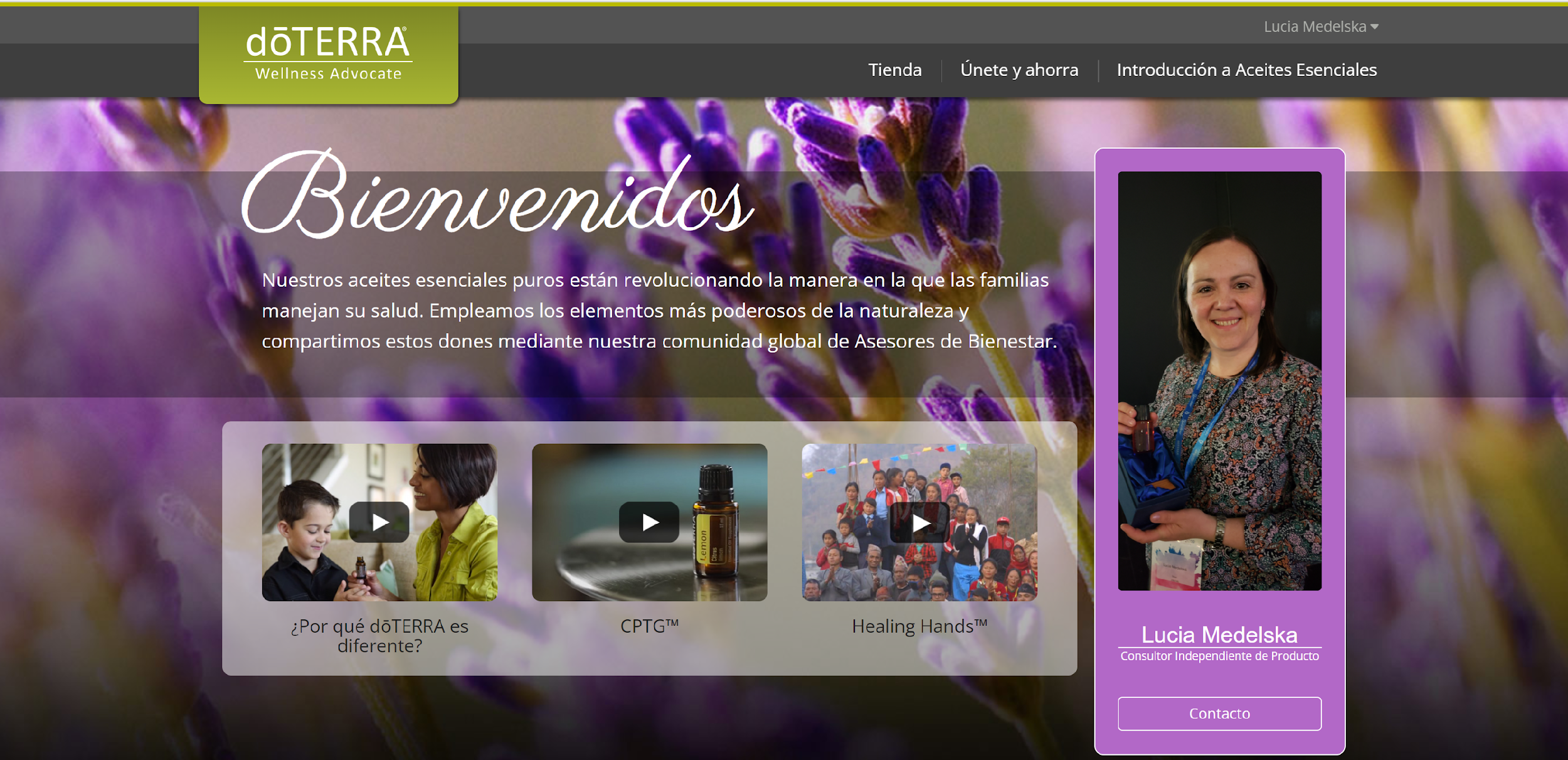 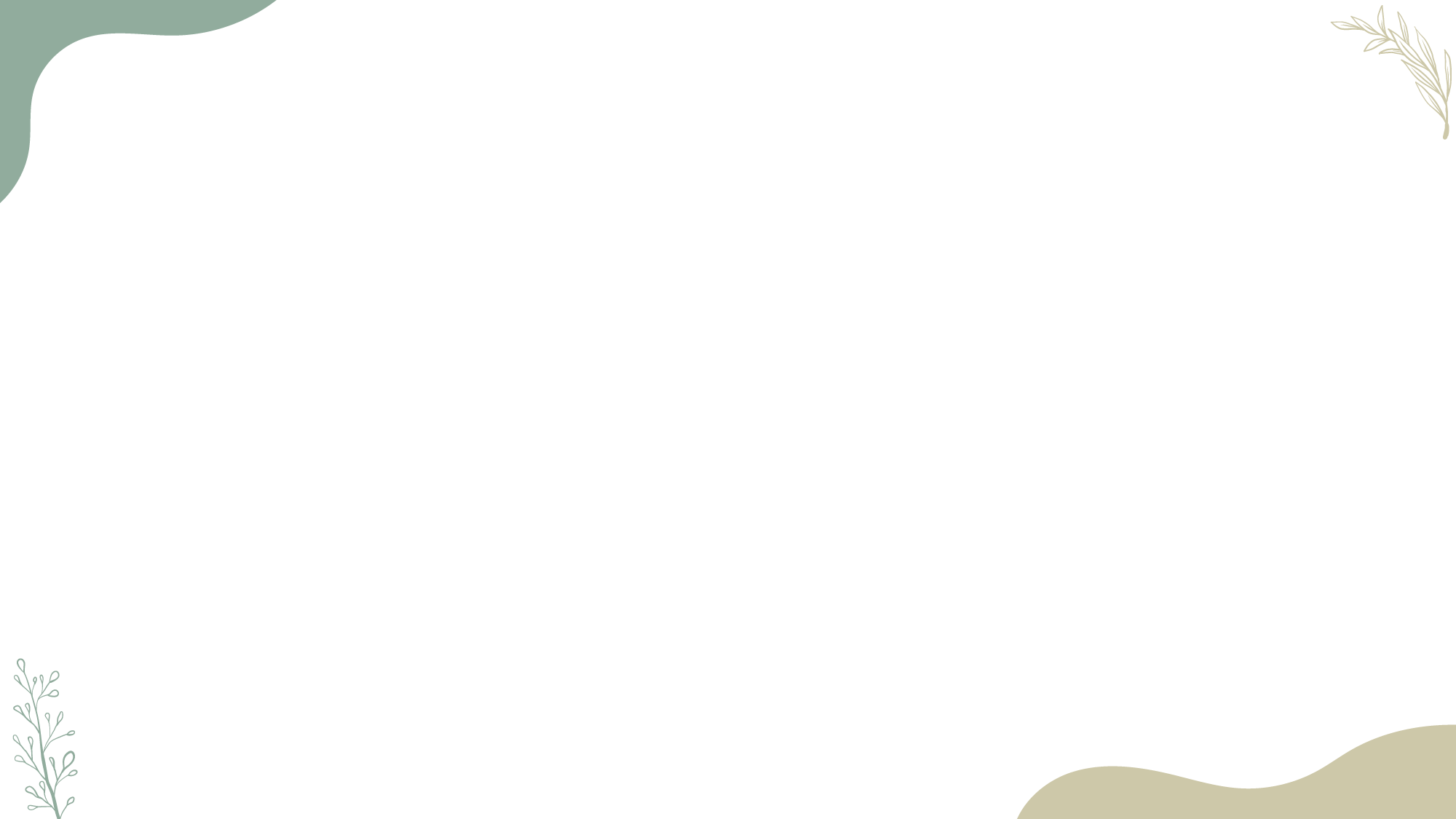 Vive el estilo de vida de
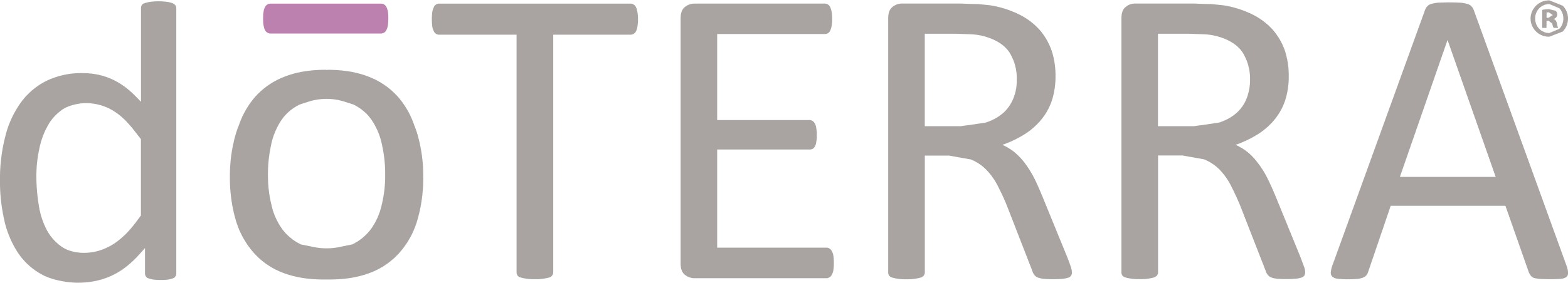 = conocimiento de los productos + tus propios testimonios
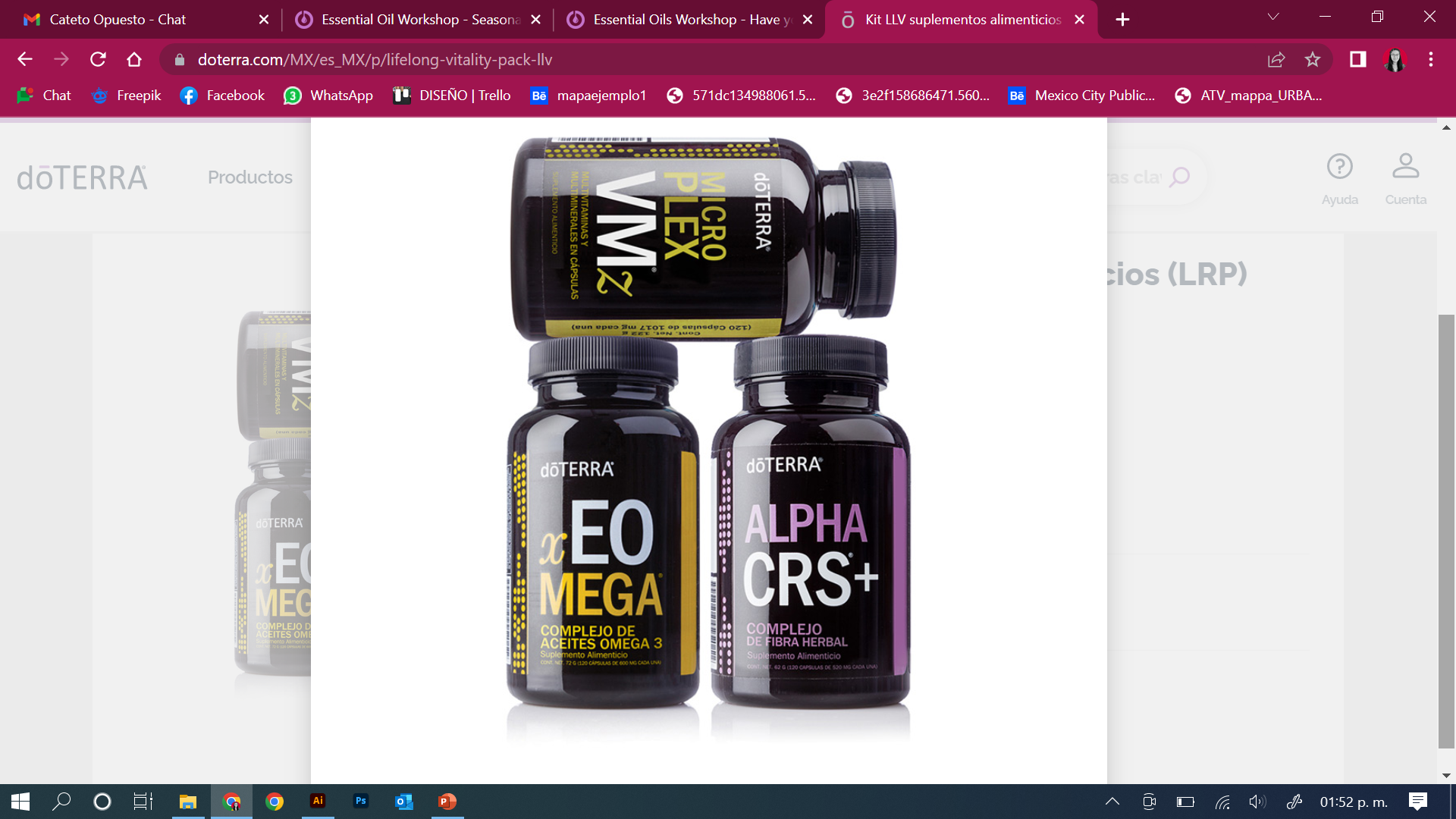 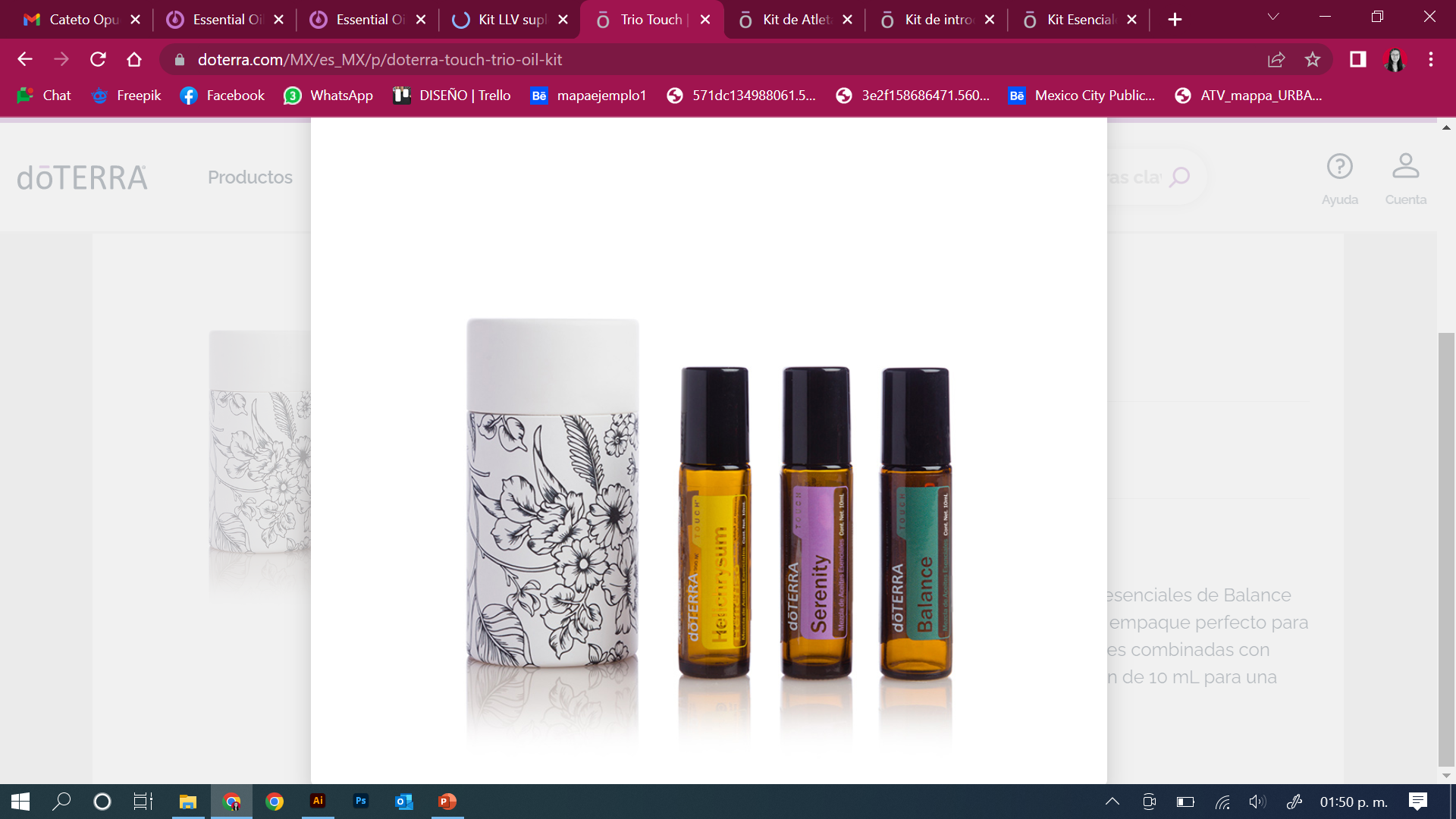 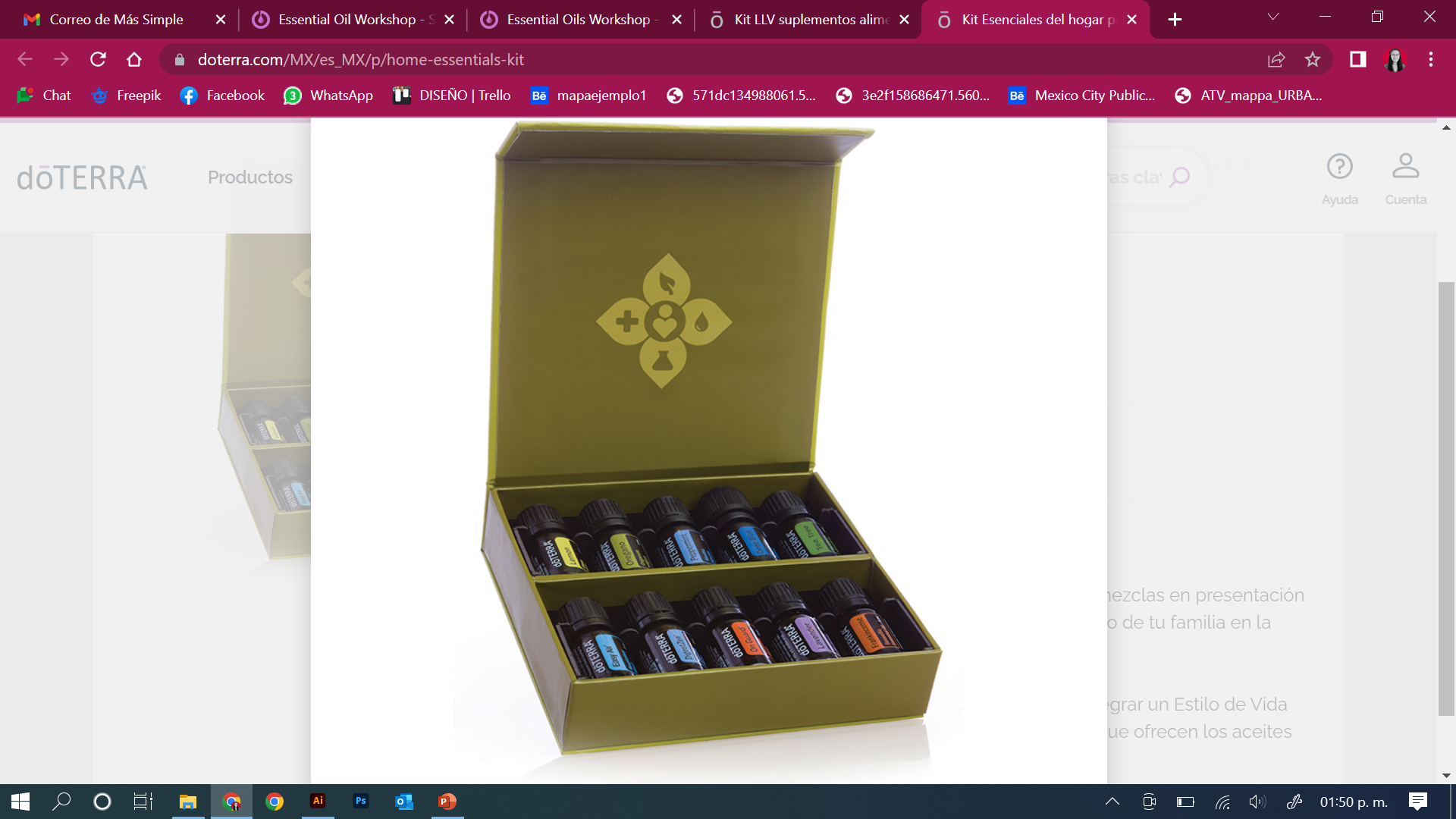 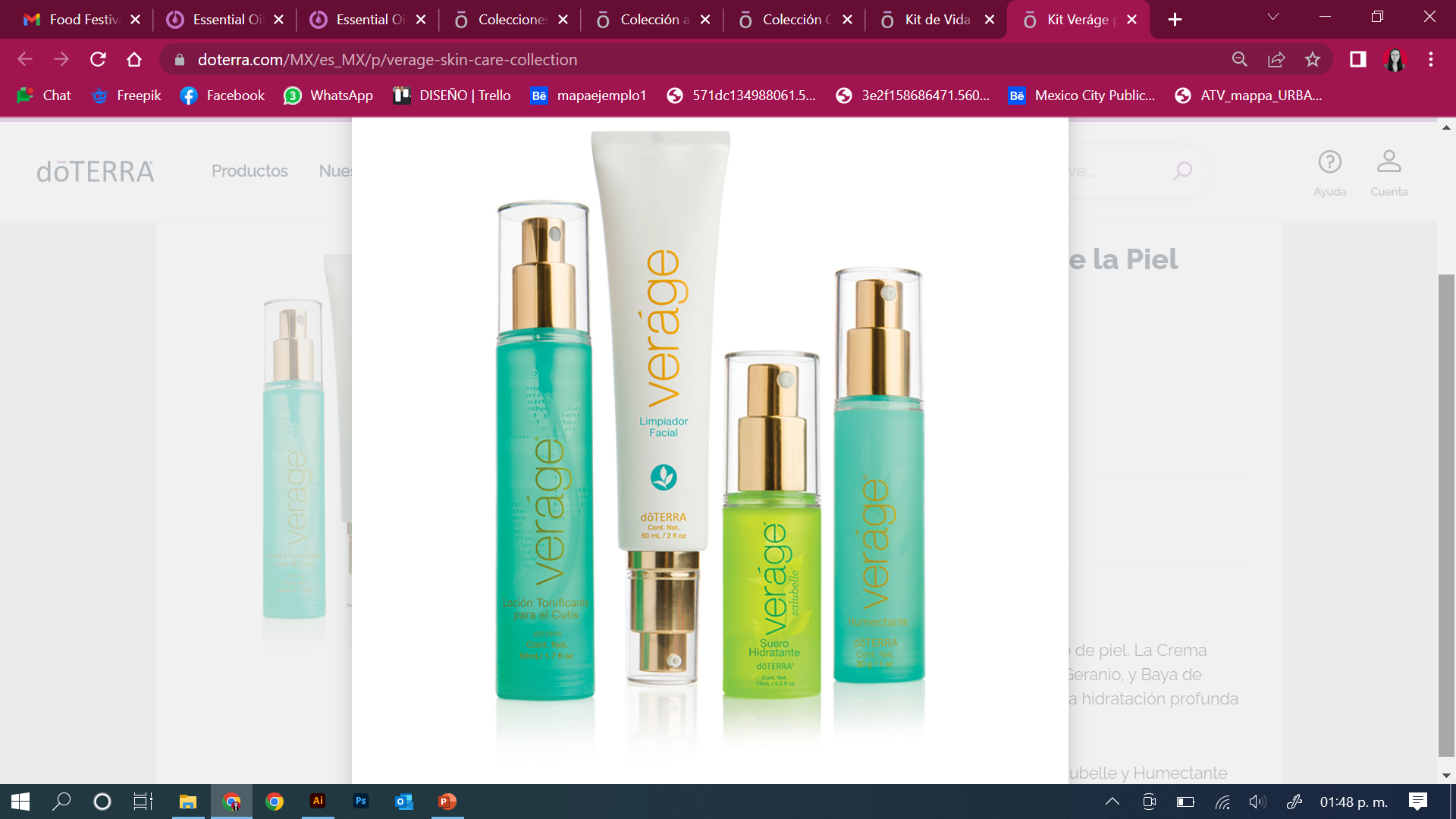 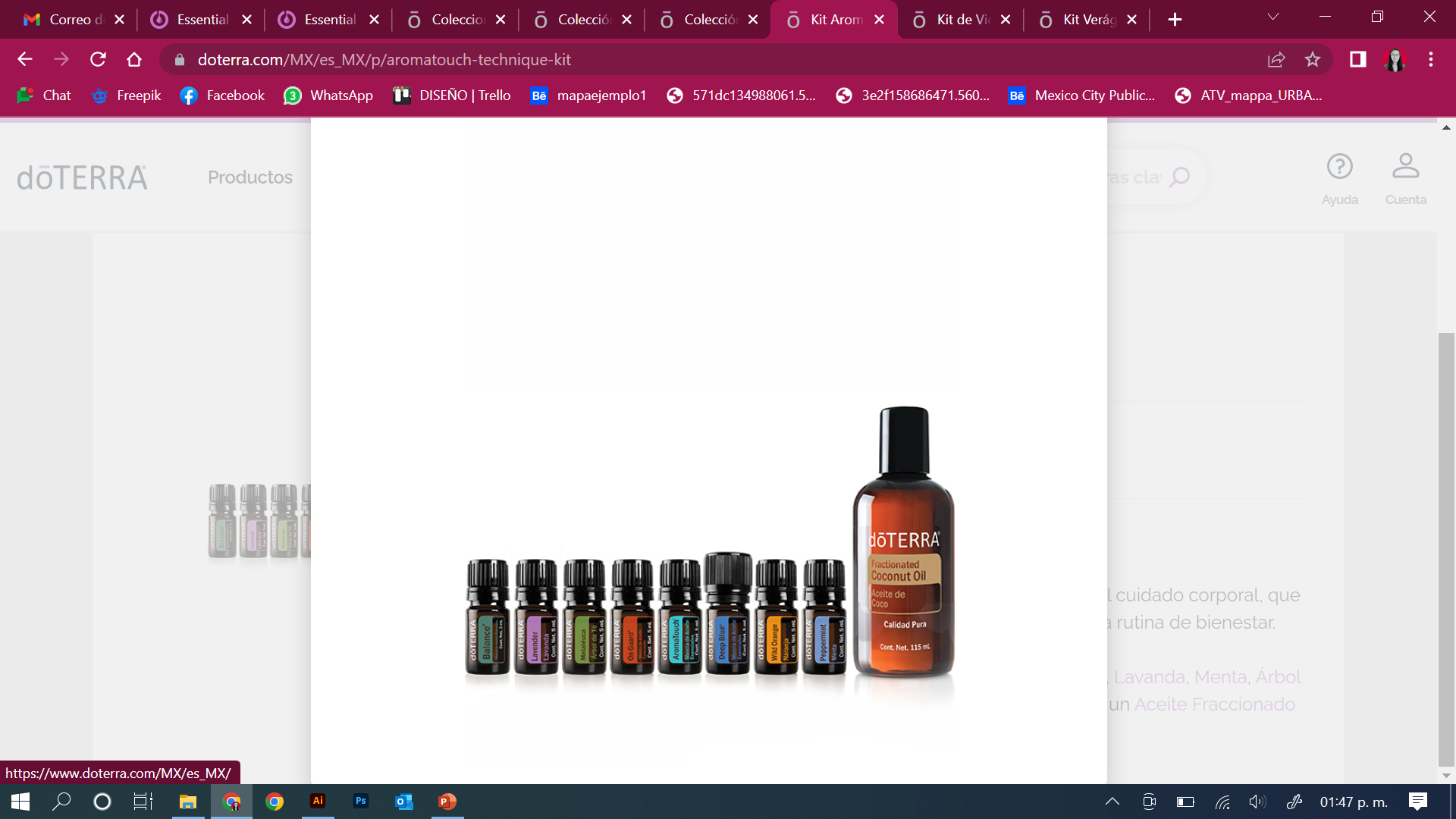 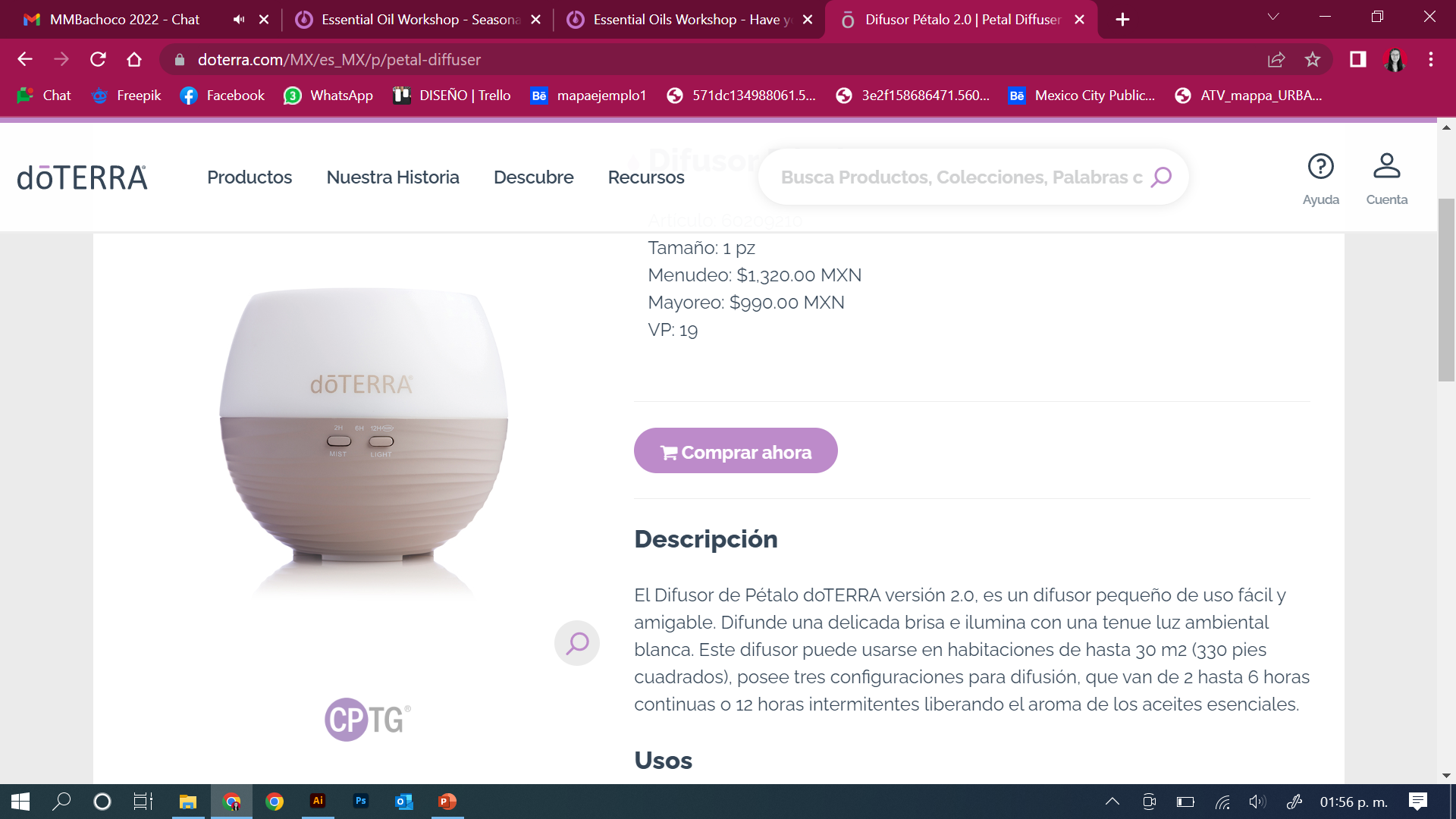 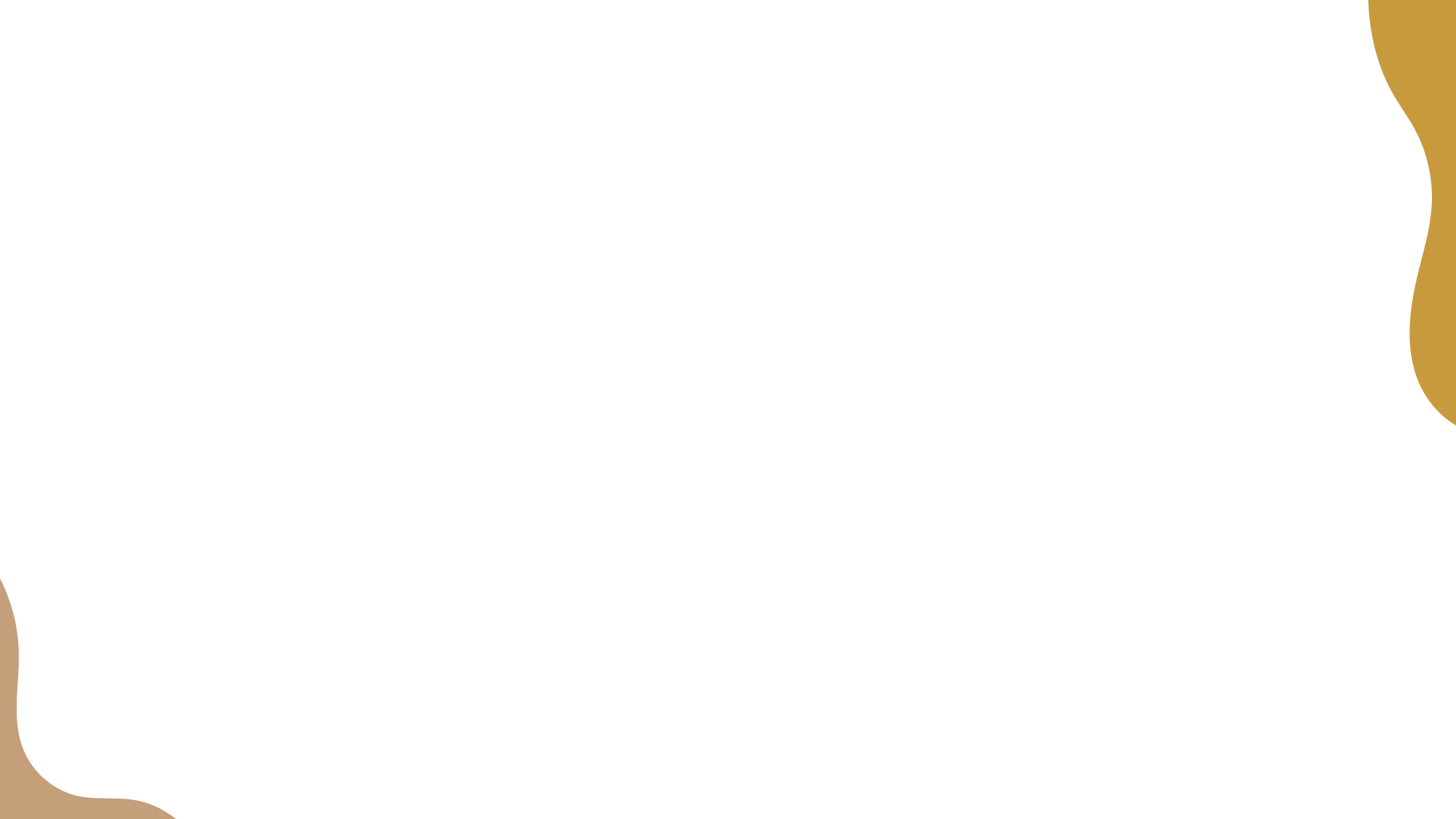 Equípate
Producto – tener algo de stock
Accesorios – vials, roll ons, inhalatores, coco, difusor extra…
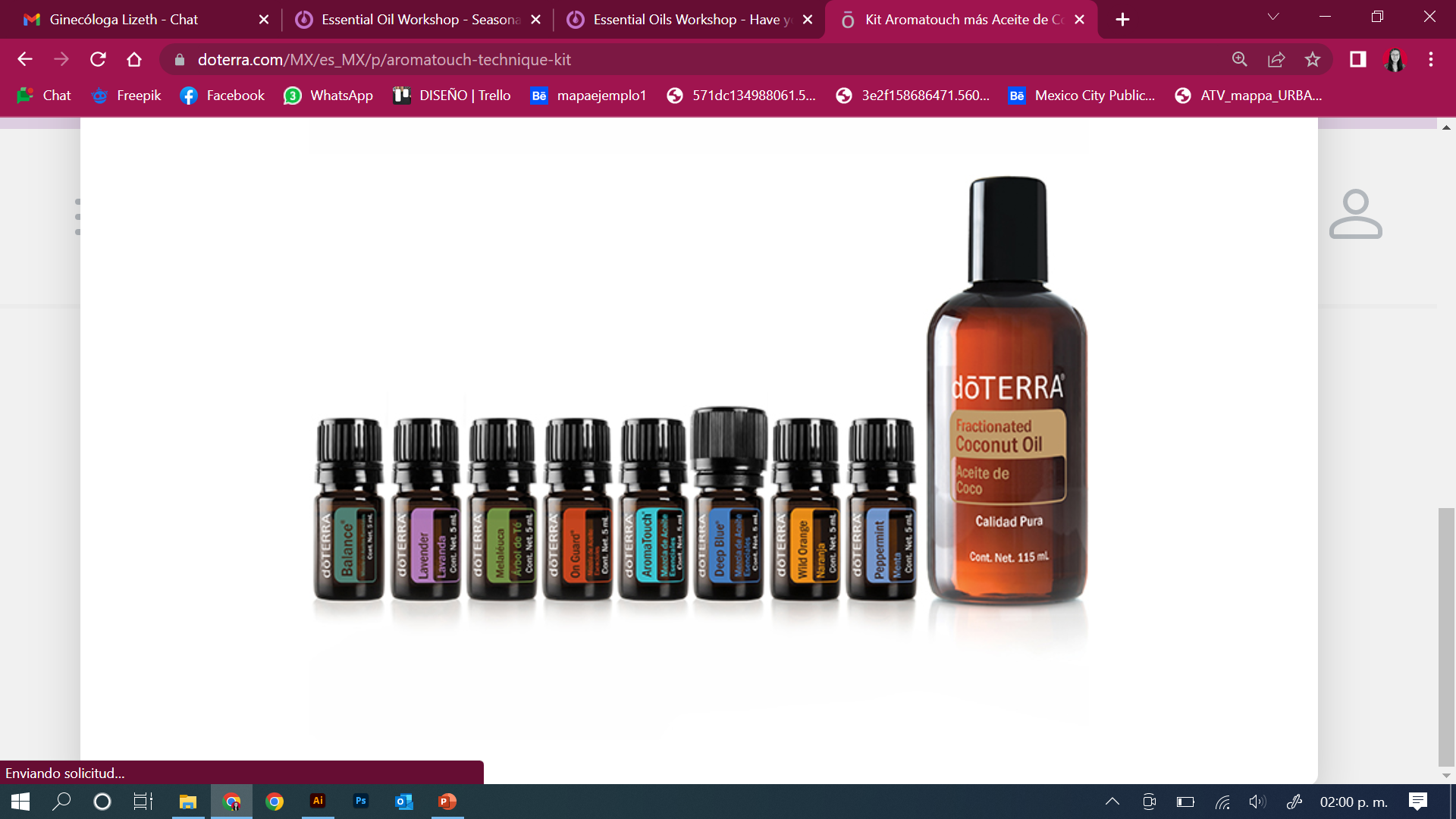 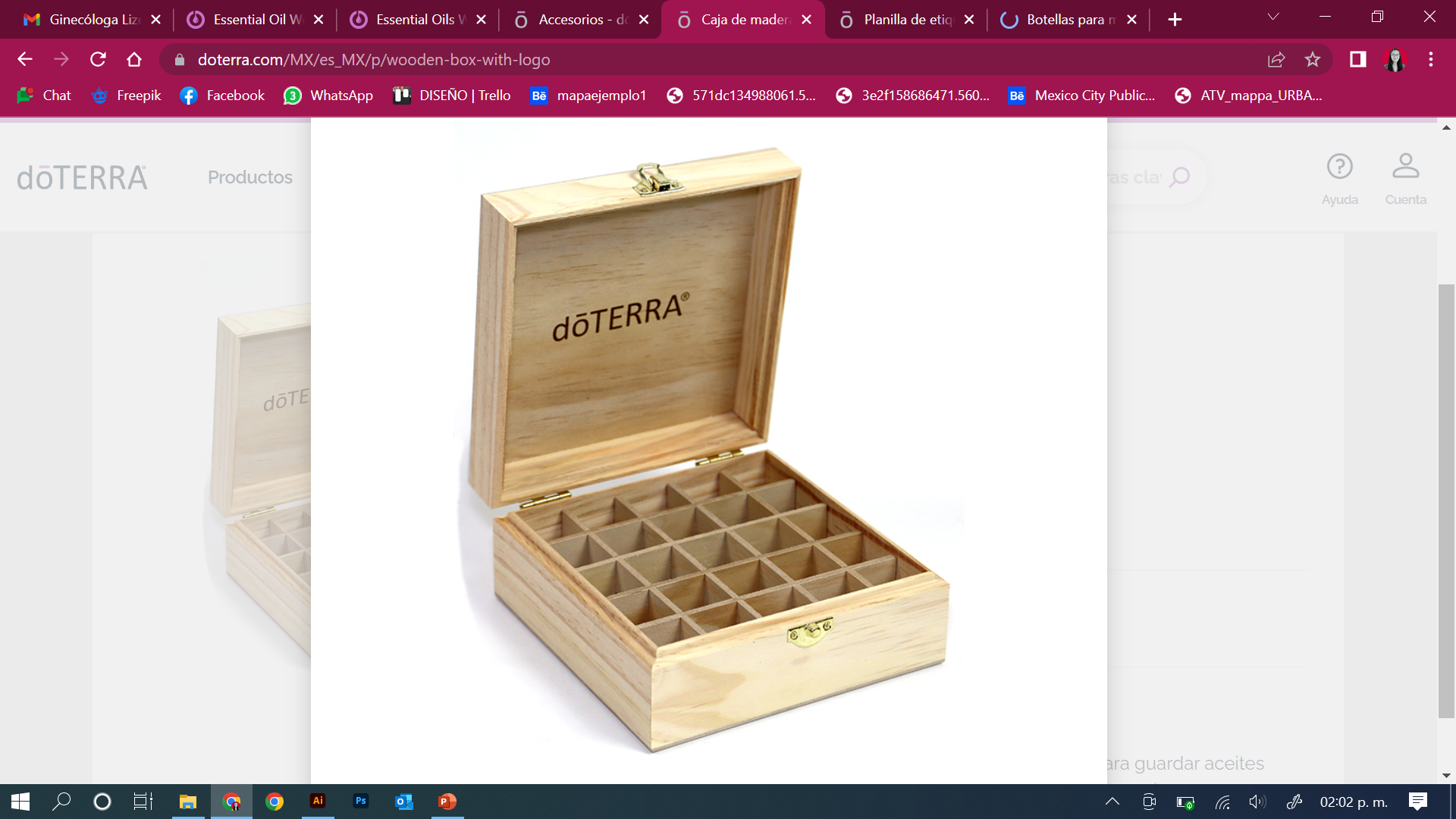 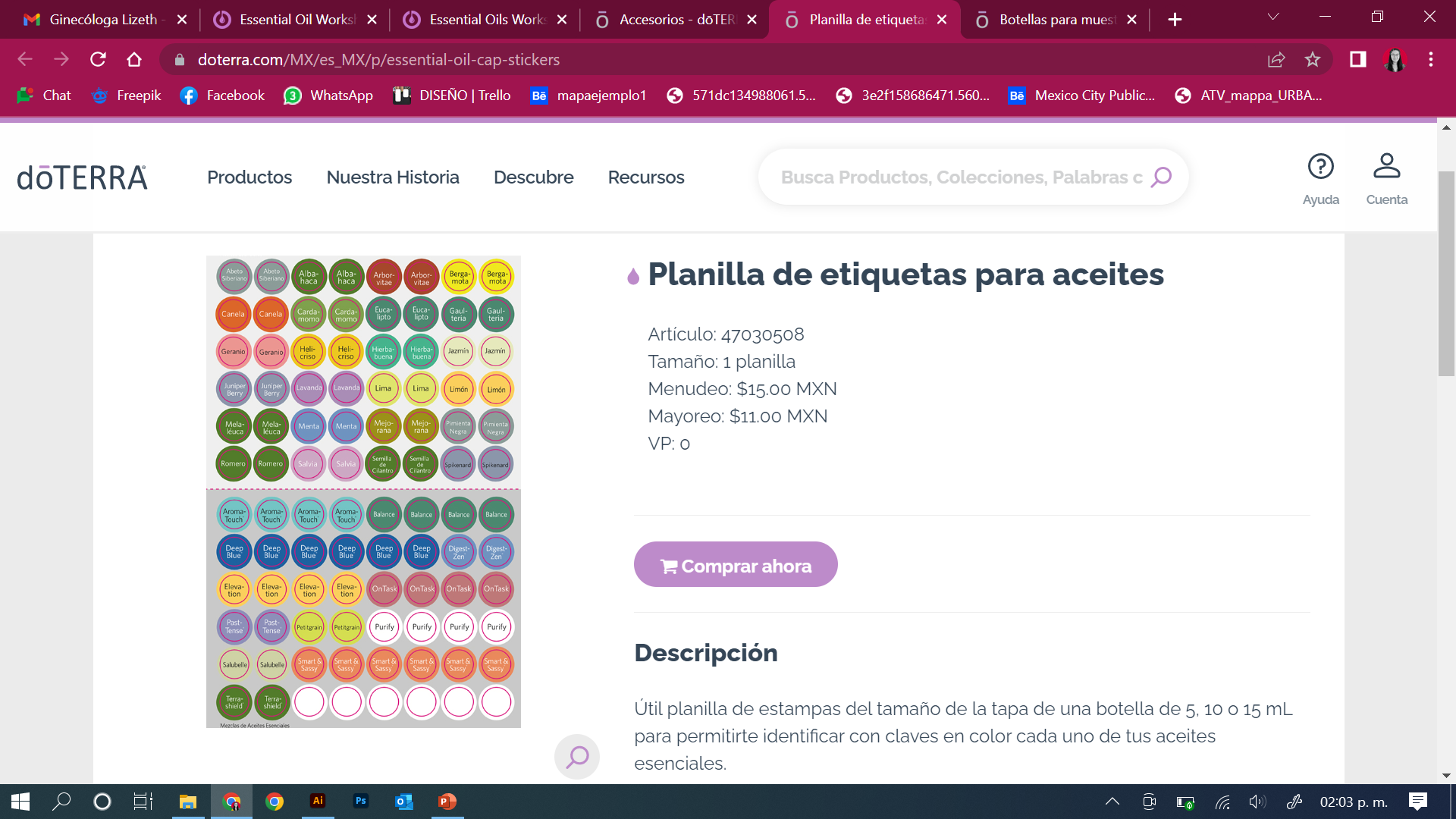 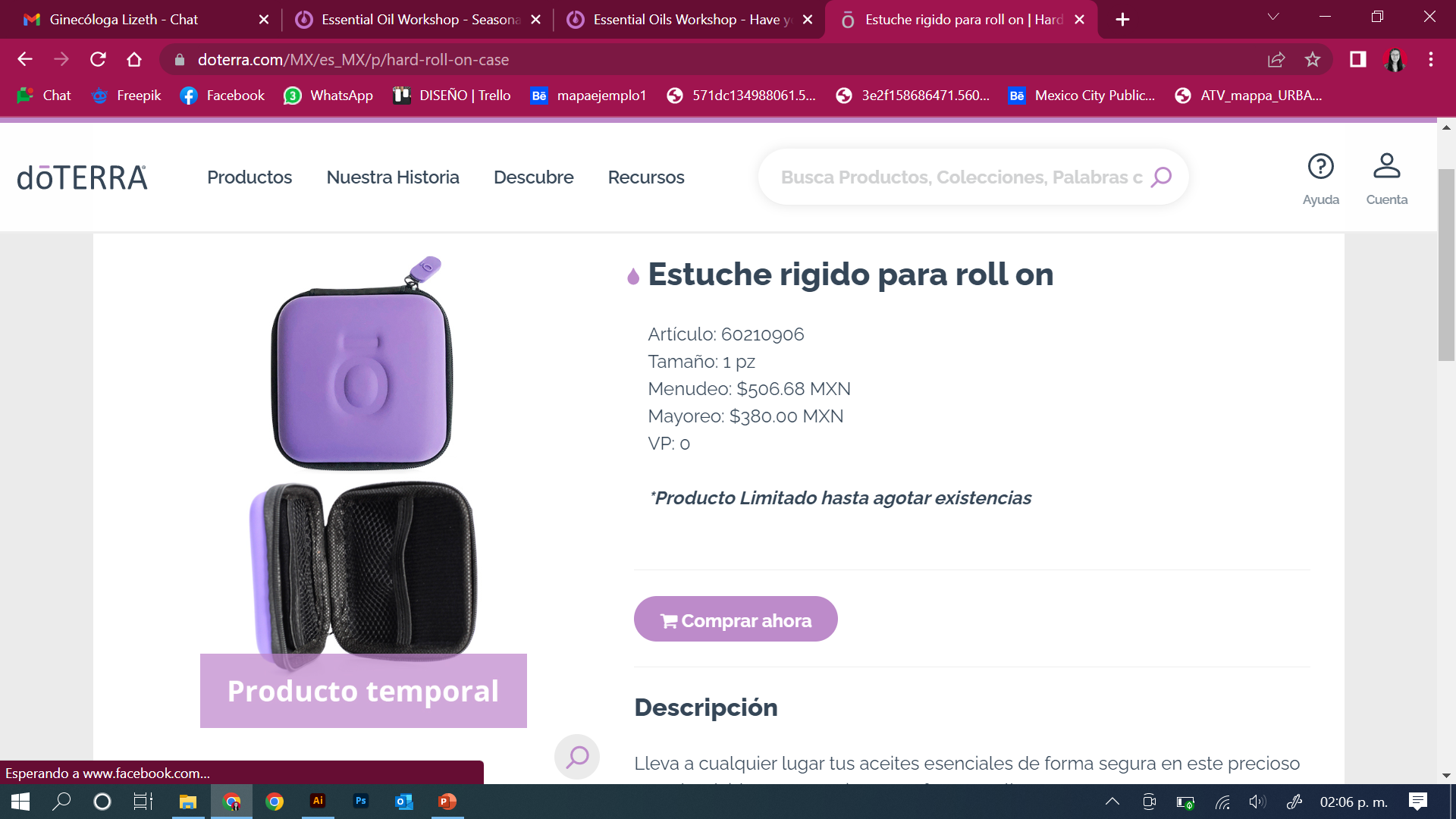 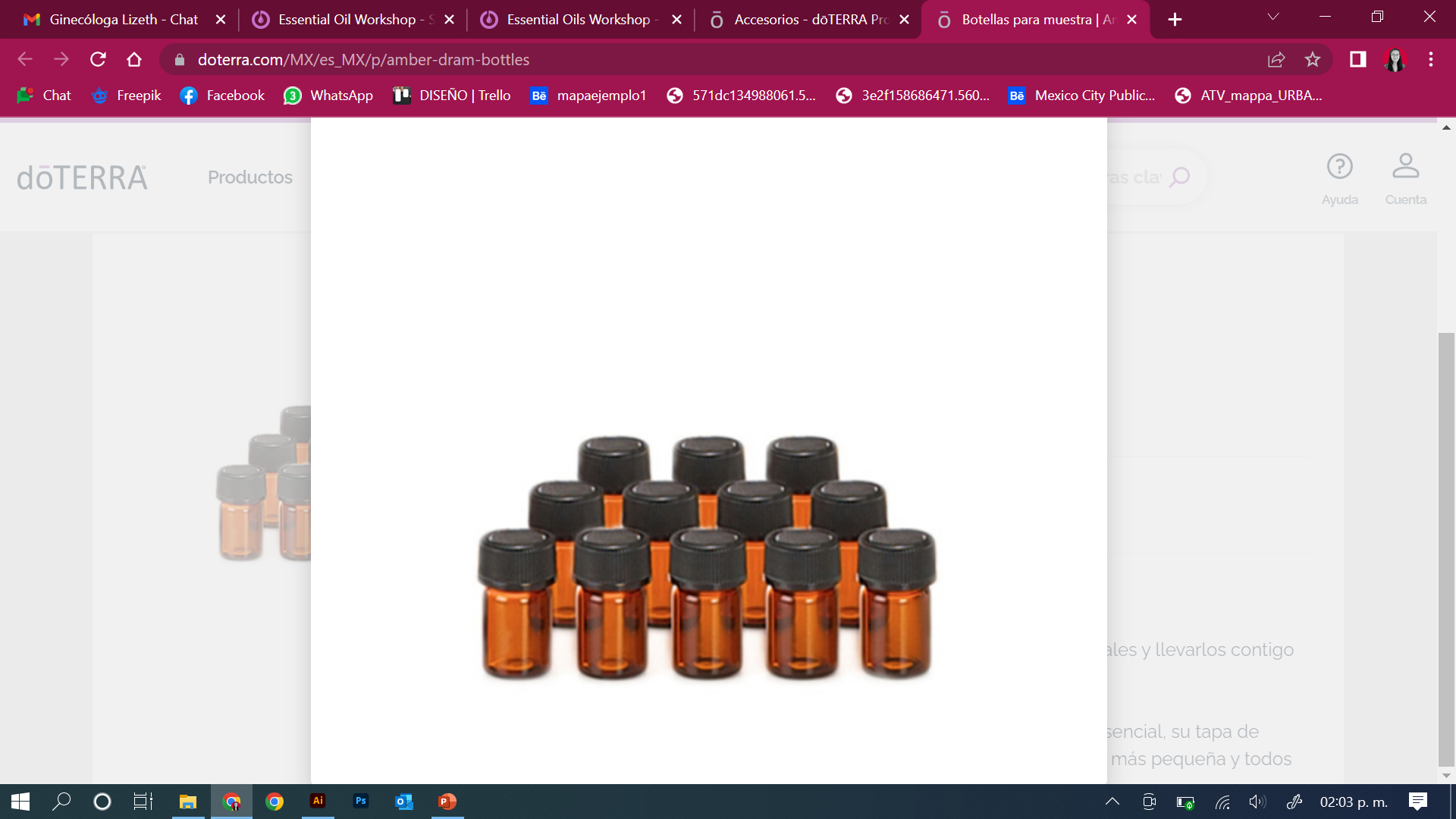 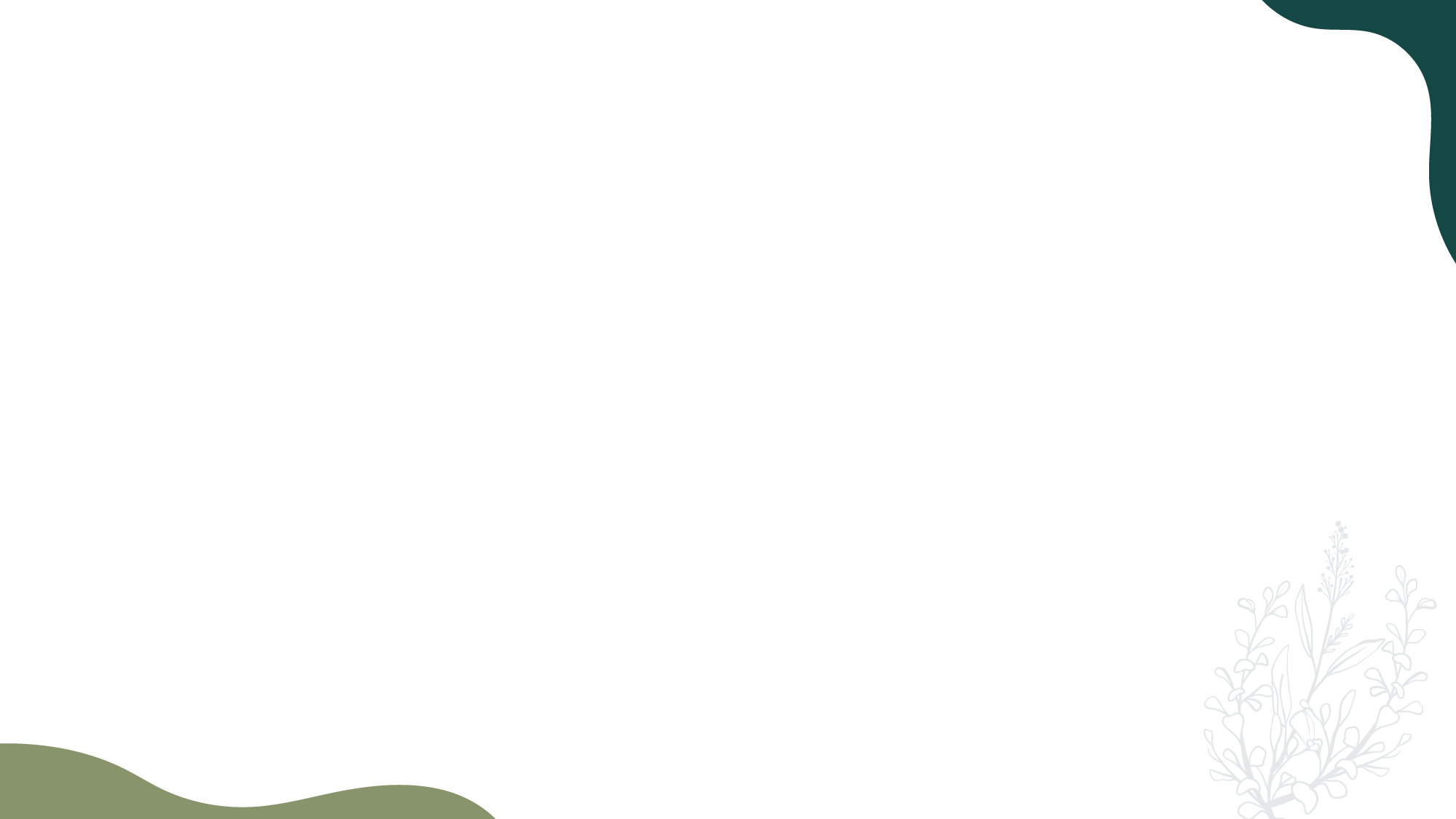 Conoce el producto. Educación
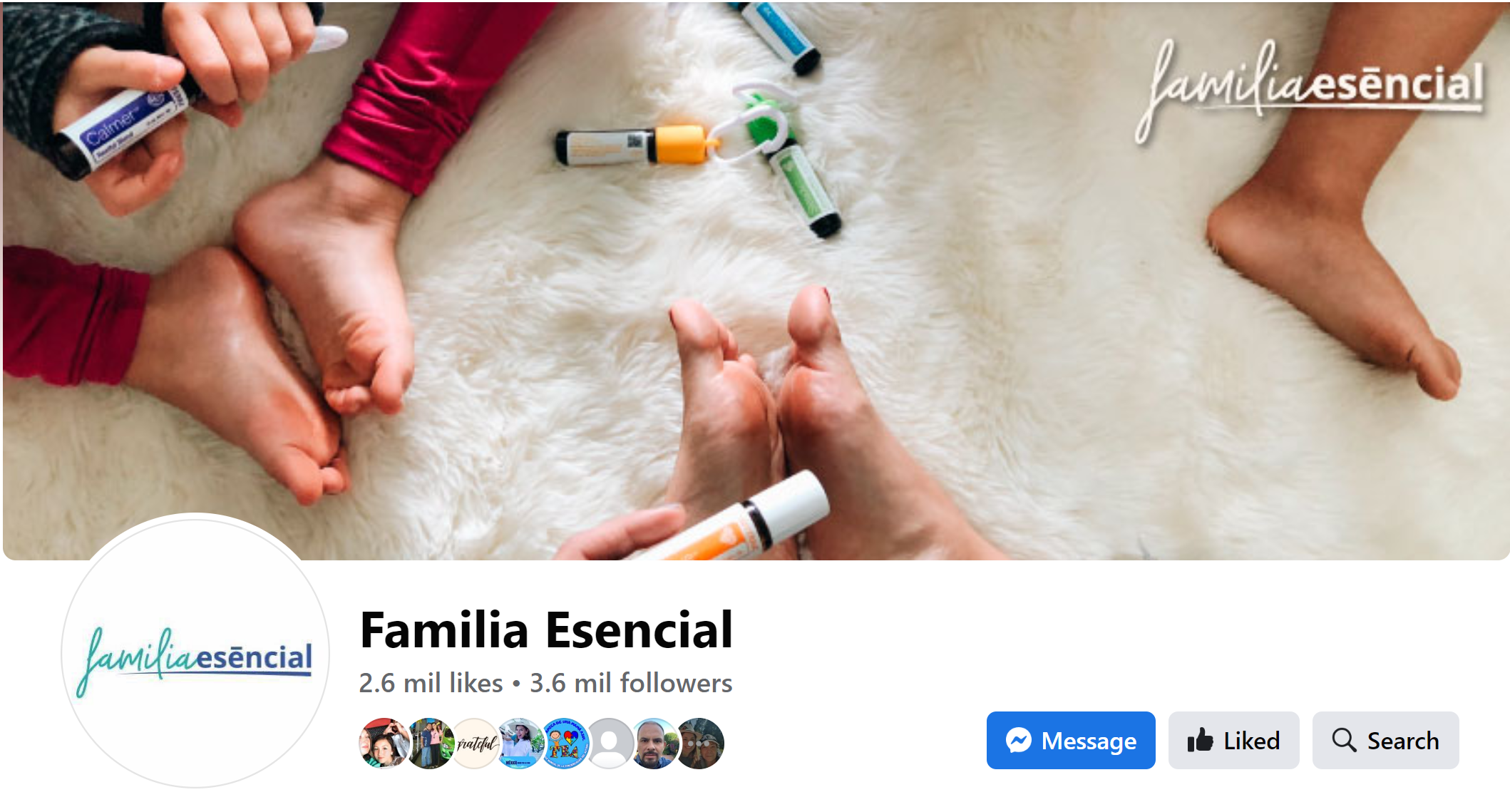 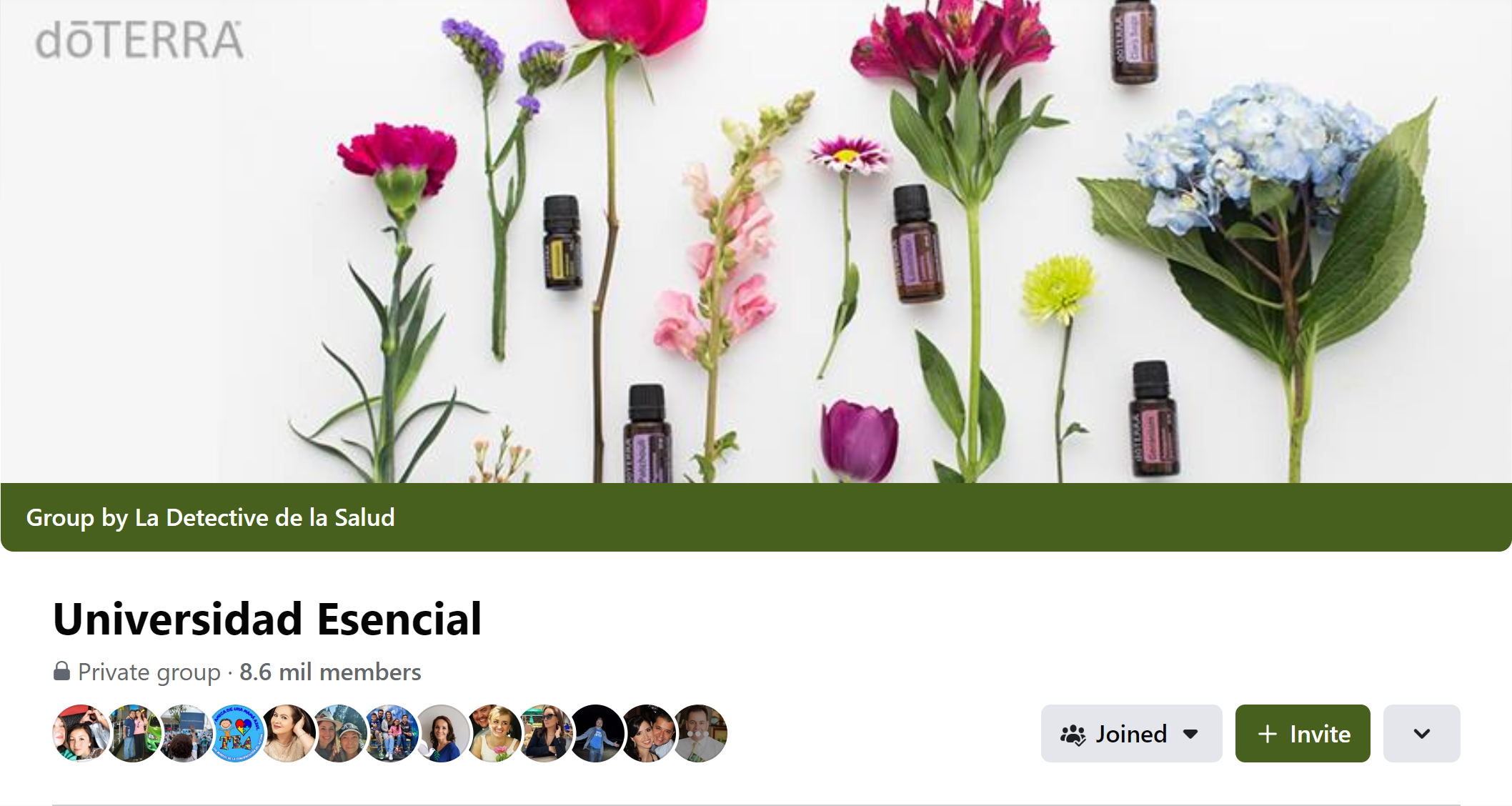 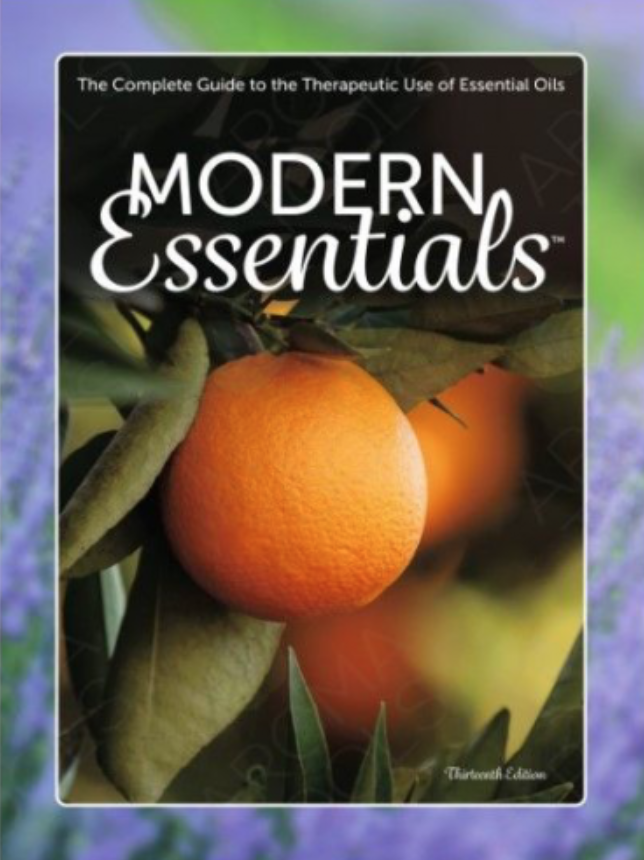 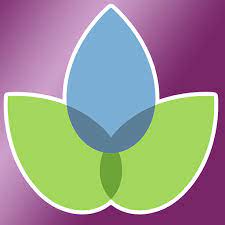 Modern Essentials
Modern Essentials
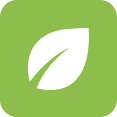 Essential Life
Univeridad Esencial
https://www.facebook.com/FamiliaEsencialFE
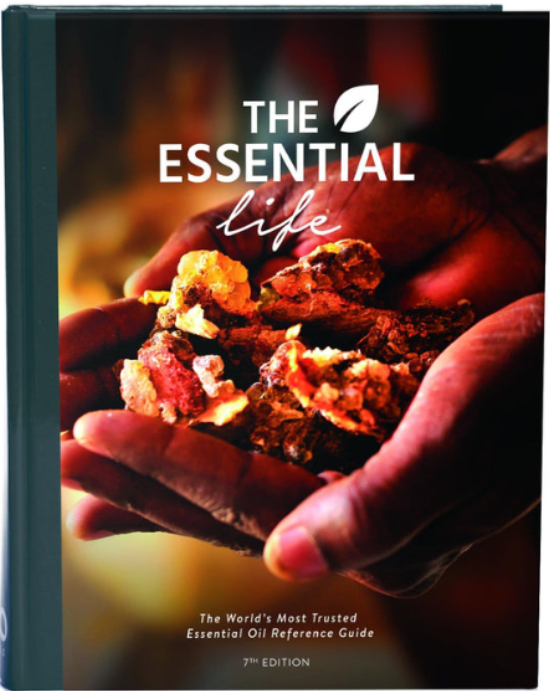 The Essential Life
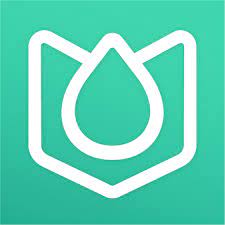 Familia Esencial
Droplii
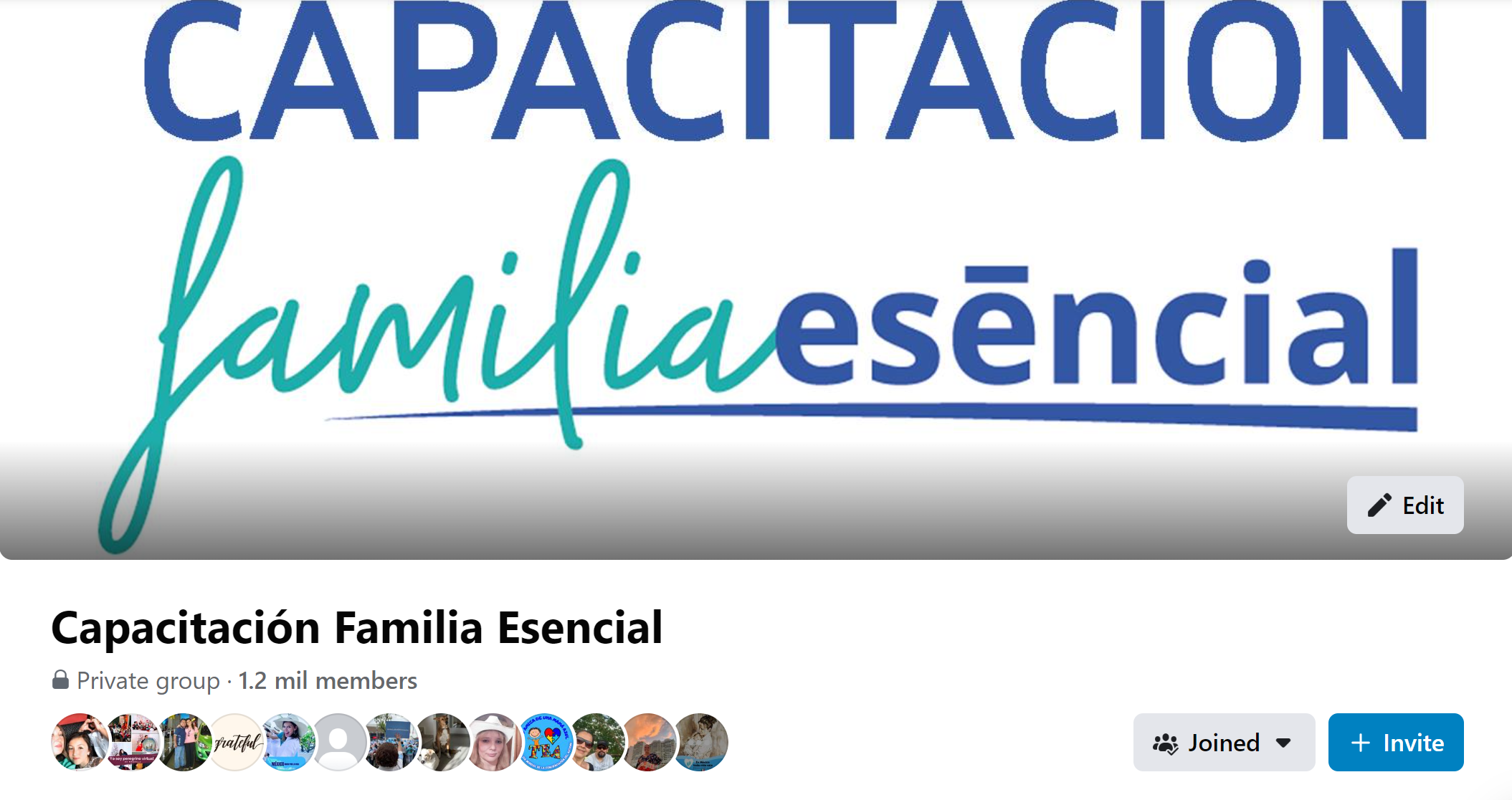 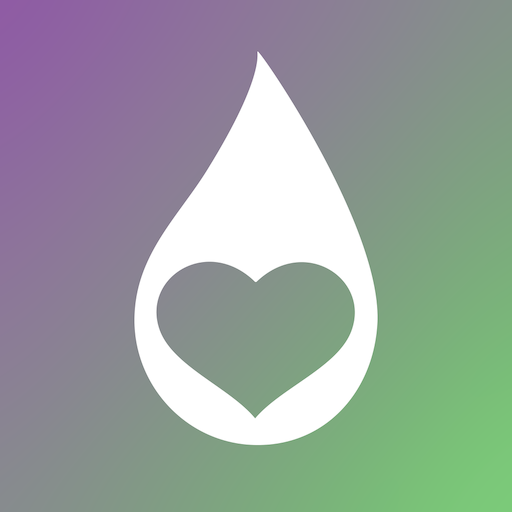 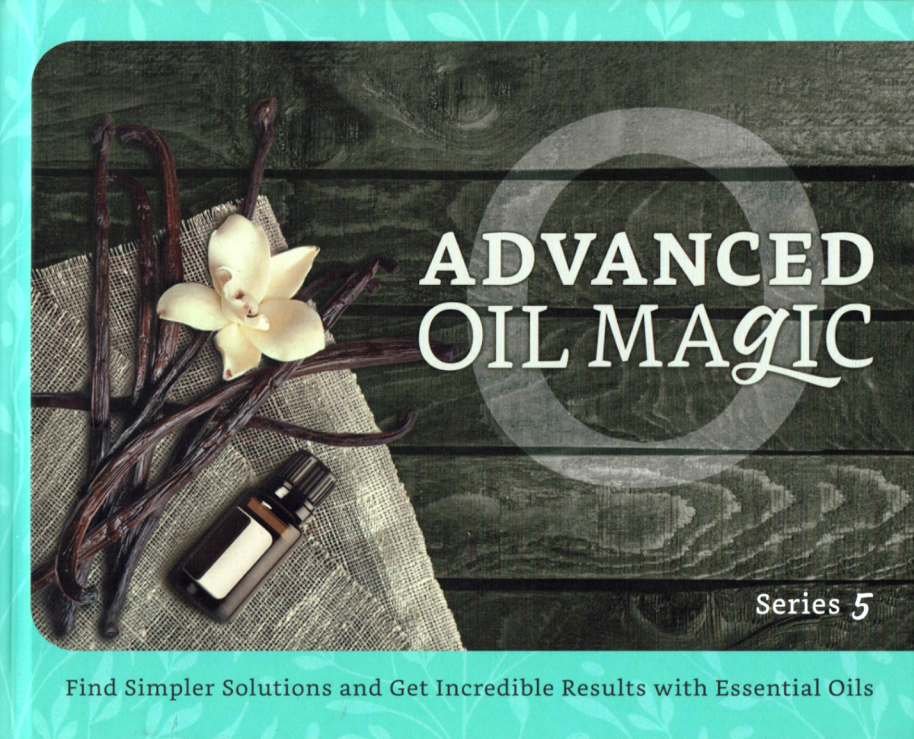 Advanced Oil Magic
Essential Emotions
Capacitación Familiar Esencial
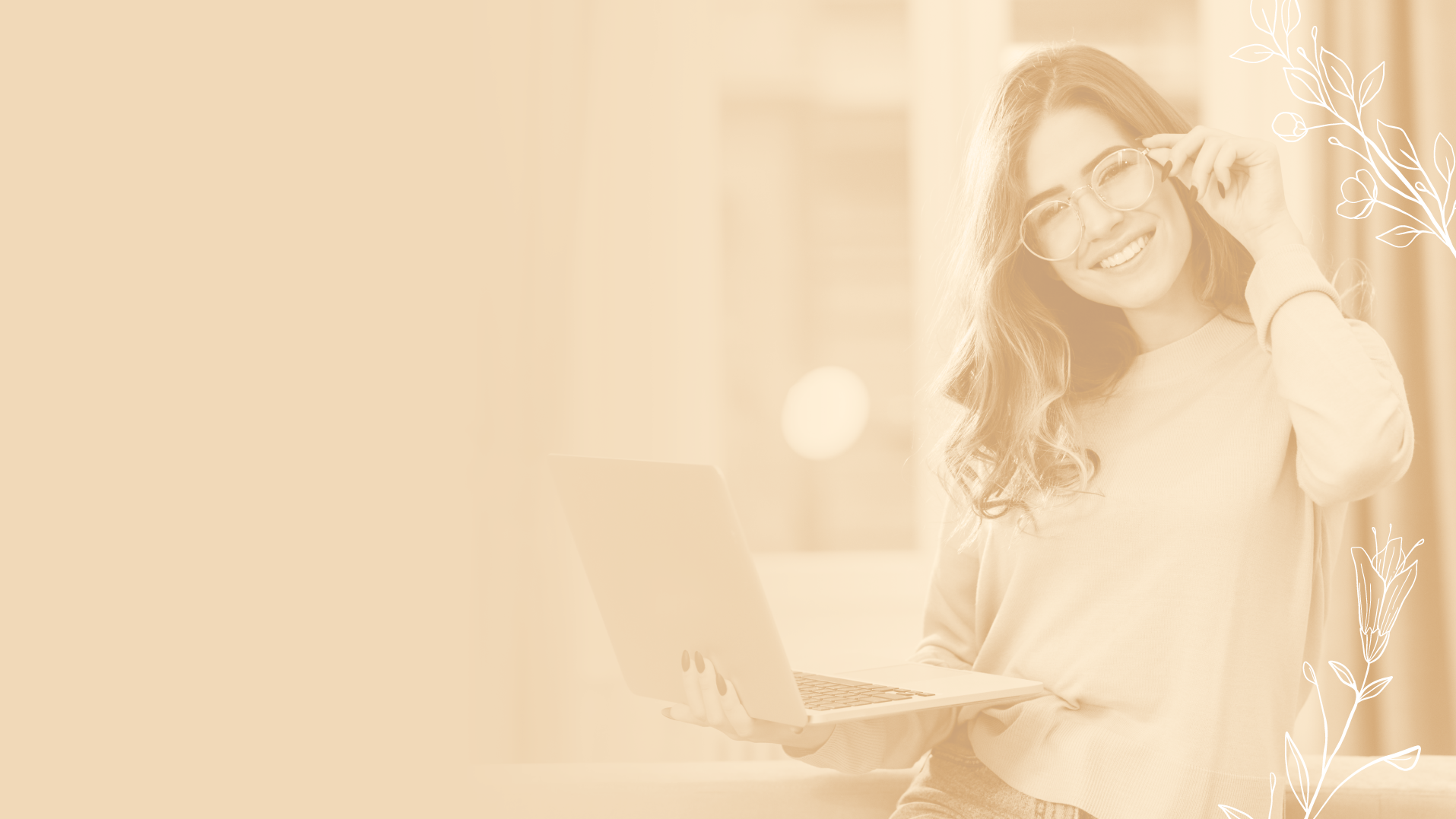 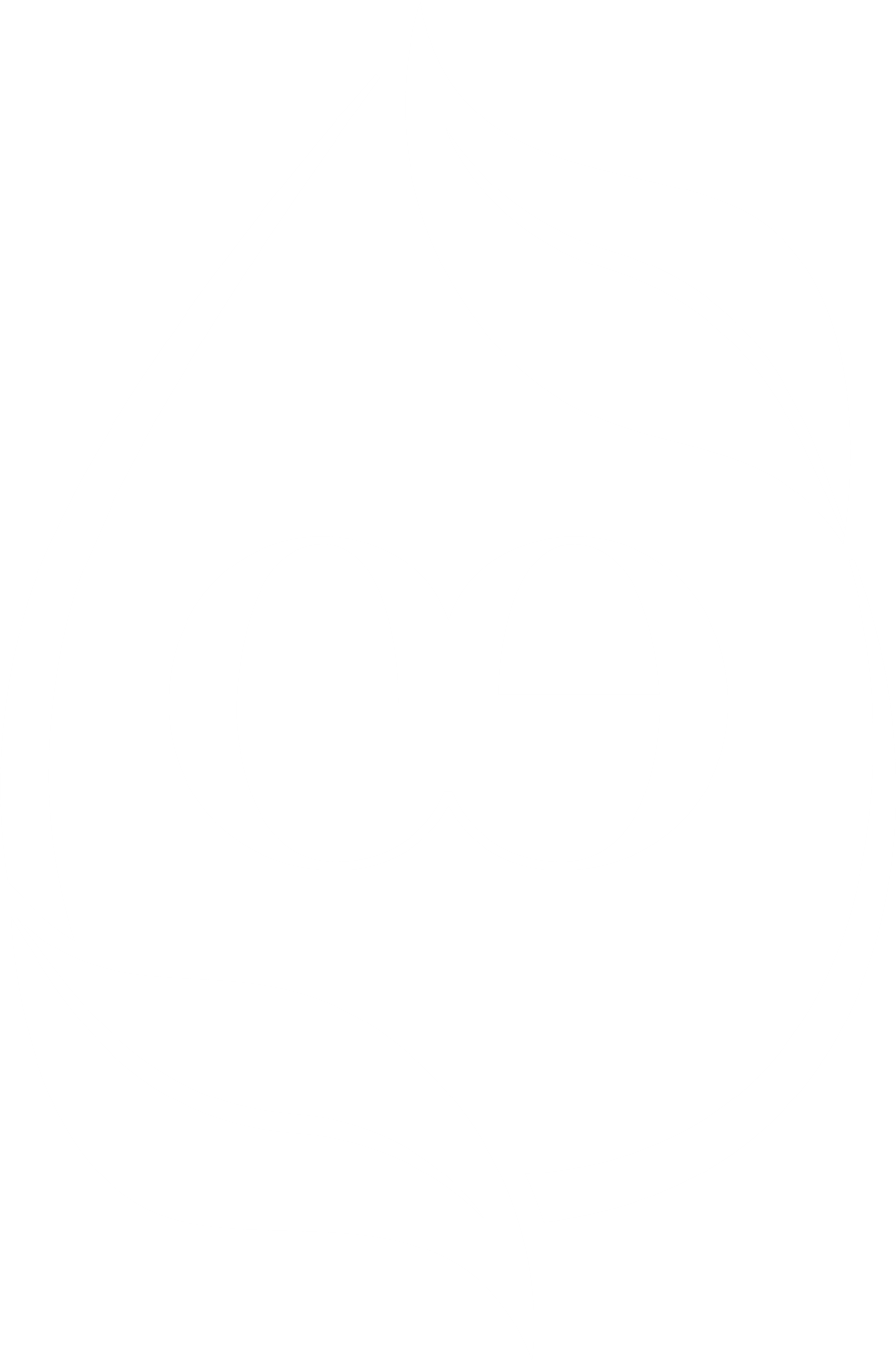 Emprender es un trabajo formal, es una decisión que lleva a la acción constante y requiere práctica.
Tú eres la fuerza que te motiva.
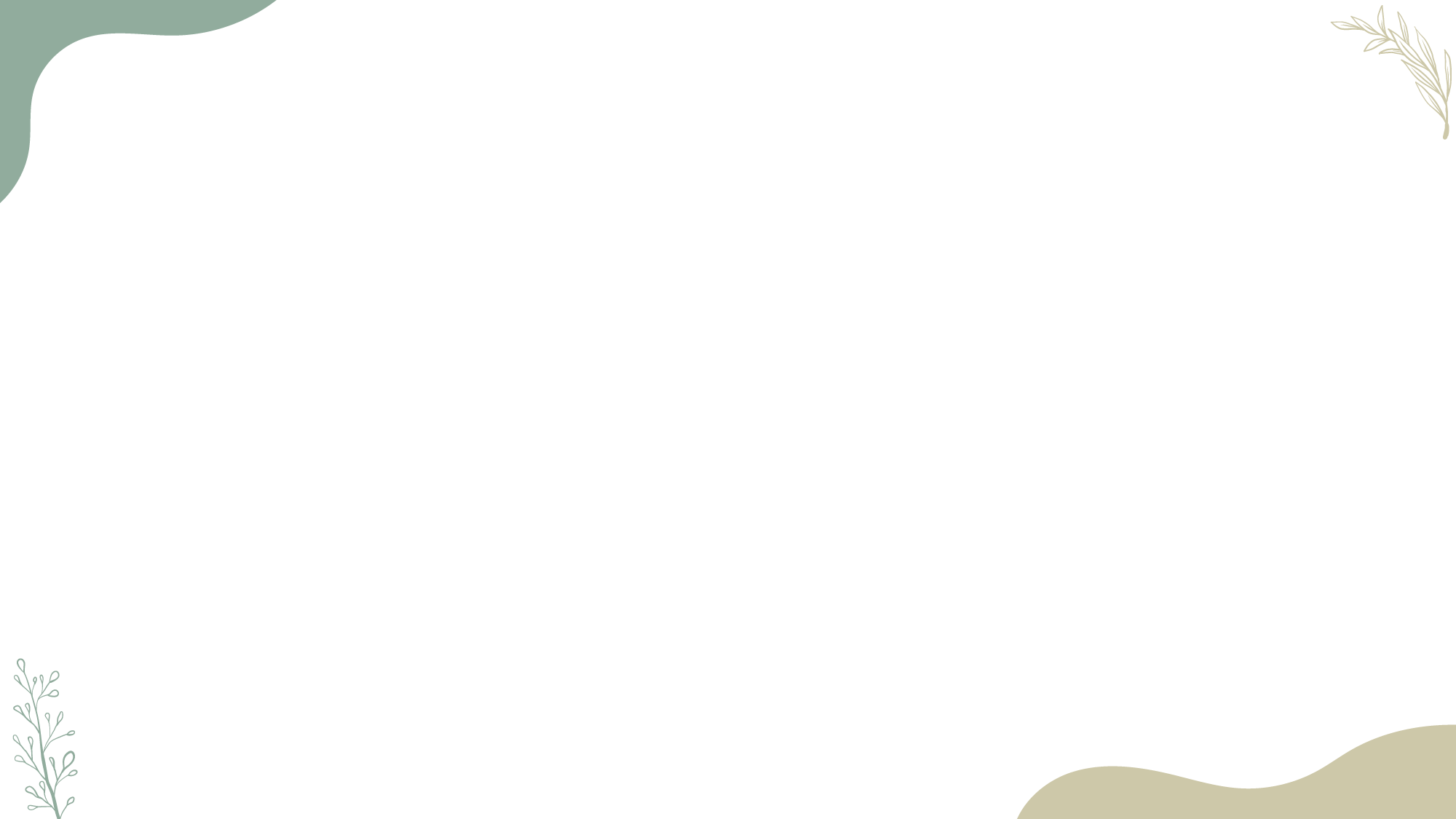 Emprender es un trabajo formal
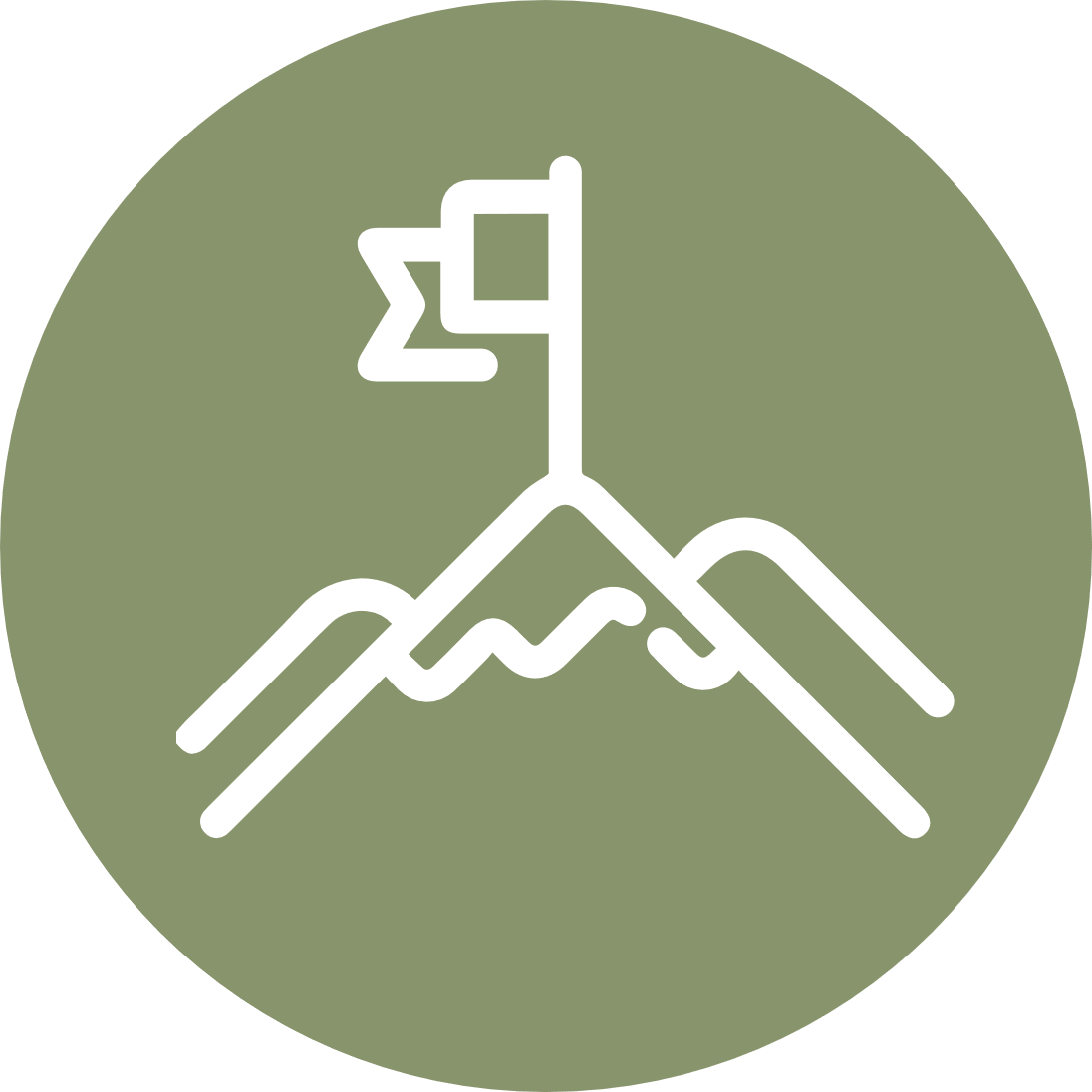 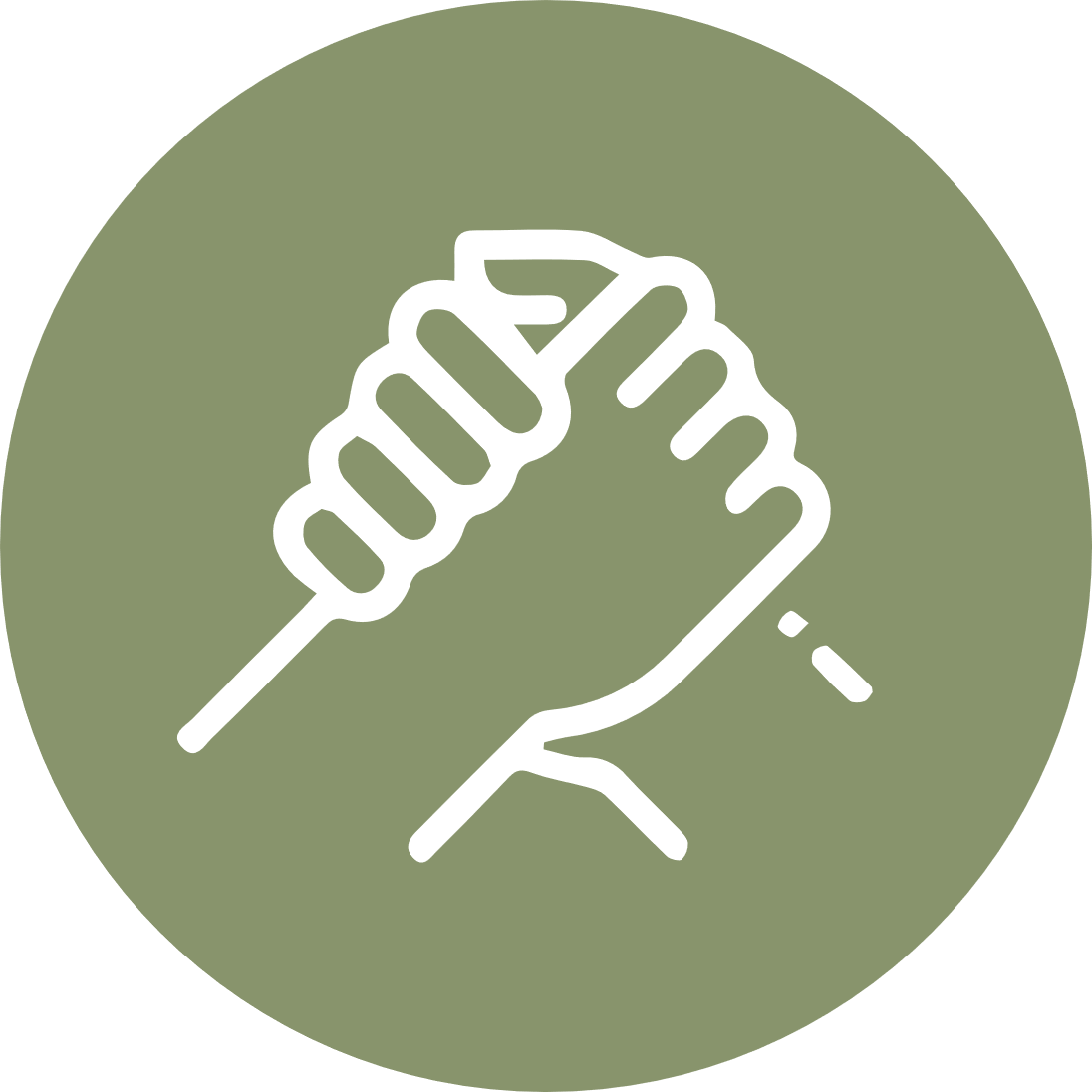 1. Metas

- Quien no sabe a dónde va, cualquier dirección le parece buena.
2. Compromiso

- Tienes que ser autoreferrente:  autocompromiso, automotivación, autoestudio, autocrecimiento personal… ser la mejor versión de ti).
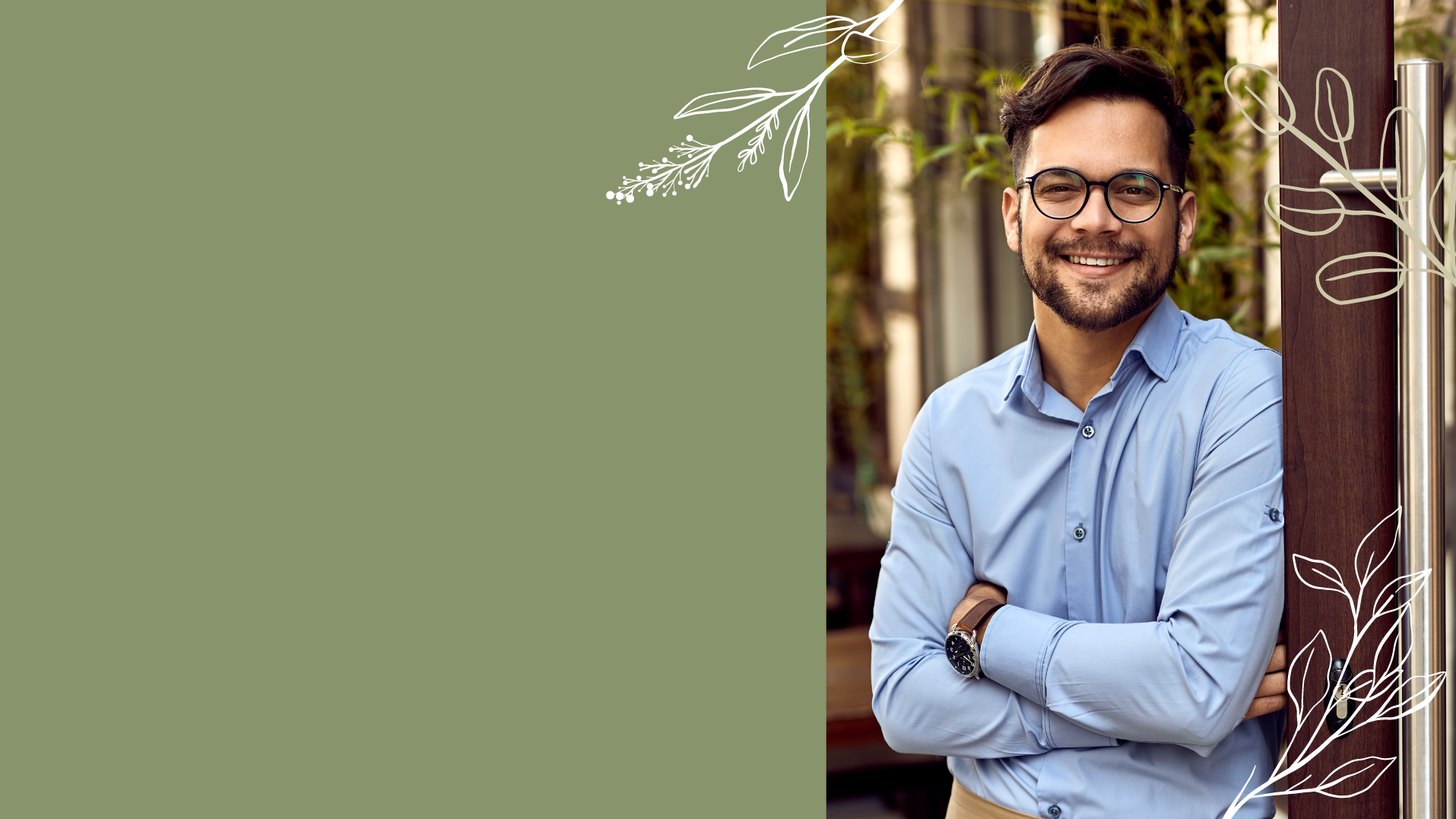 NO DUDES
DE TI
Debes verte a ti mismo como una persona con experiencia valiosa que se especializa en ofrecer soluciones específicas a quienes las
buscan.
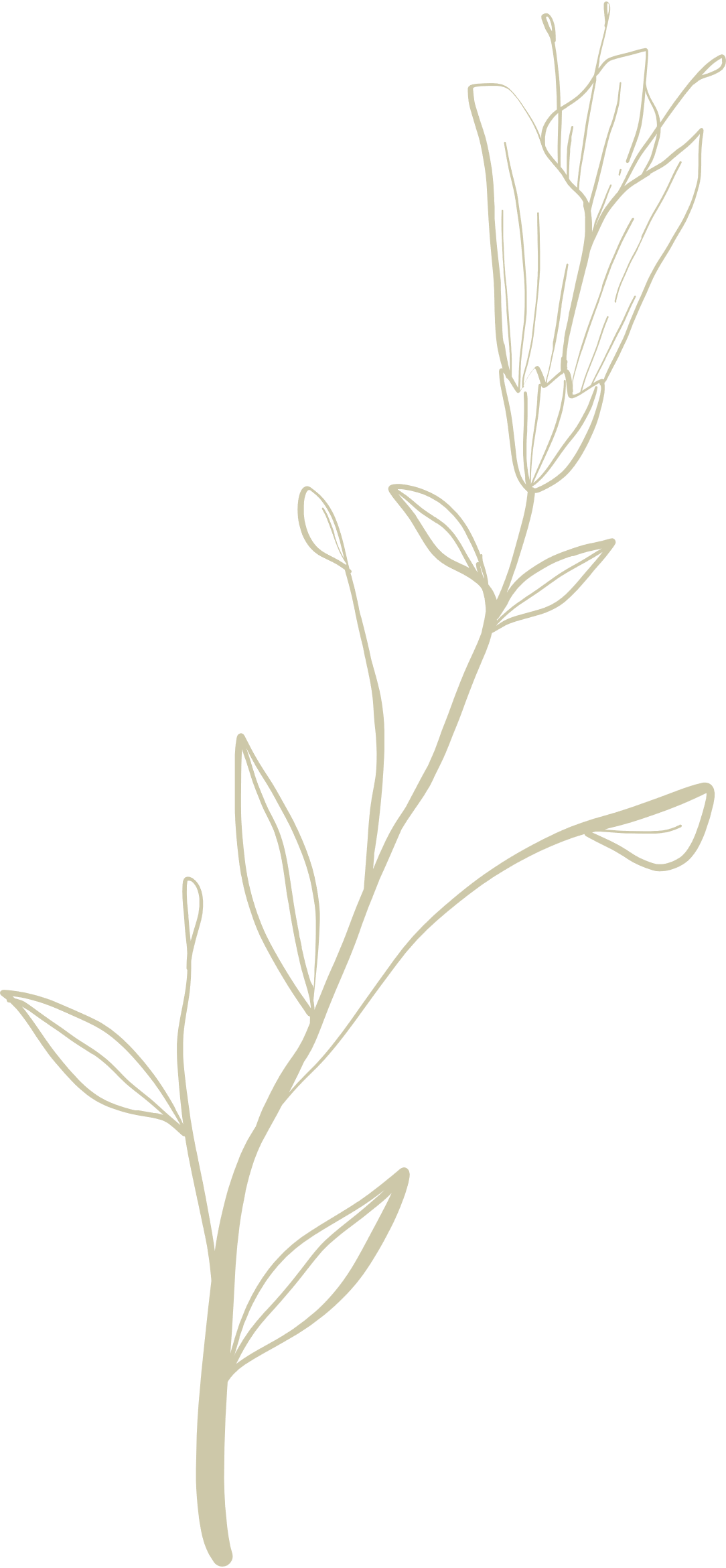 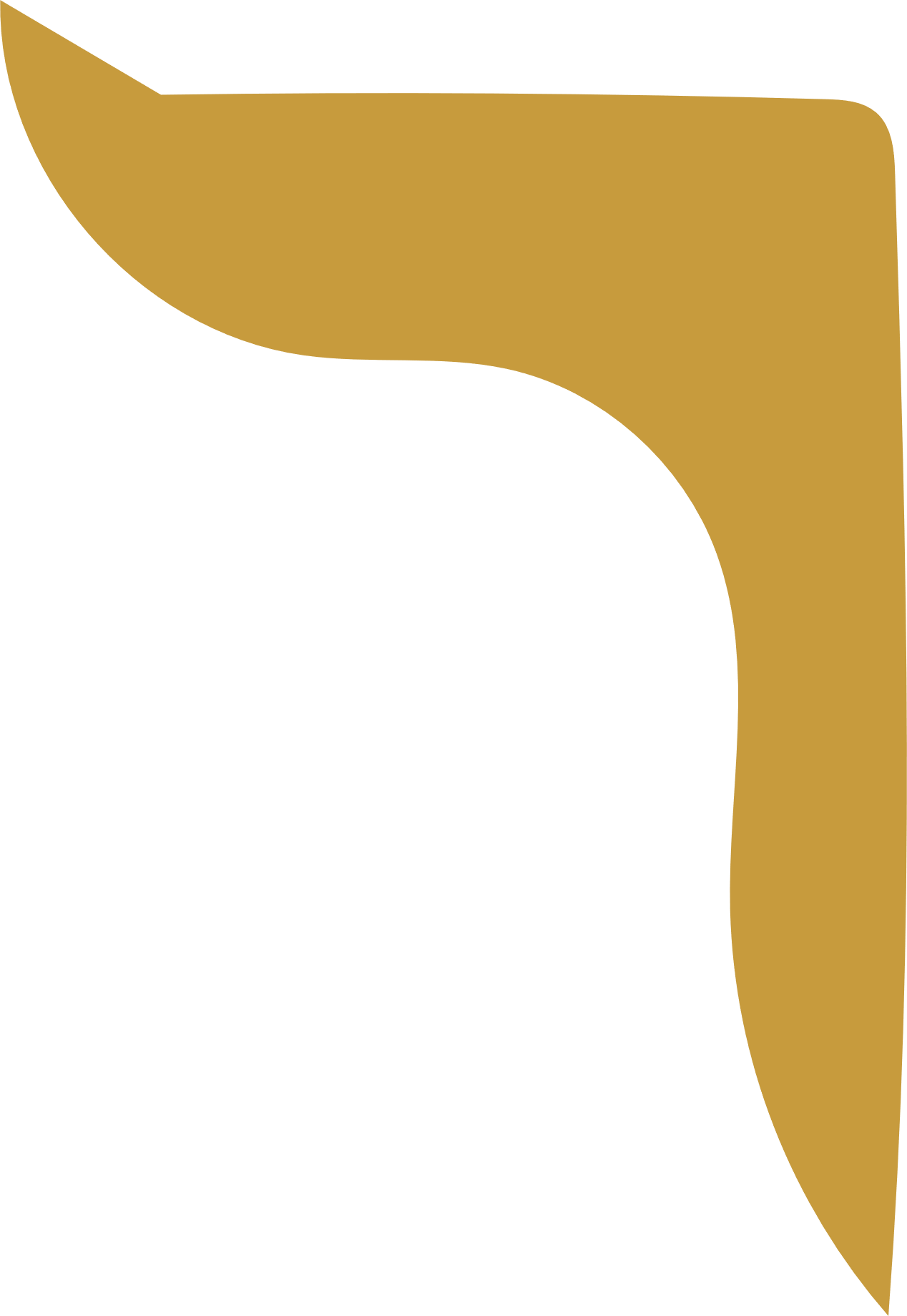 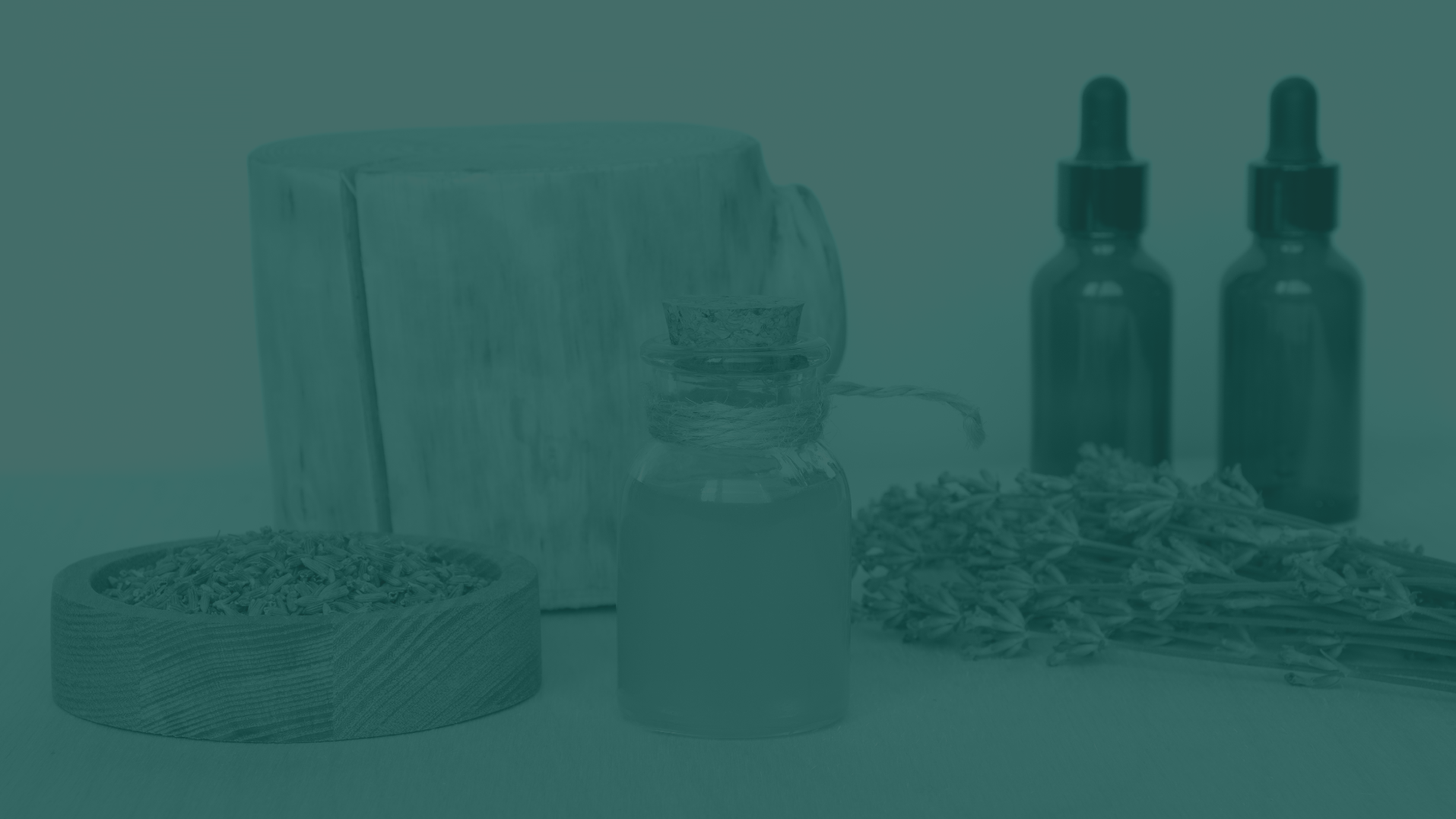 ESTE ES EL CAMINO:
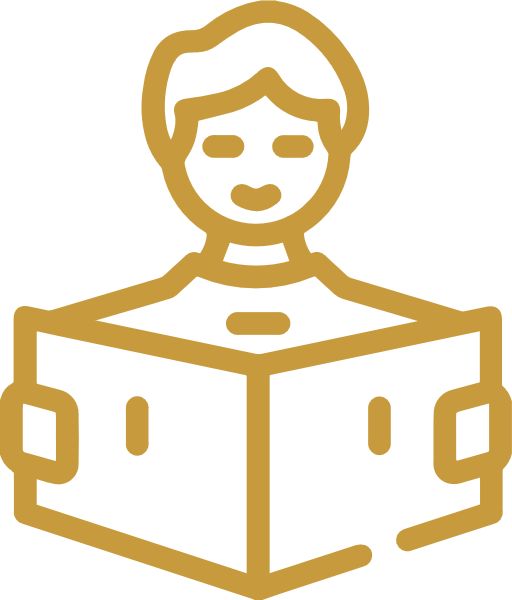 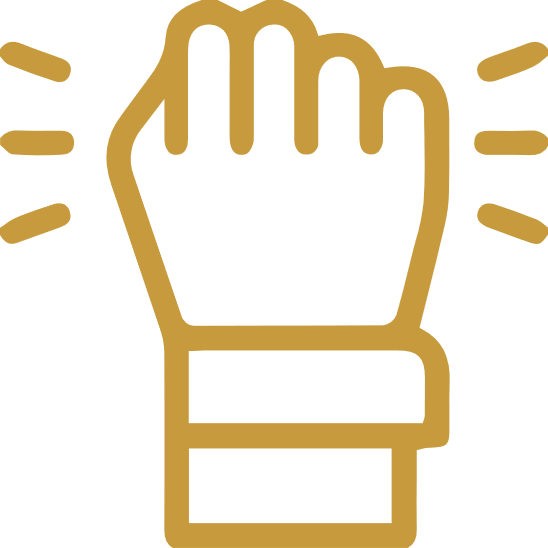 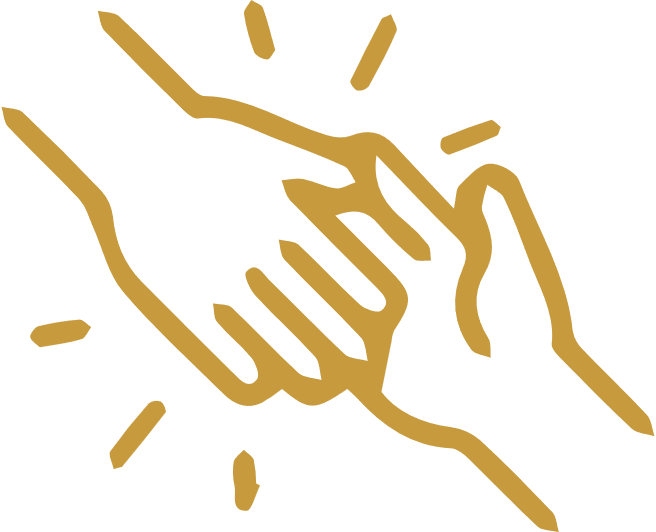 Ayudar-servir
Autocompromiso
Ganas de aprender
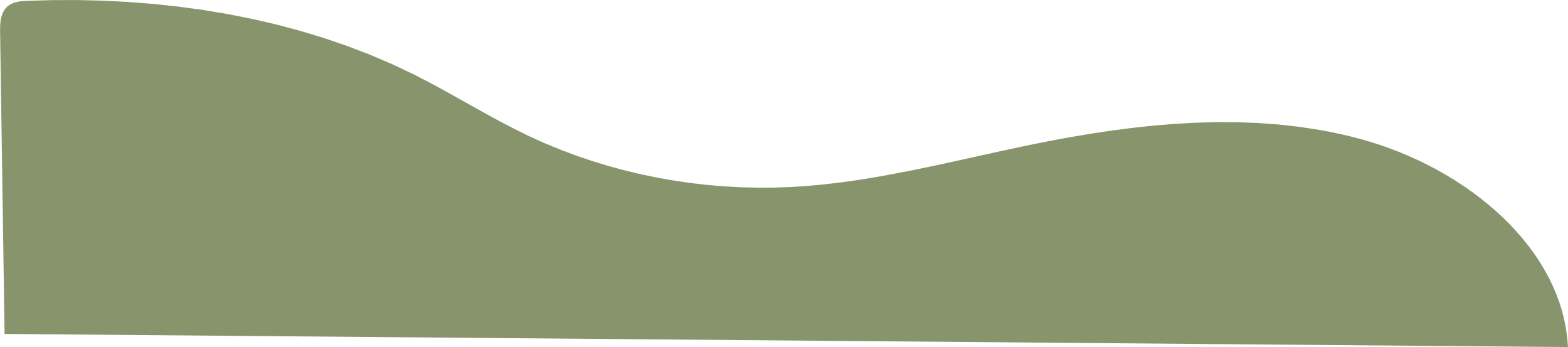 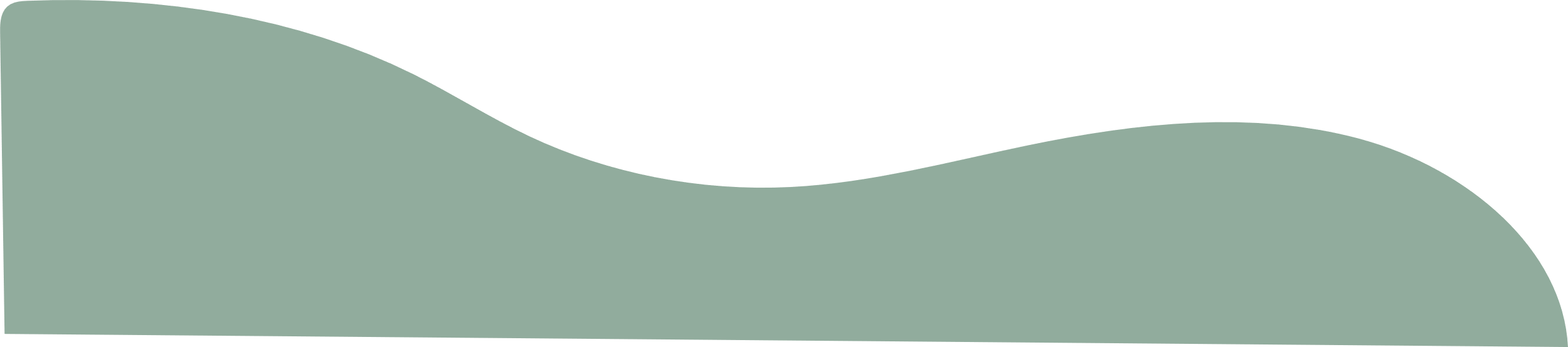 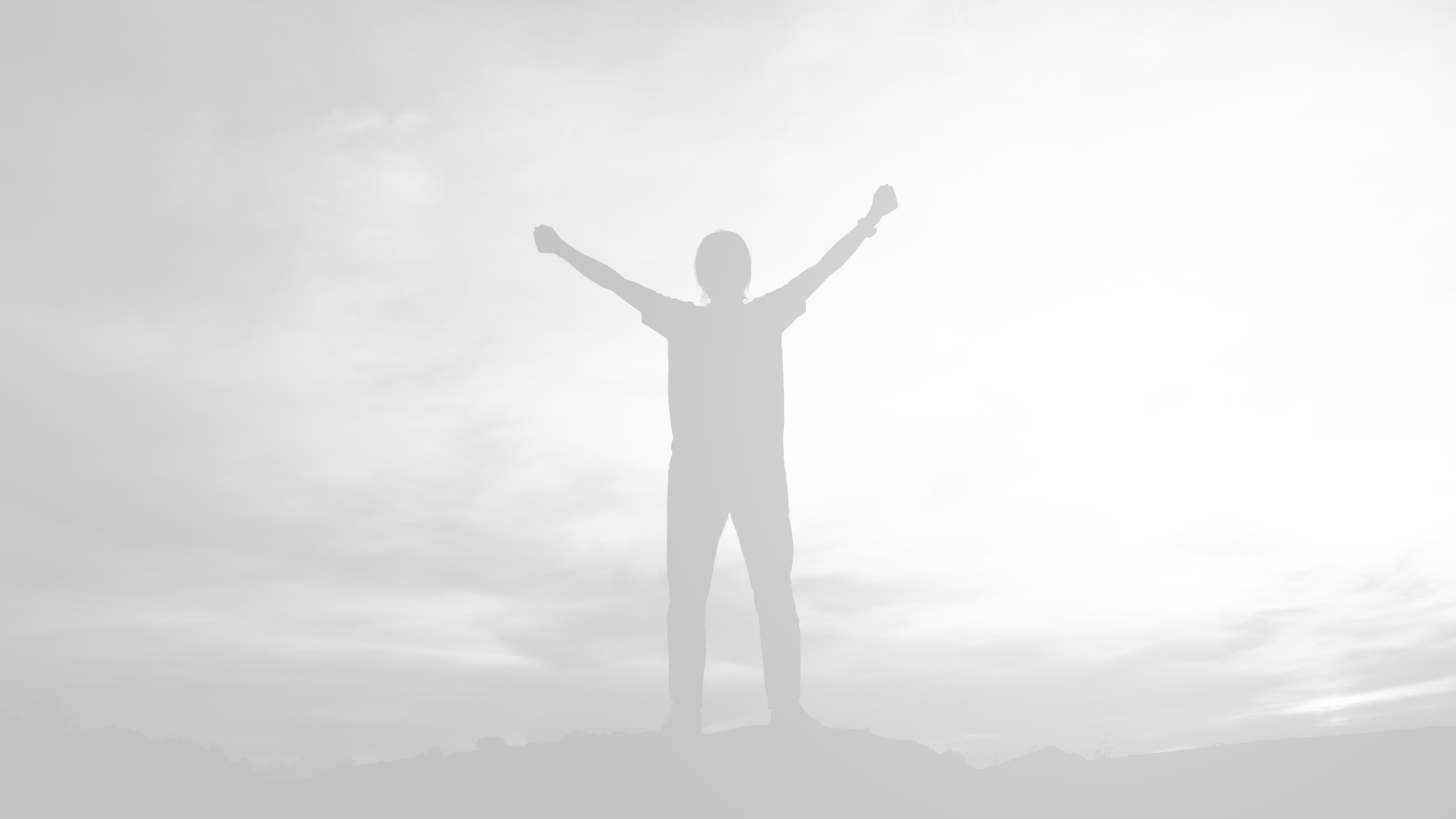 El éxito es la suma depequeños esfuerzos quese repiten cada día.Robert Collier
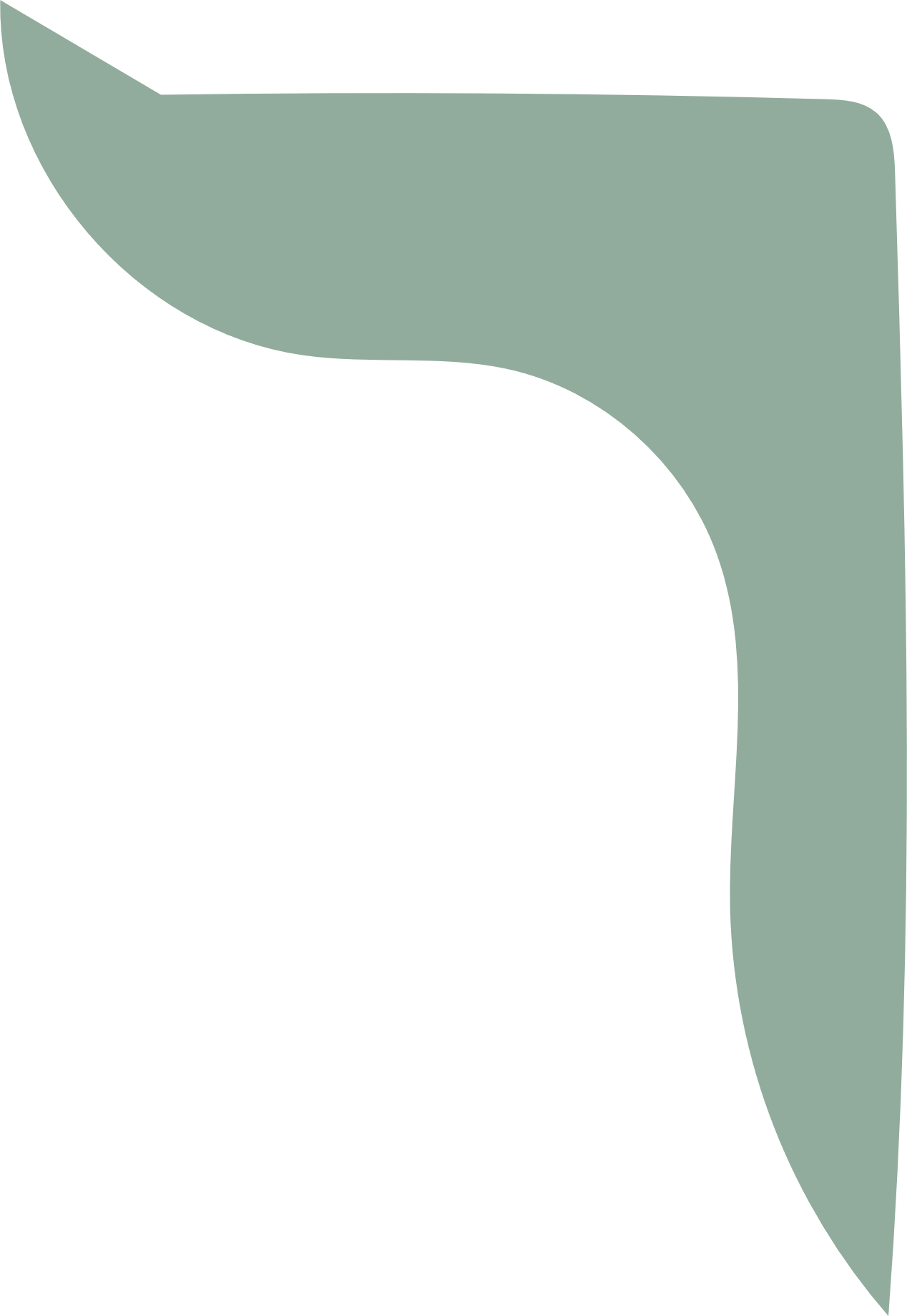 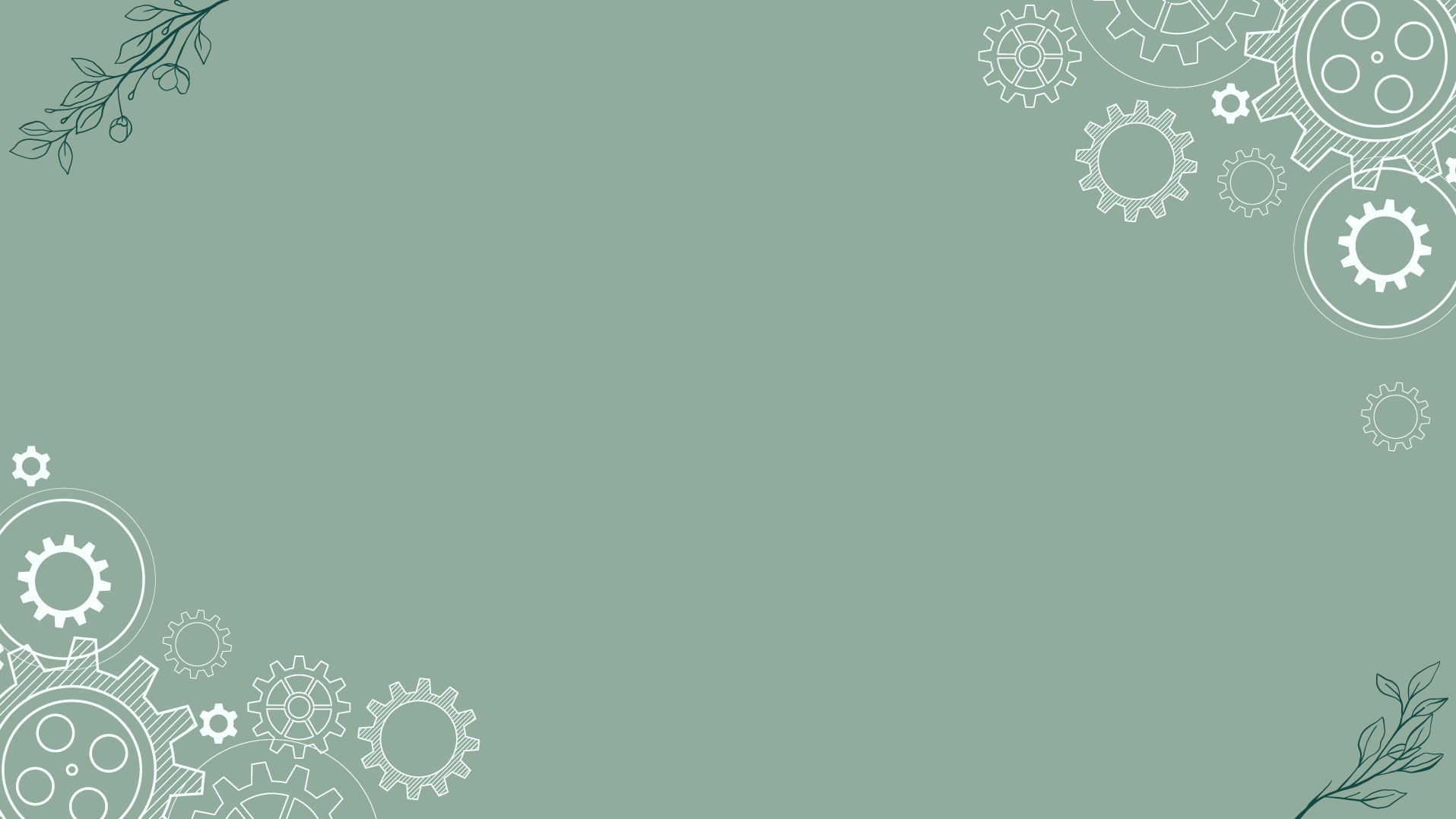 Tu compromiso es importante.Somos parte de un engranaje.
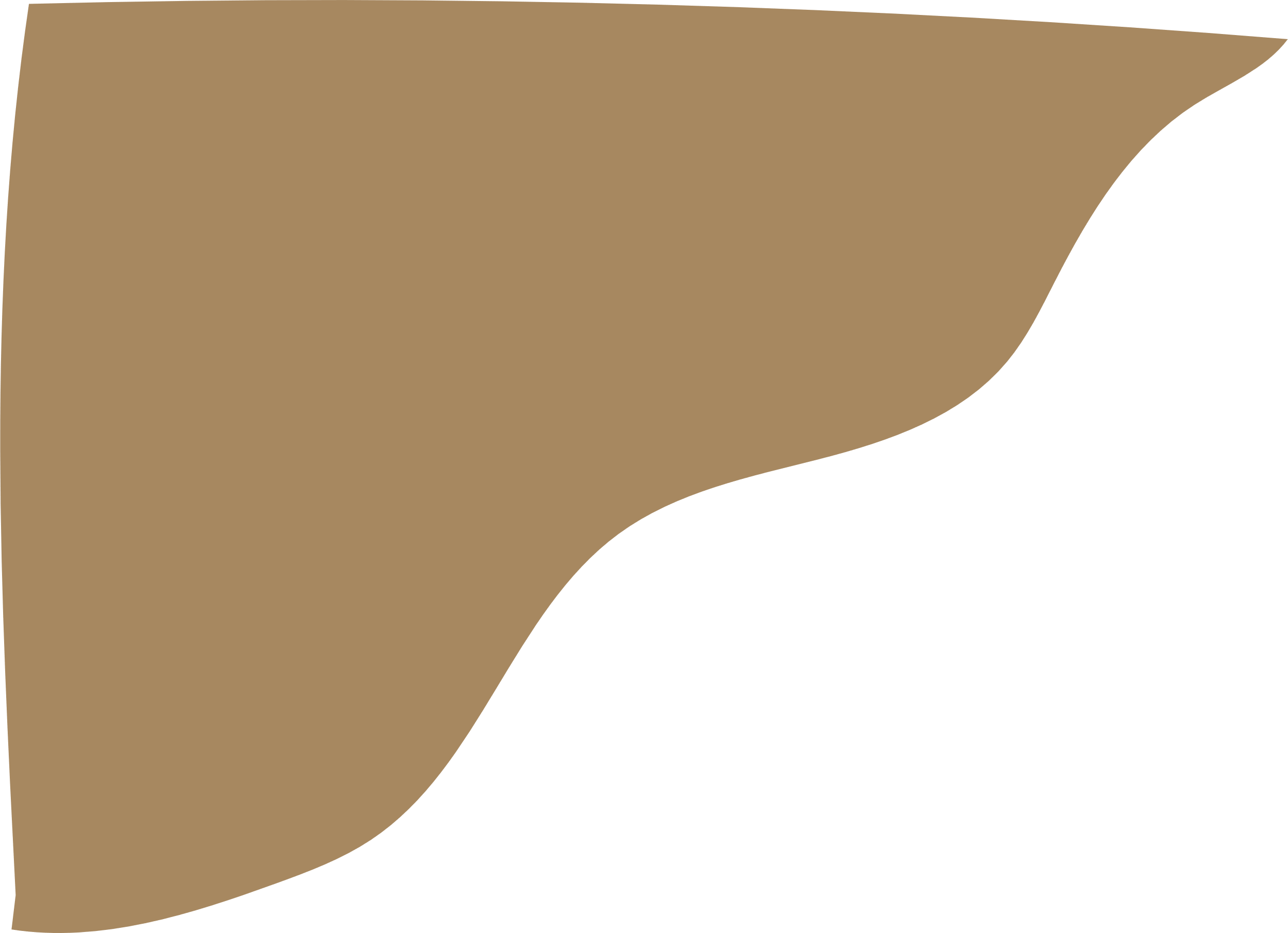 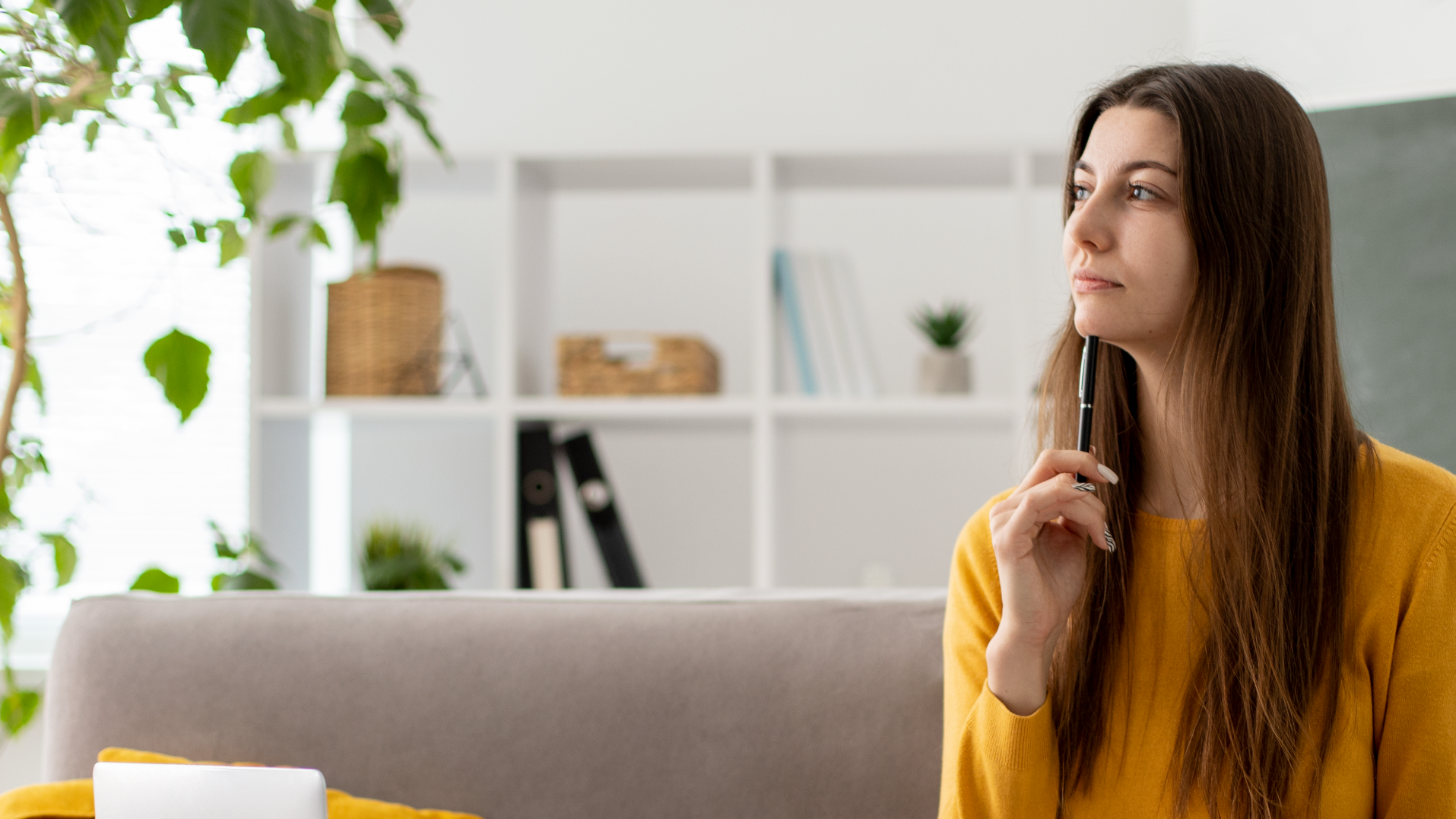 Una meta sin un plan es sólo un sueño.
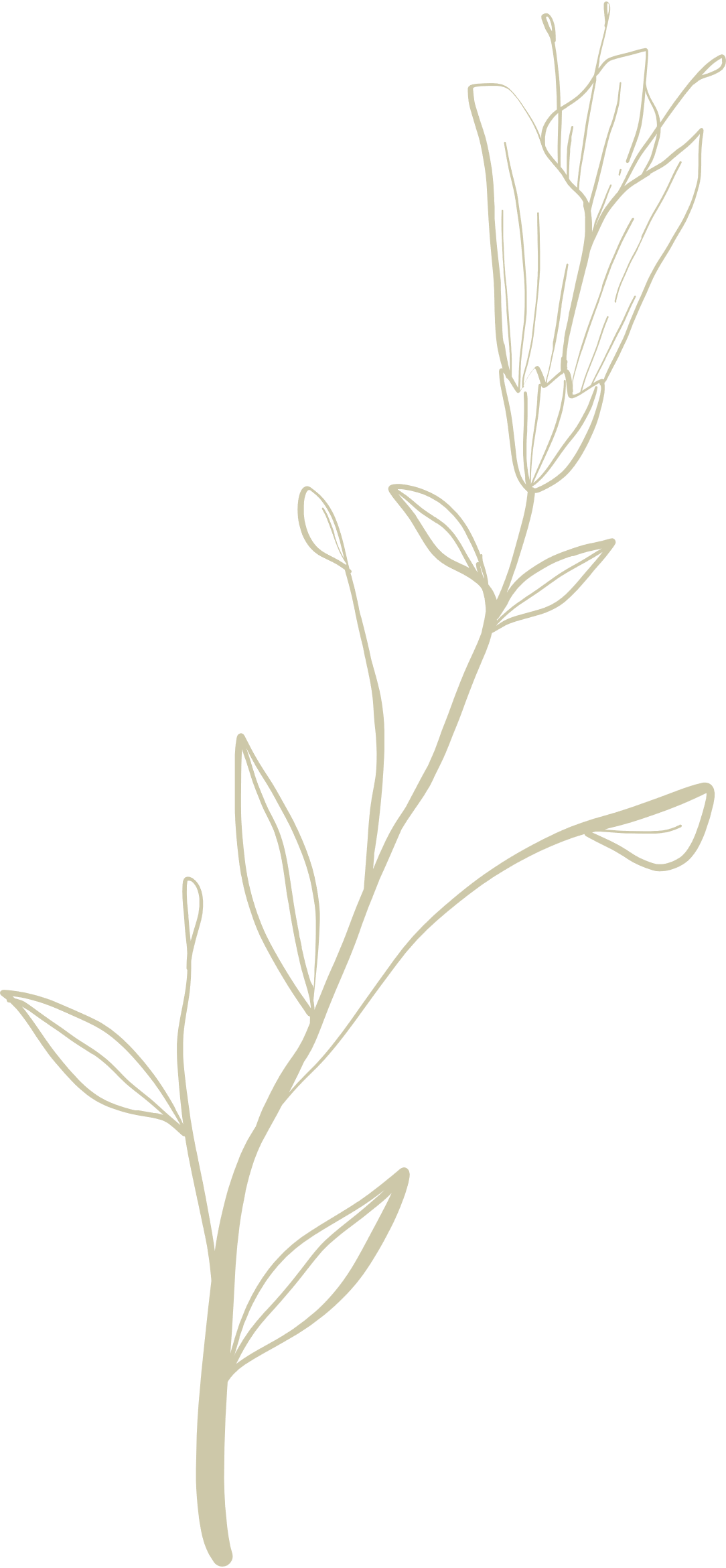 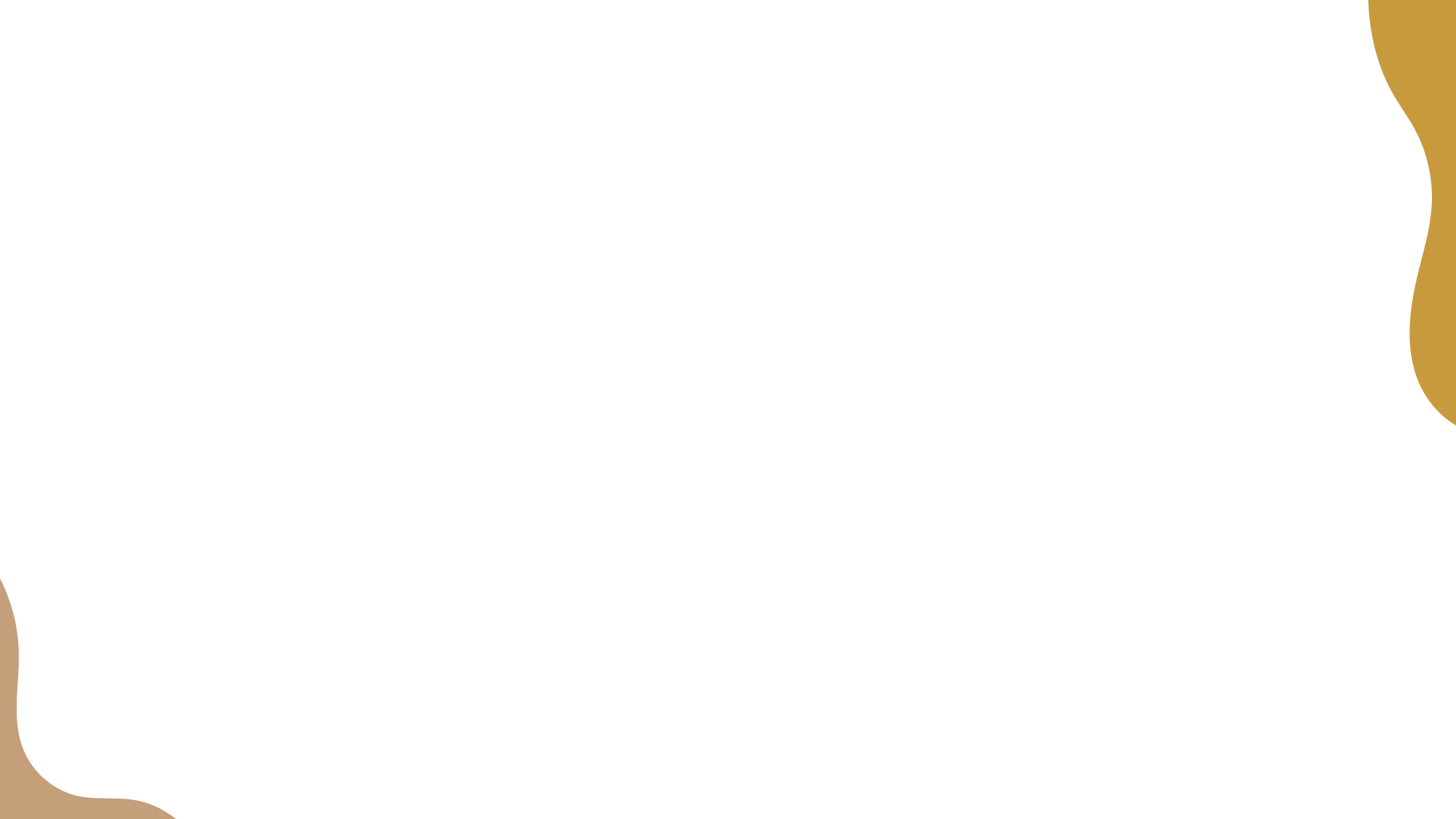 ¿Cuánto dinero quieres ganar y en cuánto tiempo?
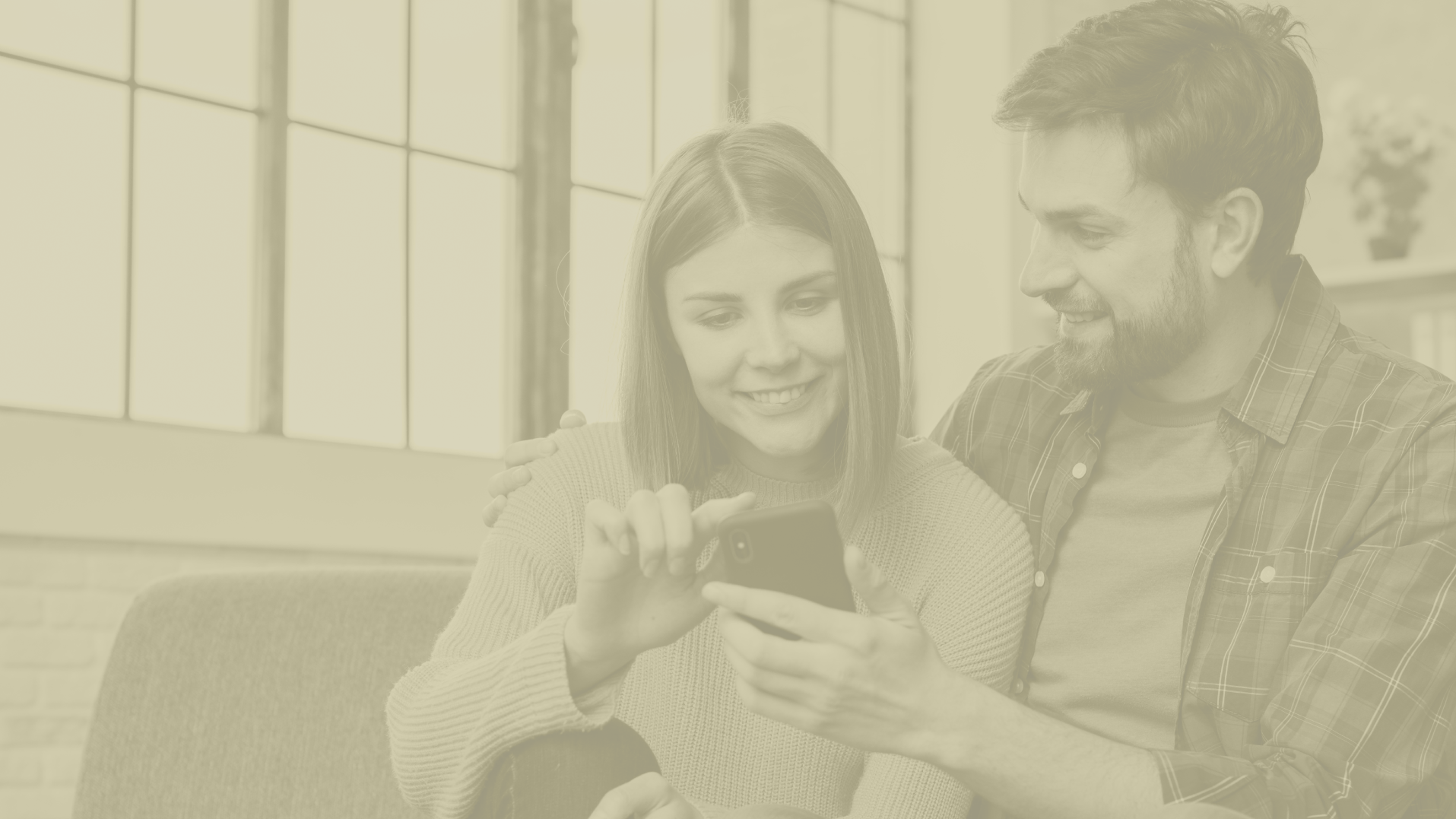 2 FORMAS DE HACEREL NEGOCIO
Boca a boca
Redes sociales
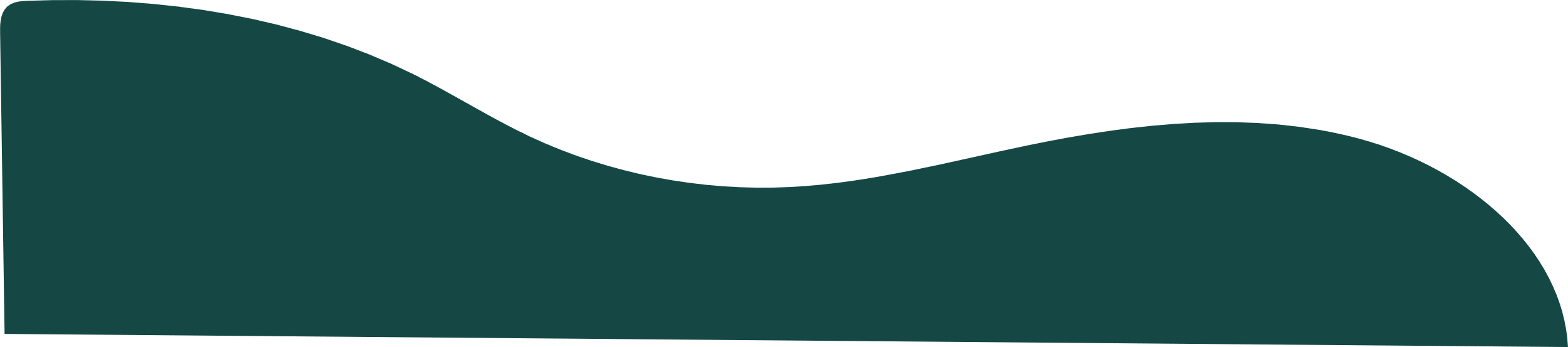 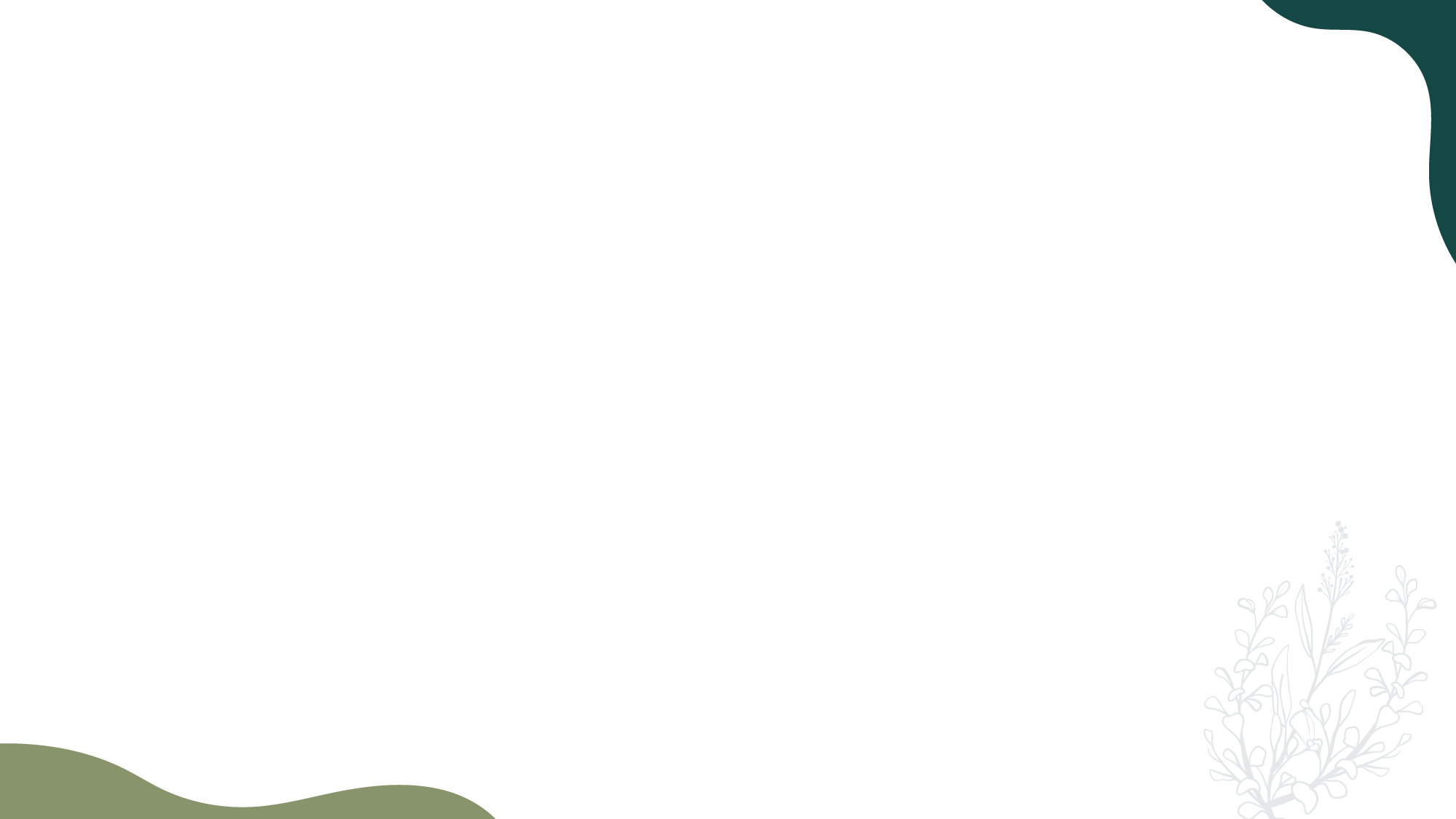 ¿Quién eres?¿A quién le hablas?¿Cómo se lo dices?
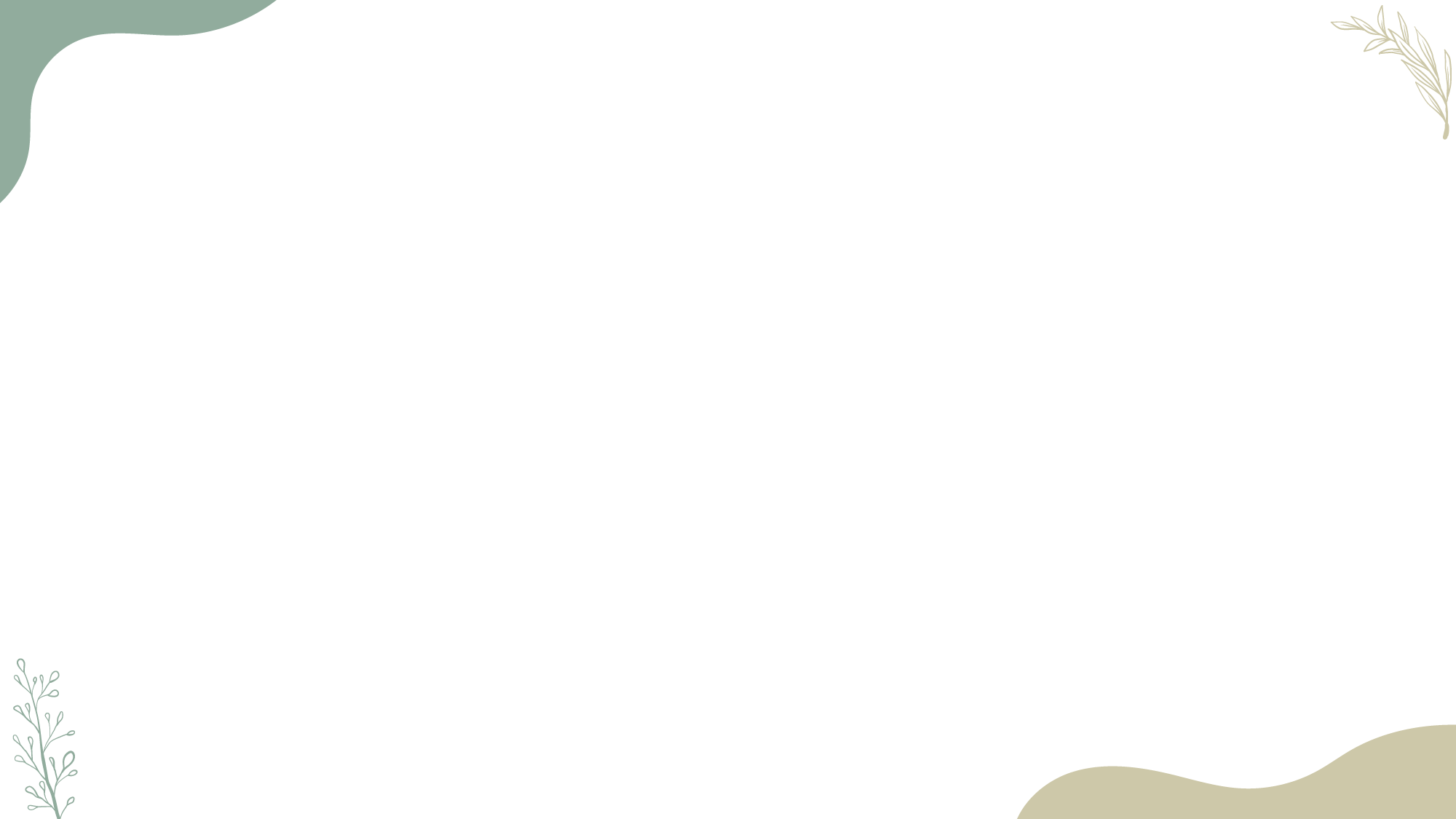 Encuentra y usa con tus fortalezas
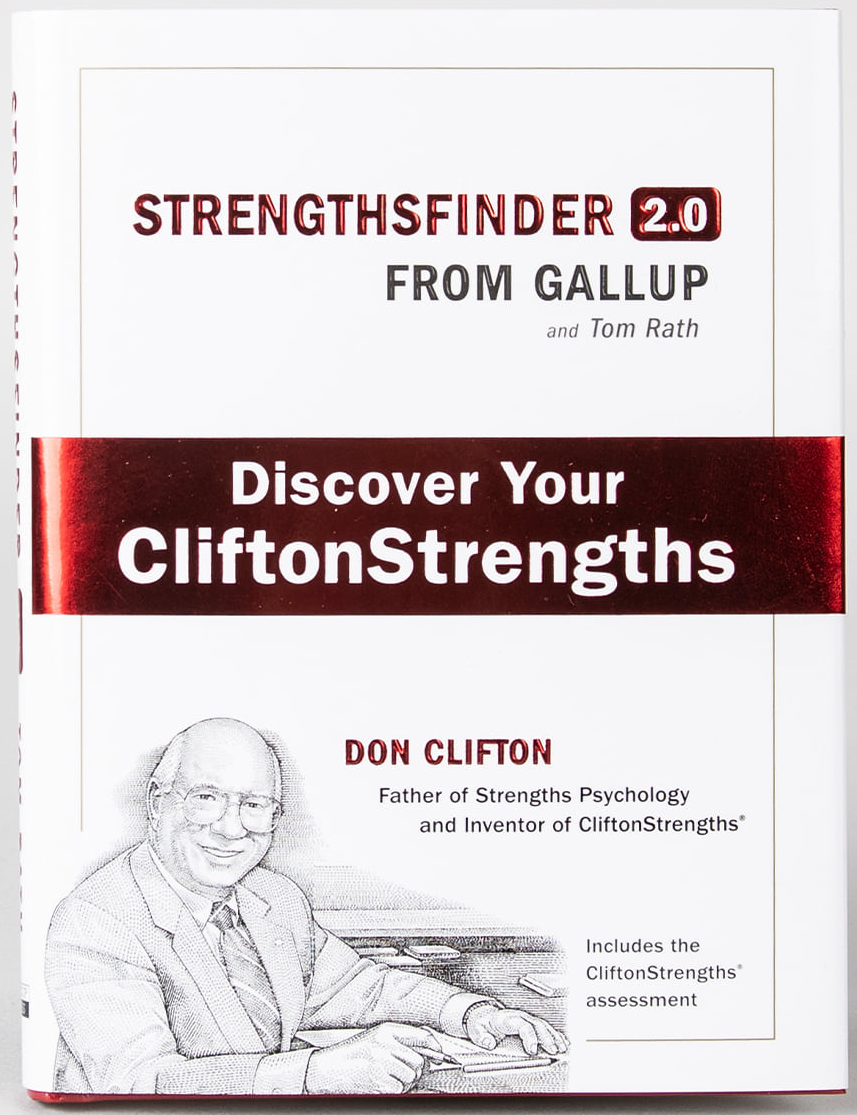 Conócete

Test de Gallup
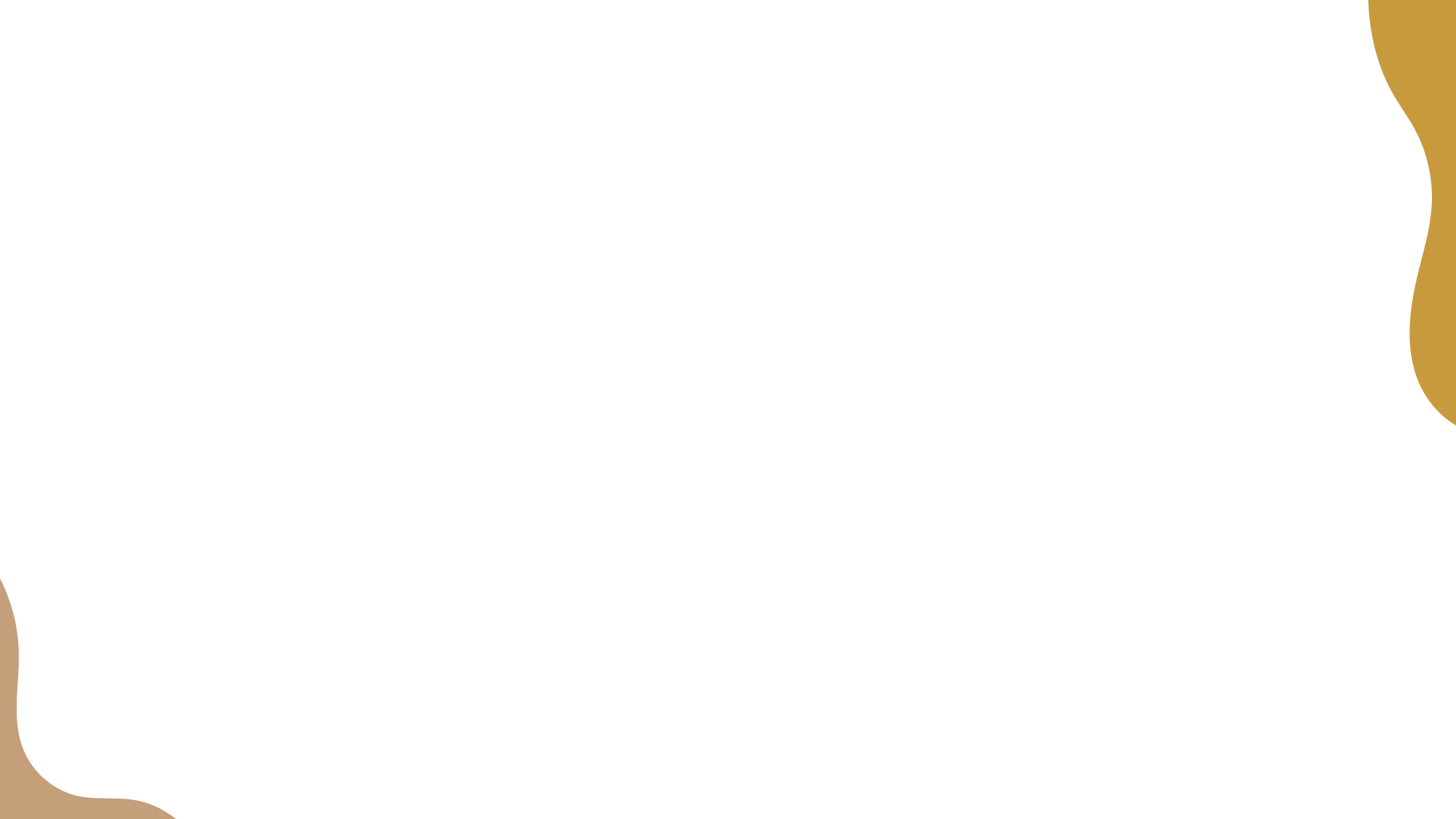 Busca apoyo de tu mentor
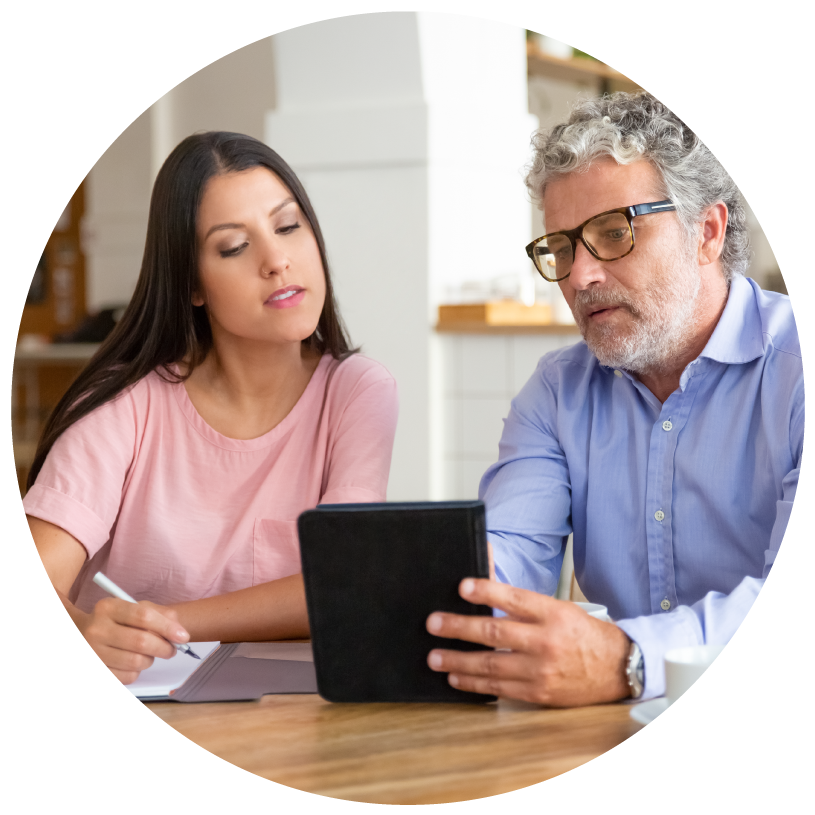 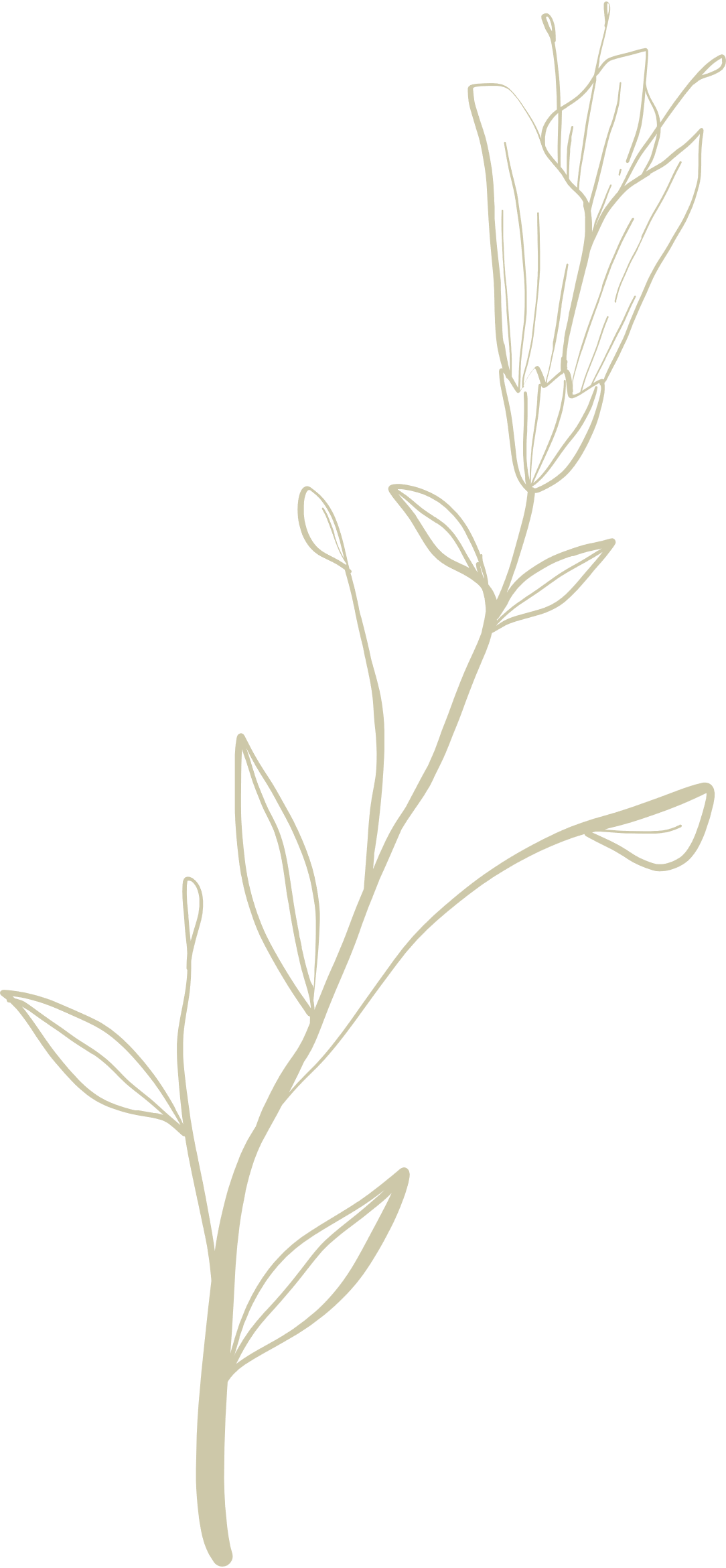 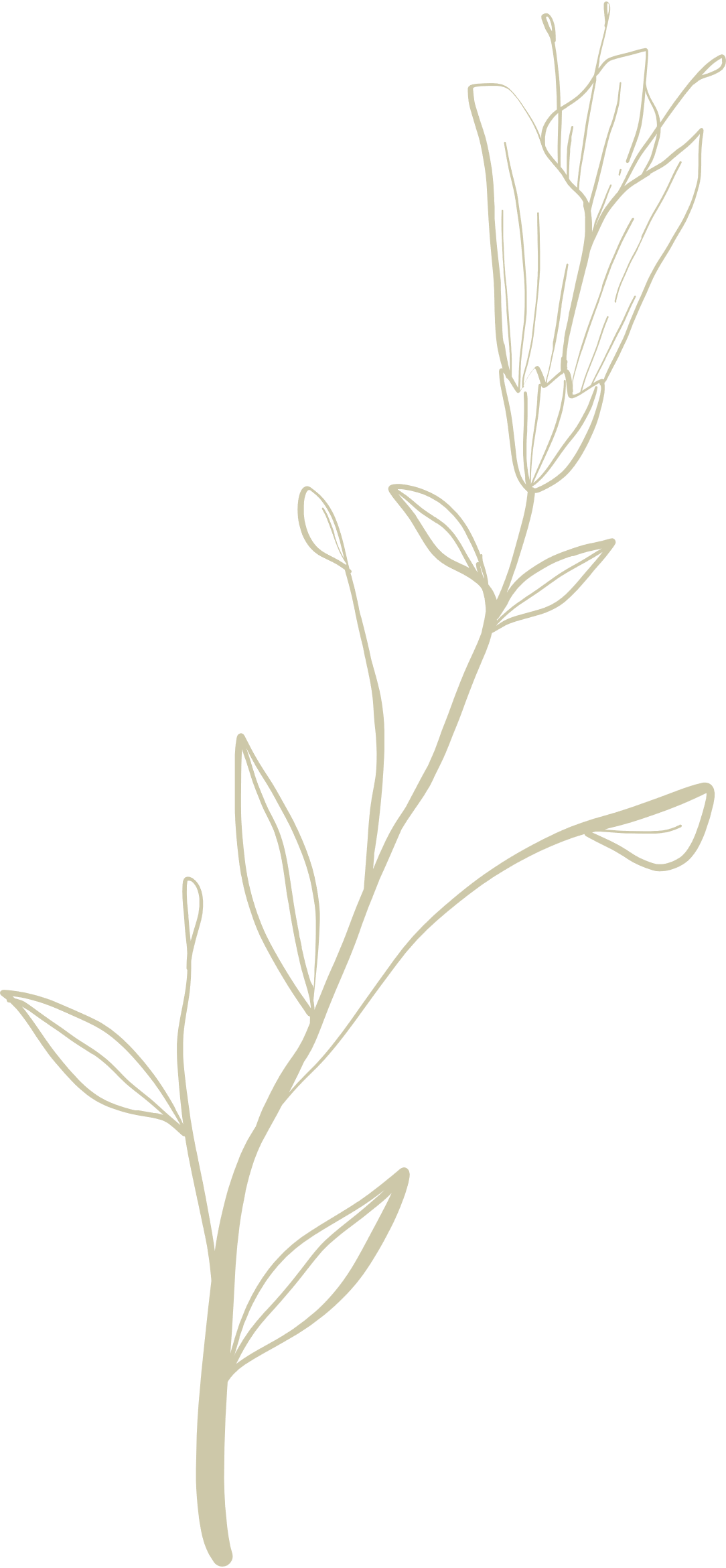 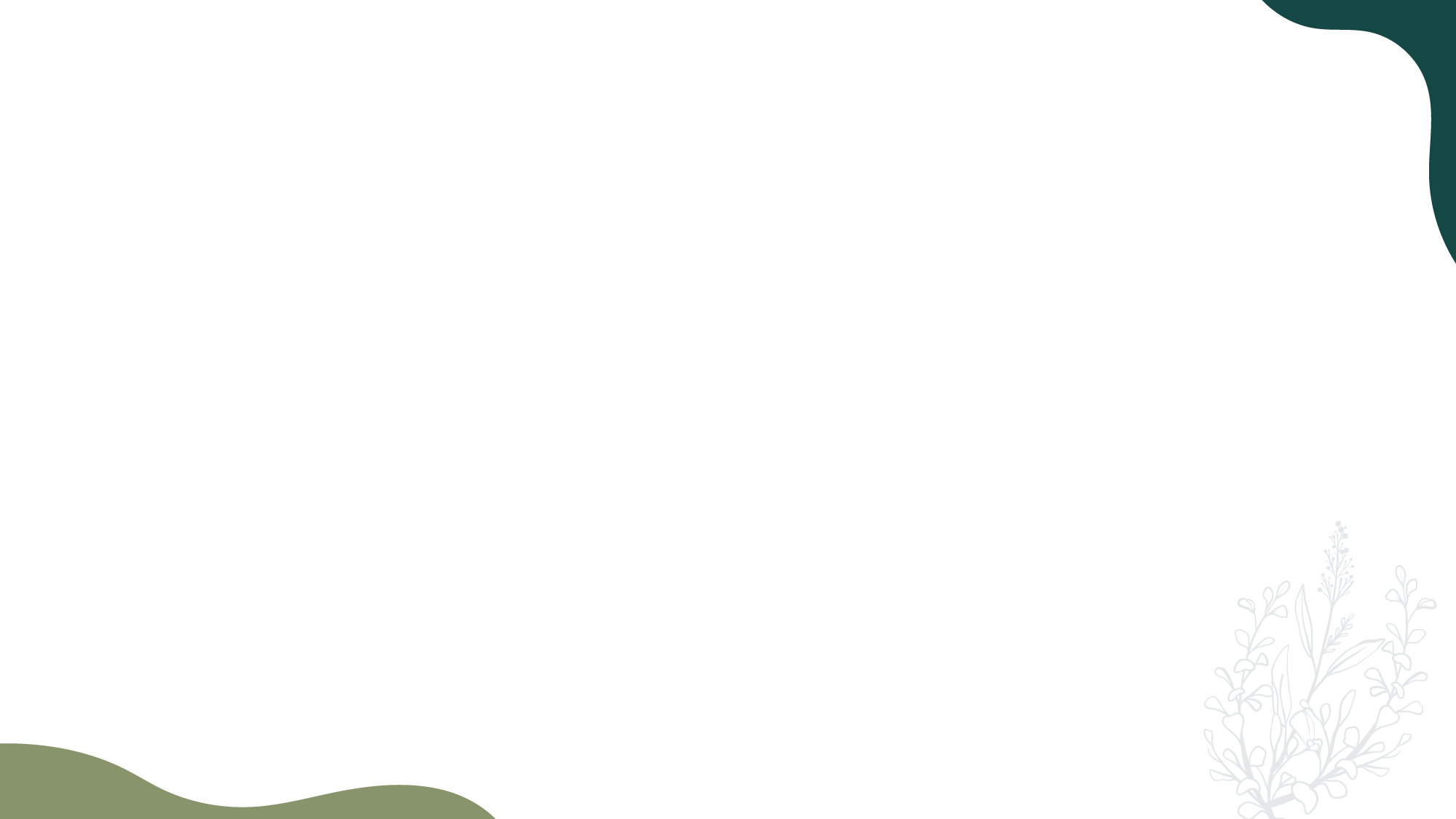 ¿Cuentas con el apoyo de tu pareja en tu nuevo emprendimiento?
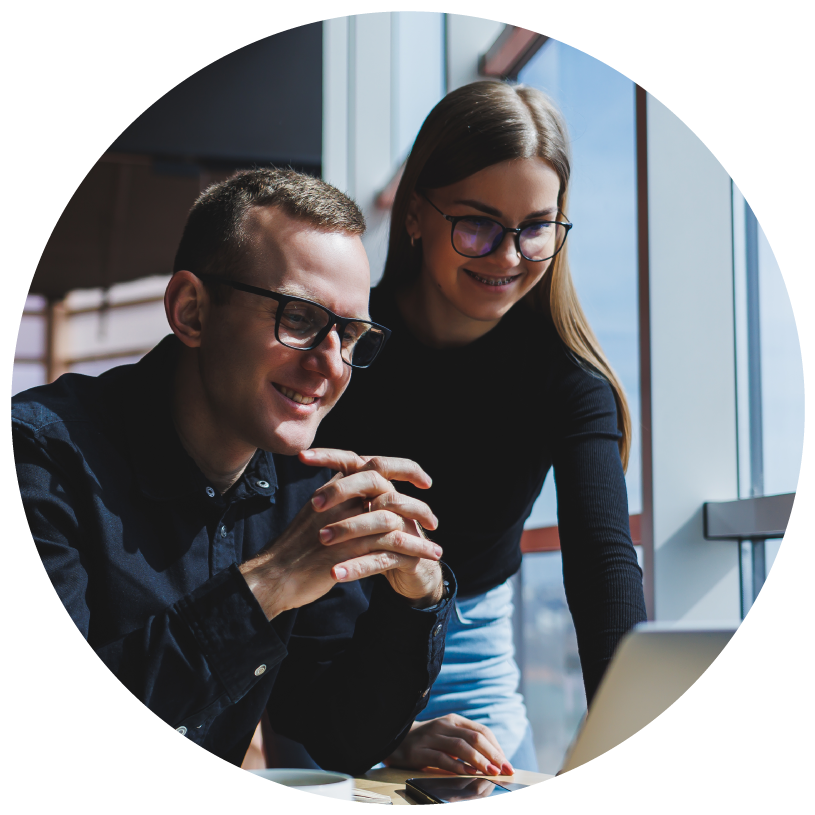 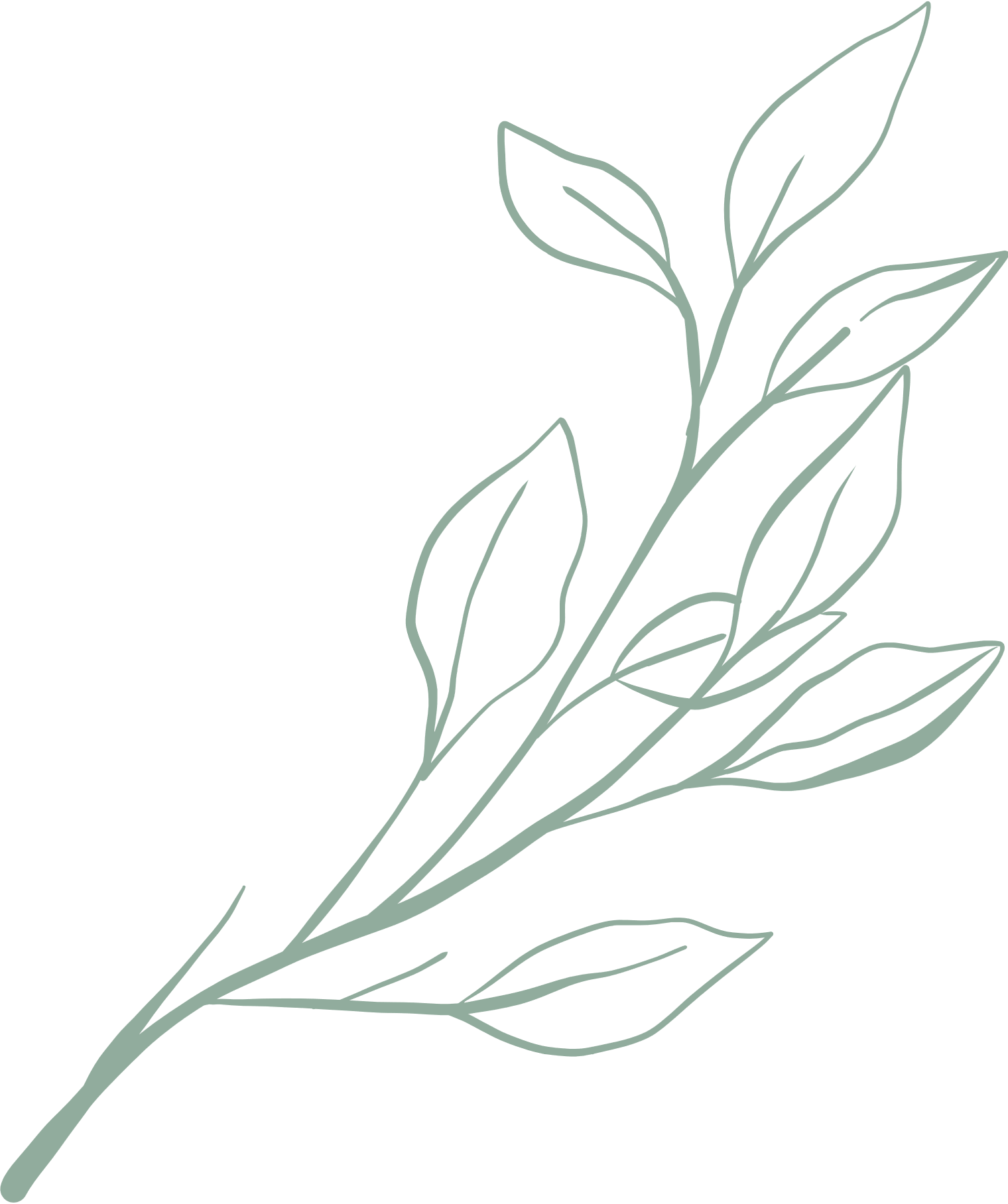 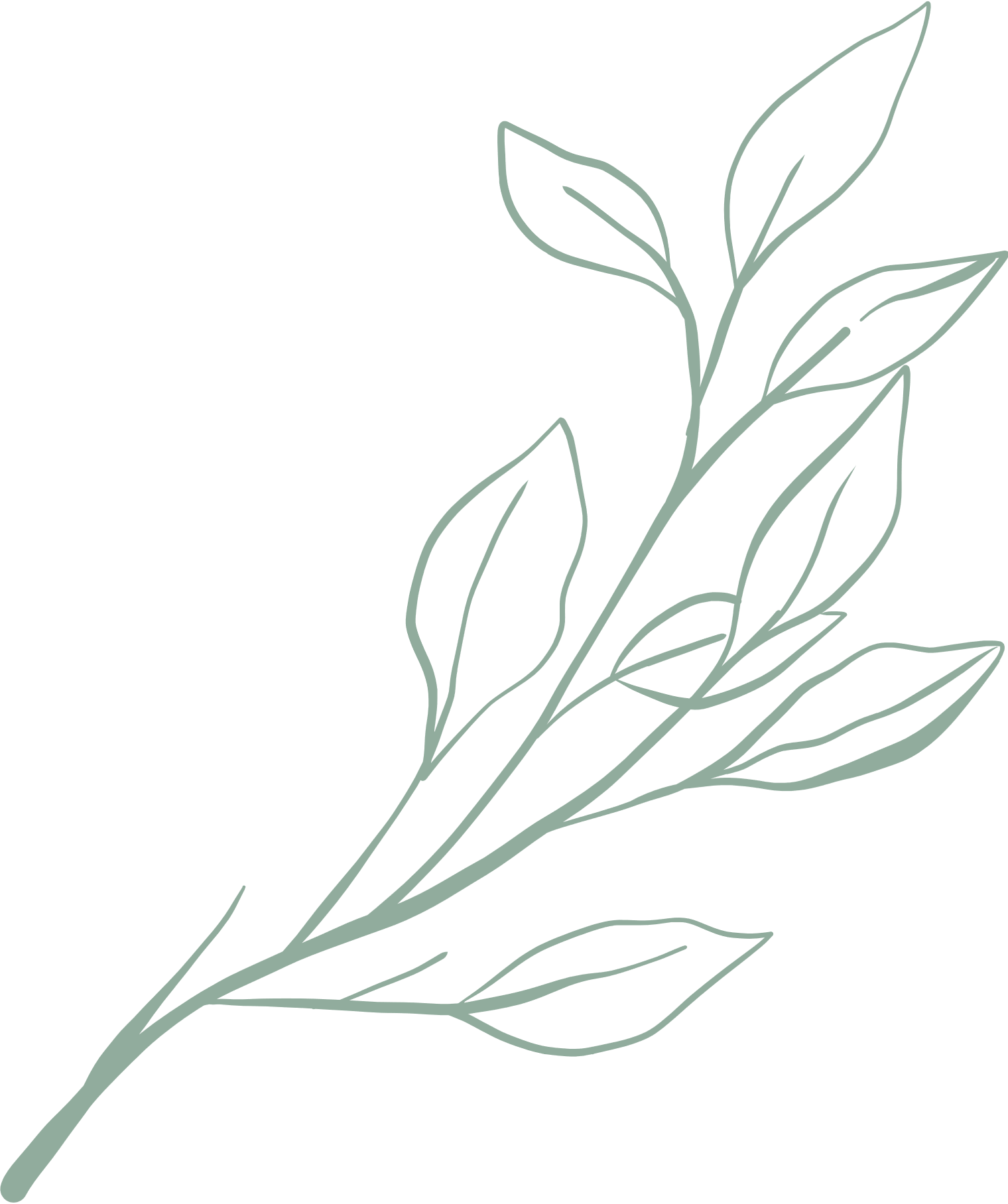 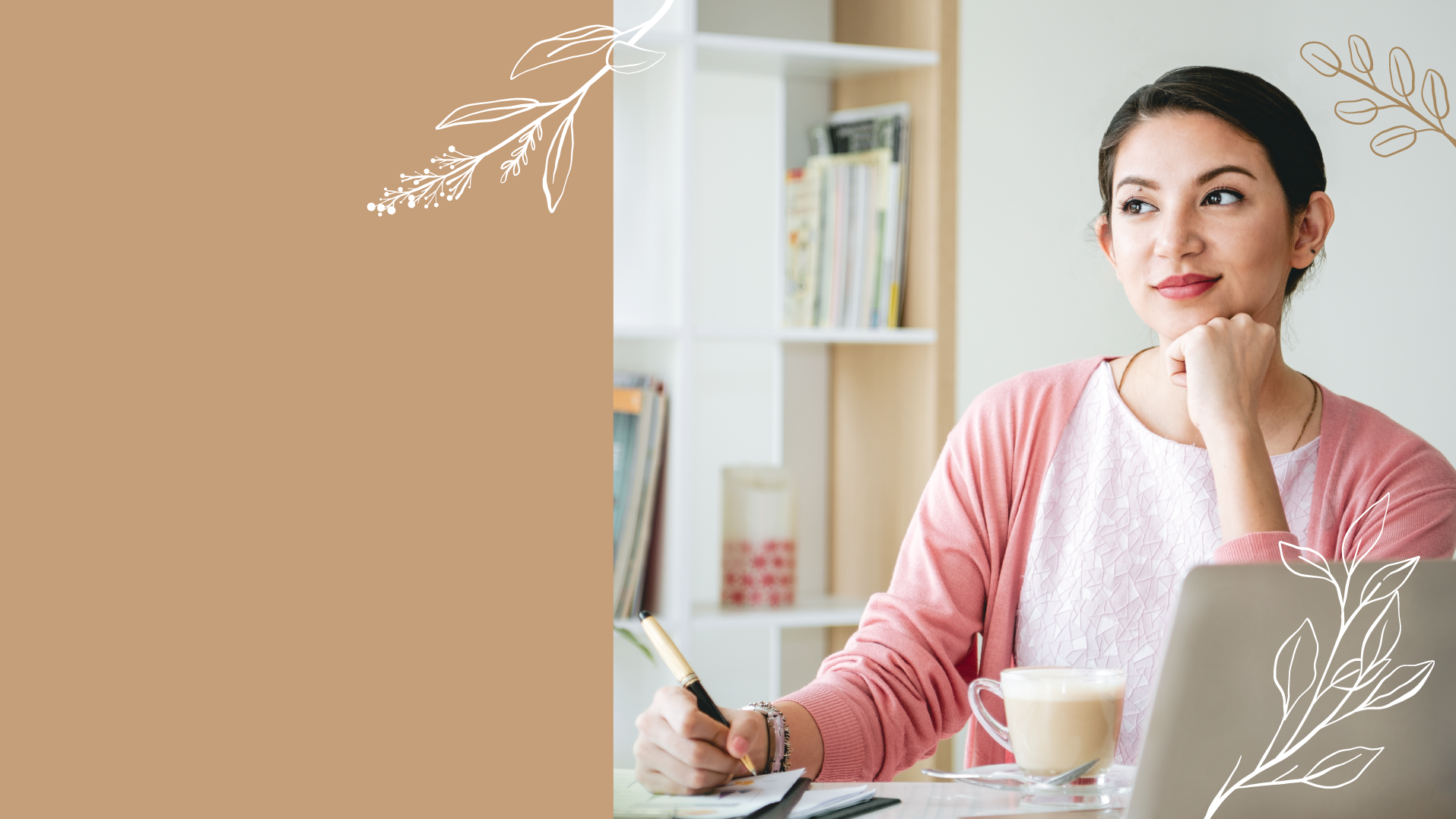 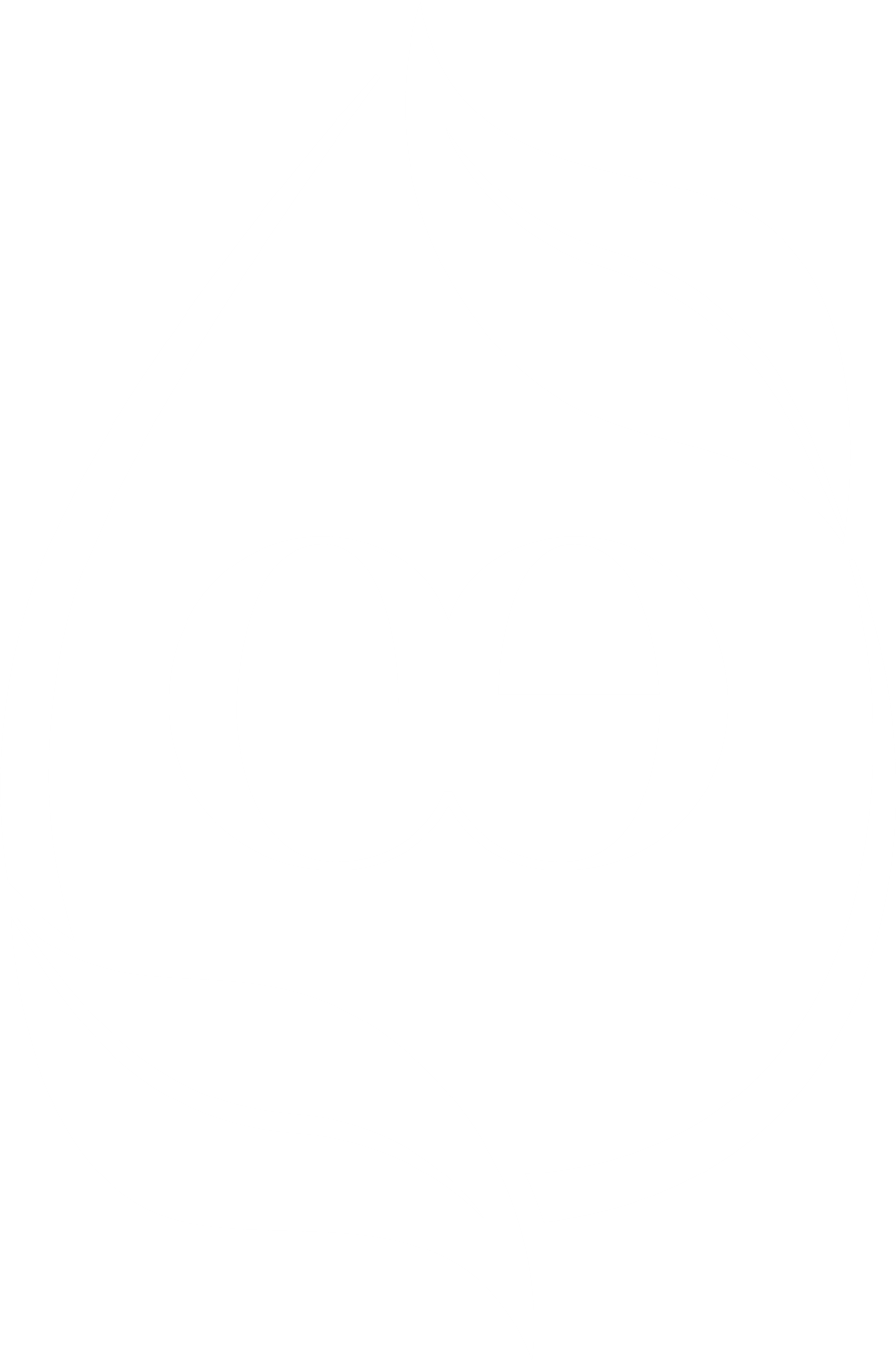 ACCIONESBásicas
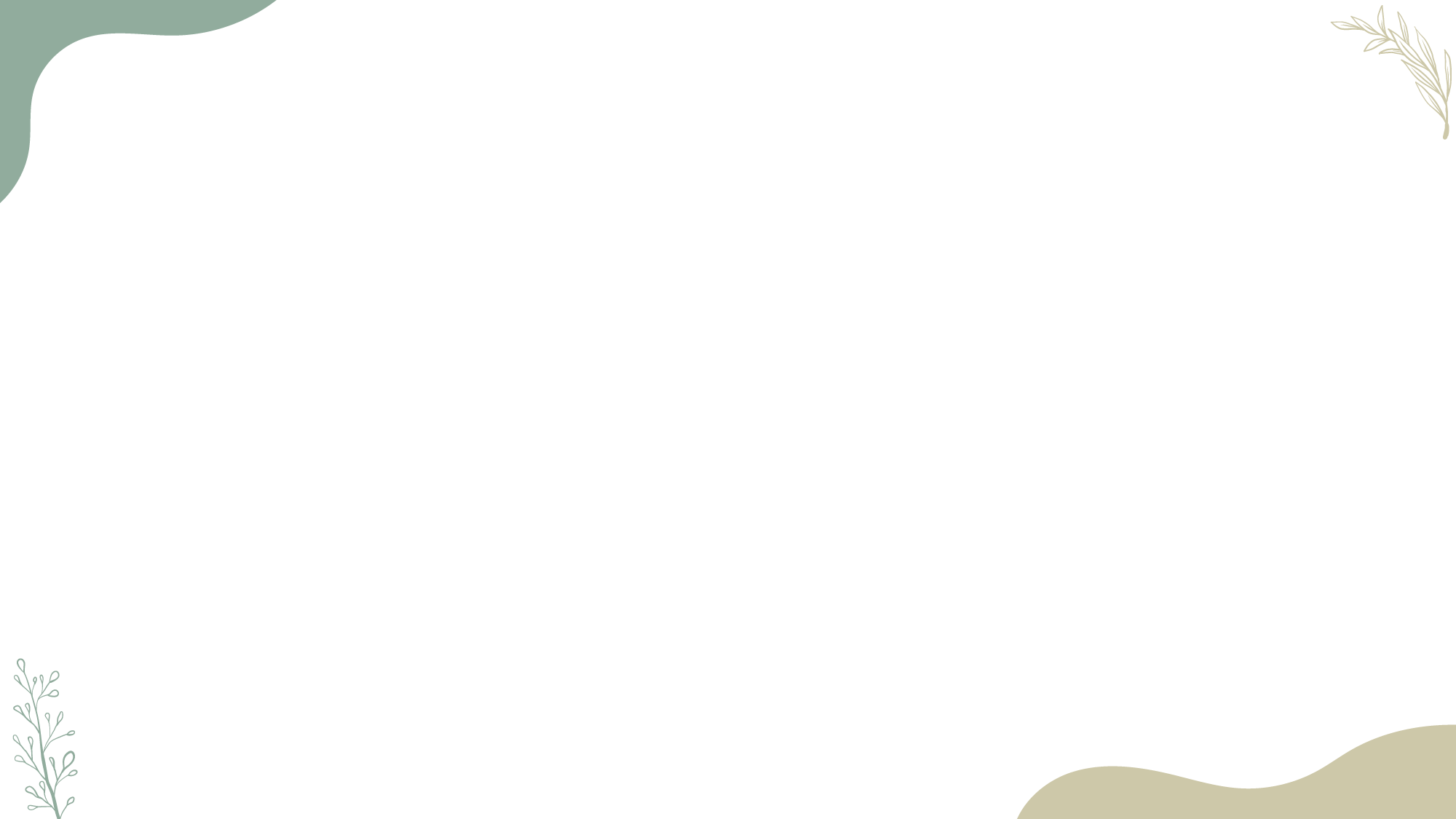 1. METAS
Elige y escribe tus metas para los próximos 3, 6 y 12 meses
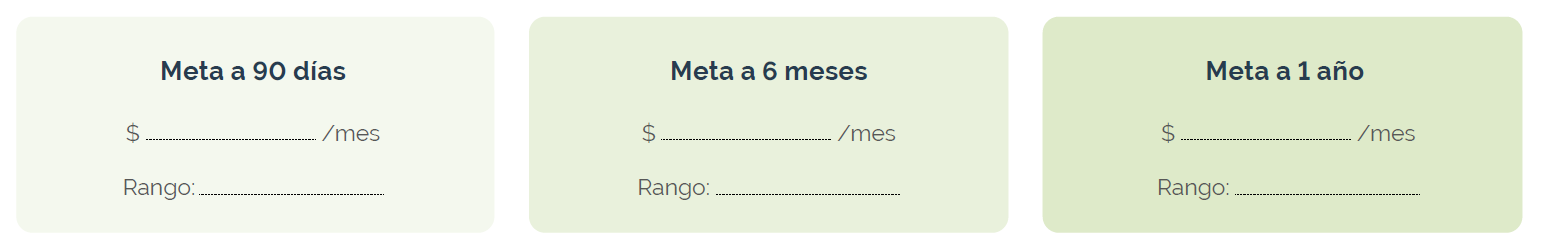 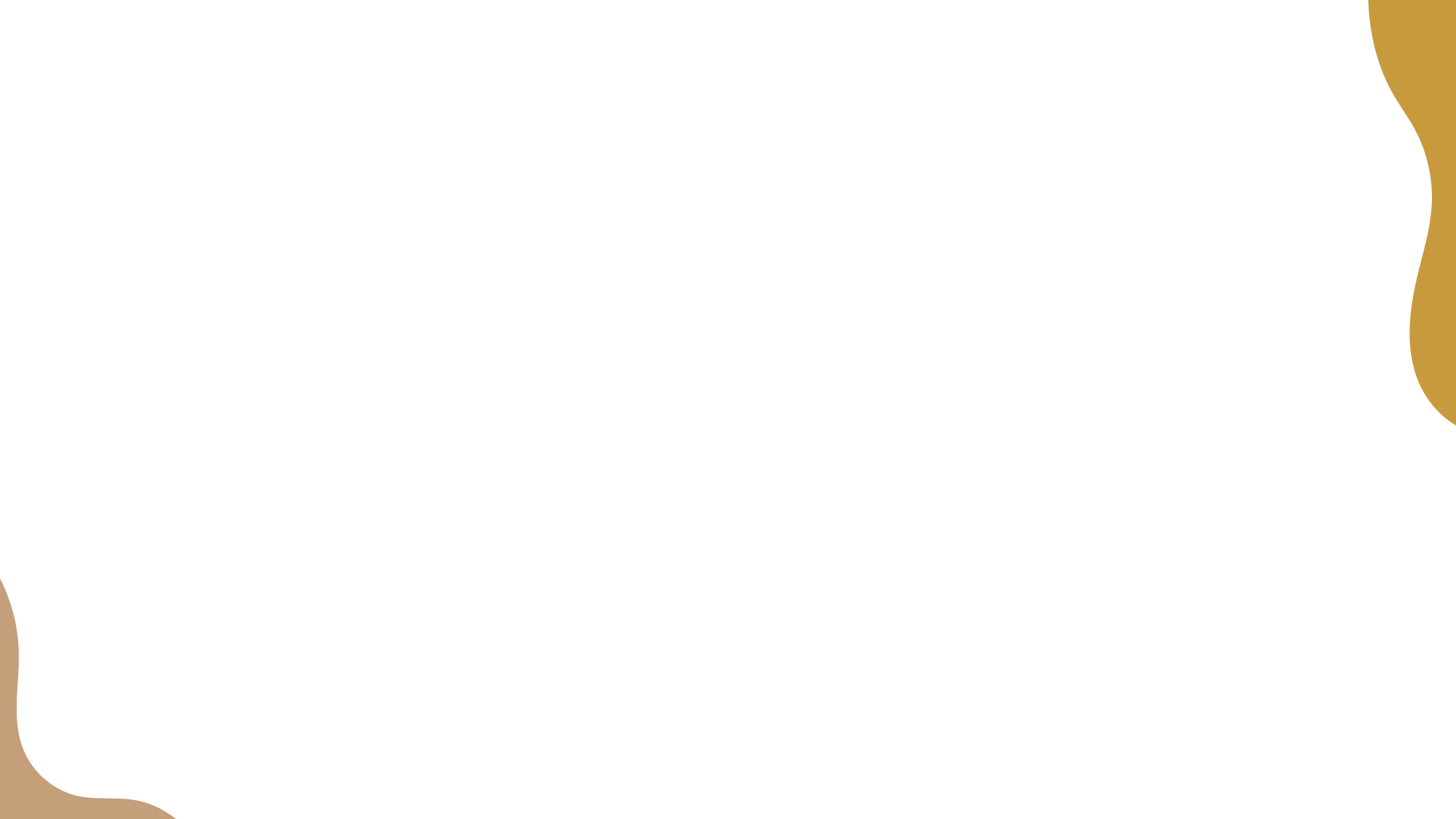 Ejemplo de metas 1
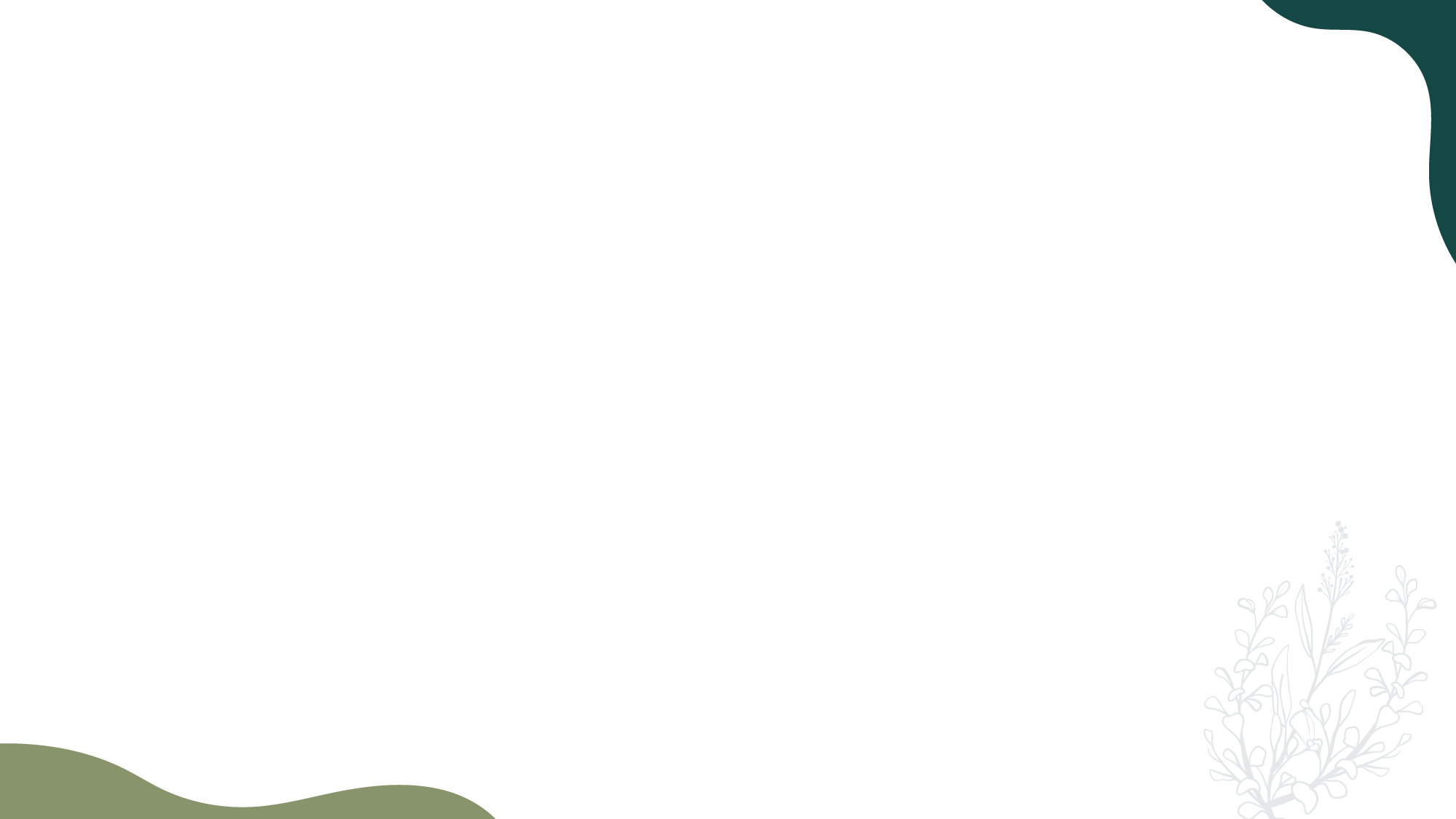 Ejemplo de metas 2
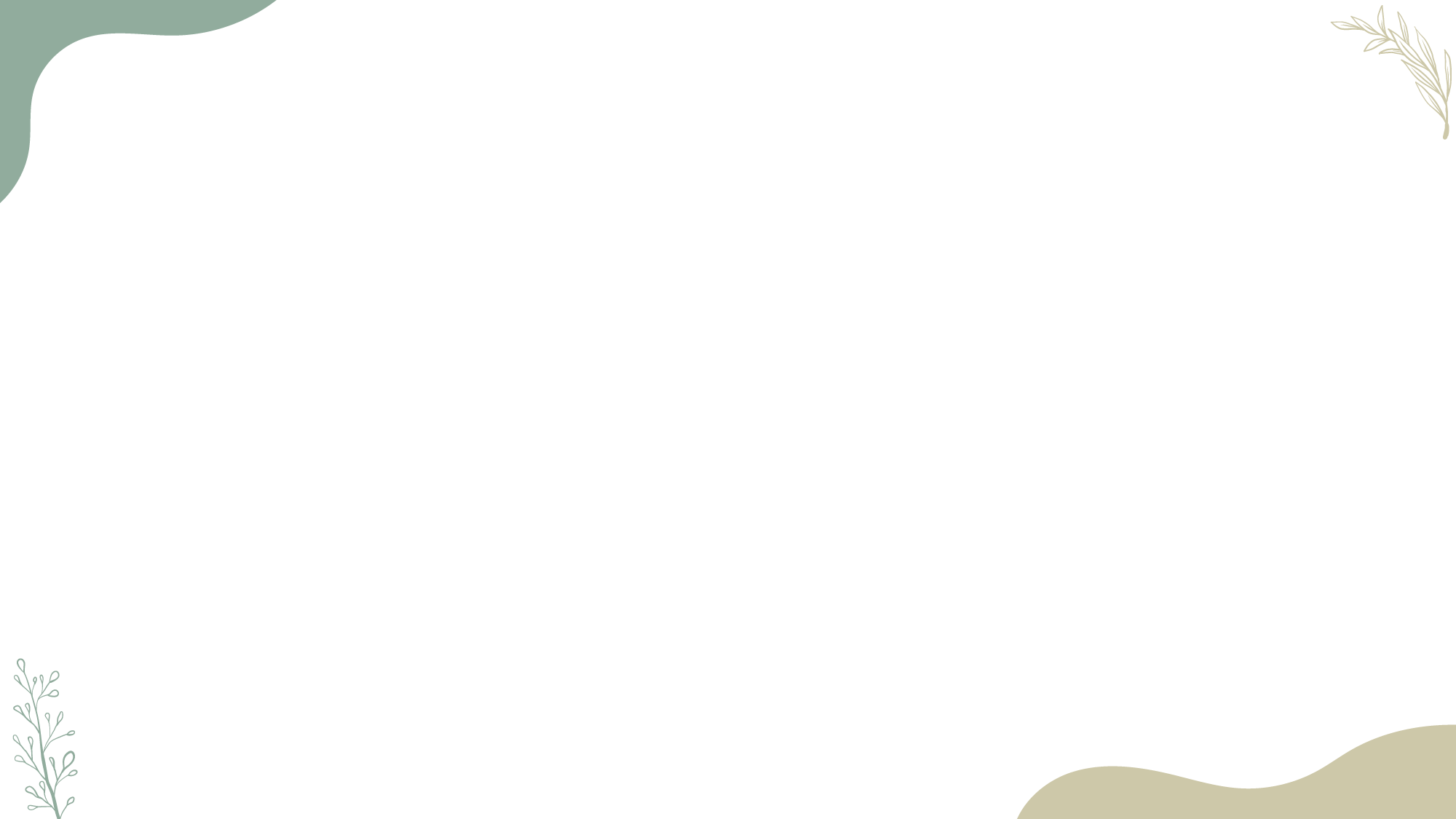 2. FIJA TUS HORARIOS
Define las horas REALES que le puedes dedicar al negocio por día, y crea un calendario con las actividades que necesitas hacer
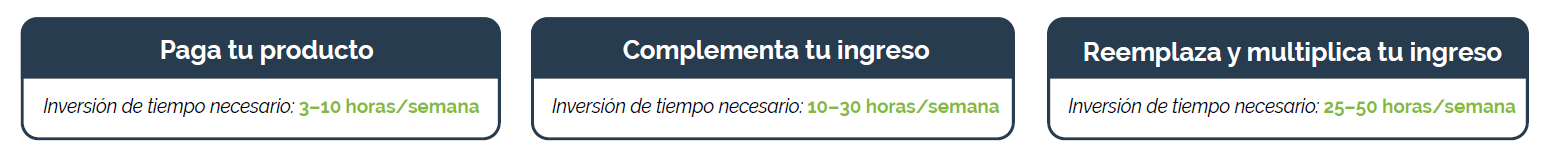 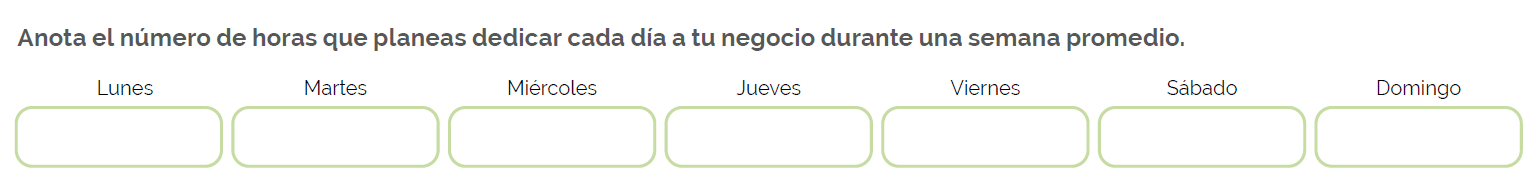 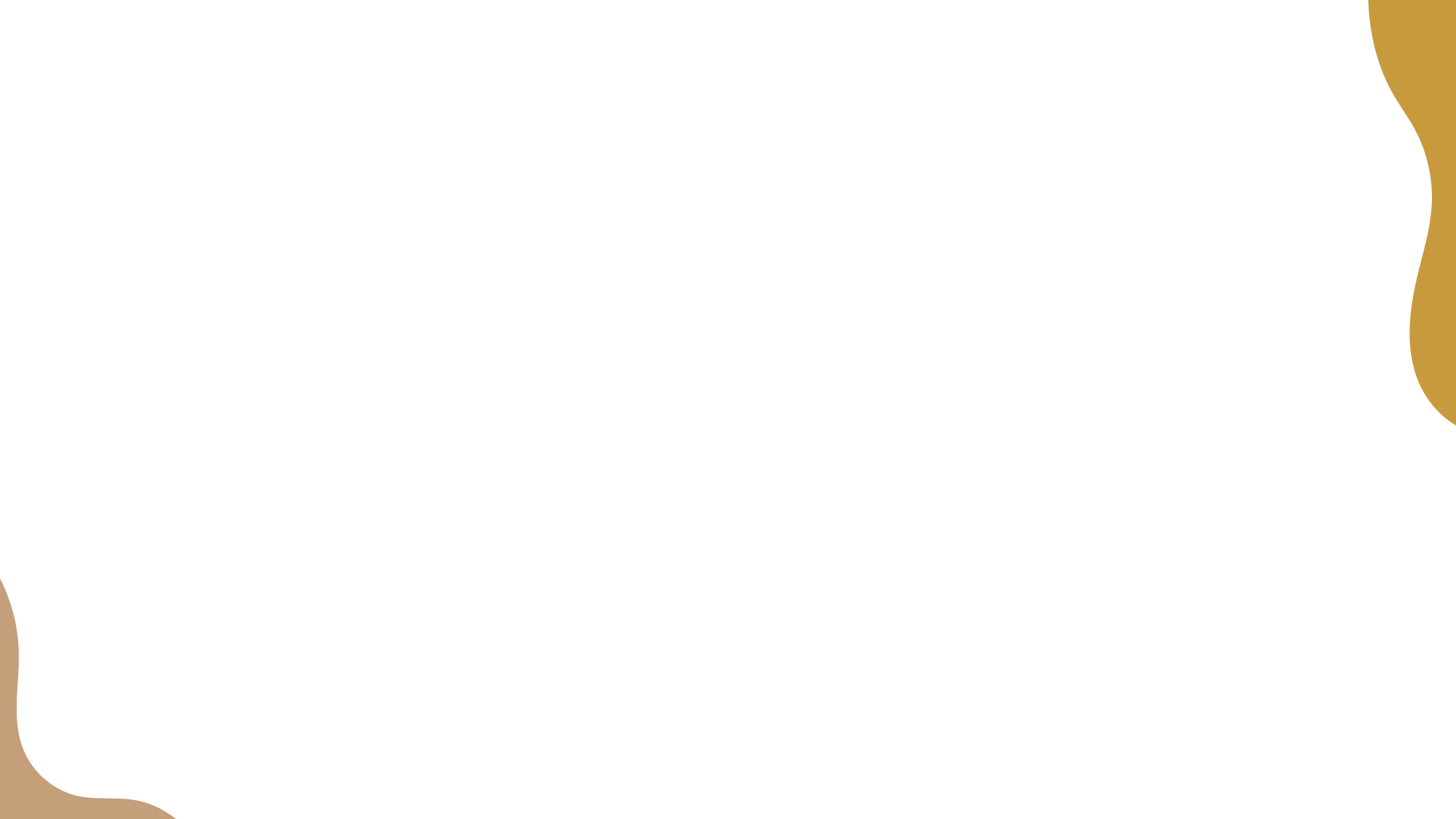 TU PROGRAMA SEMANAL
Preparar (10%)
Prospectar / Invitar / Seguimiento (25%)
Presentar: Clase Intro / temática o Negocio (25%)
Inscribir (25%)
Apoyo y educación (15%): Open Box, Consulta de Bienestar personalizada, Clases de Educación Continua, Talleres temáticos, Oil Camps, Atender dudas en grupos de Whatsapp y Telegram.
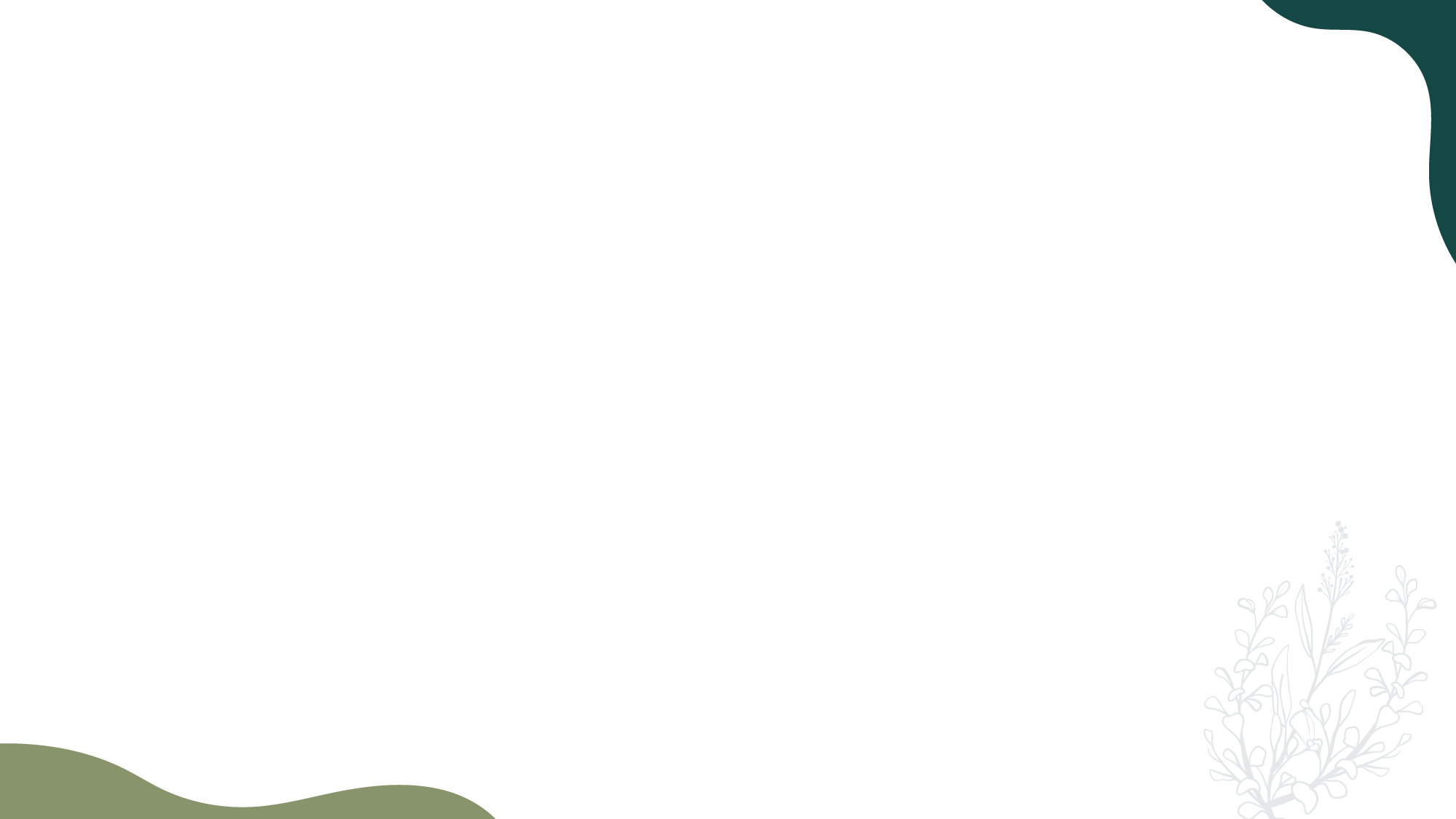 3. Crea tu primera lista de 100 nombres
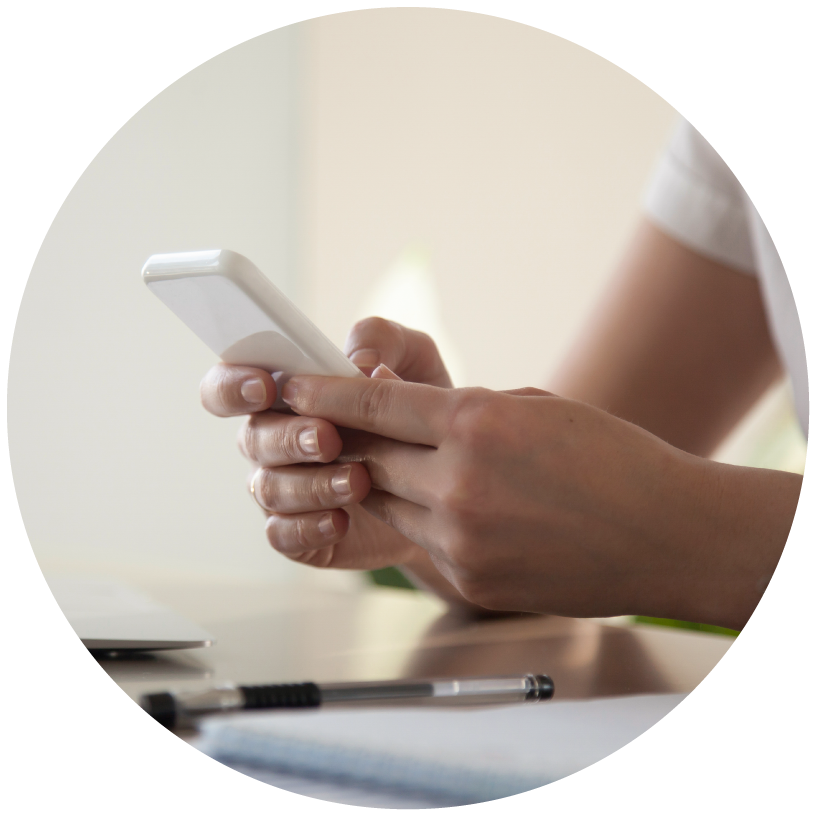 Refresca tu memoria

Pide referidos

Establece prioridades por medio del puntuaje
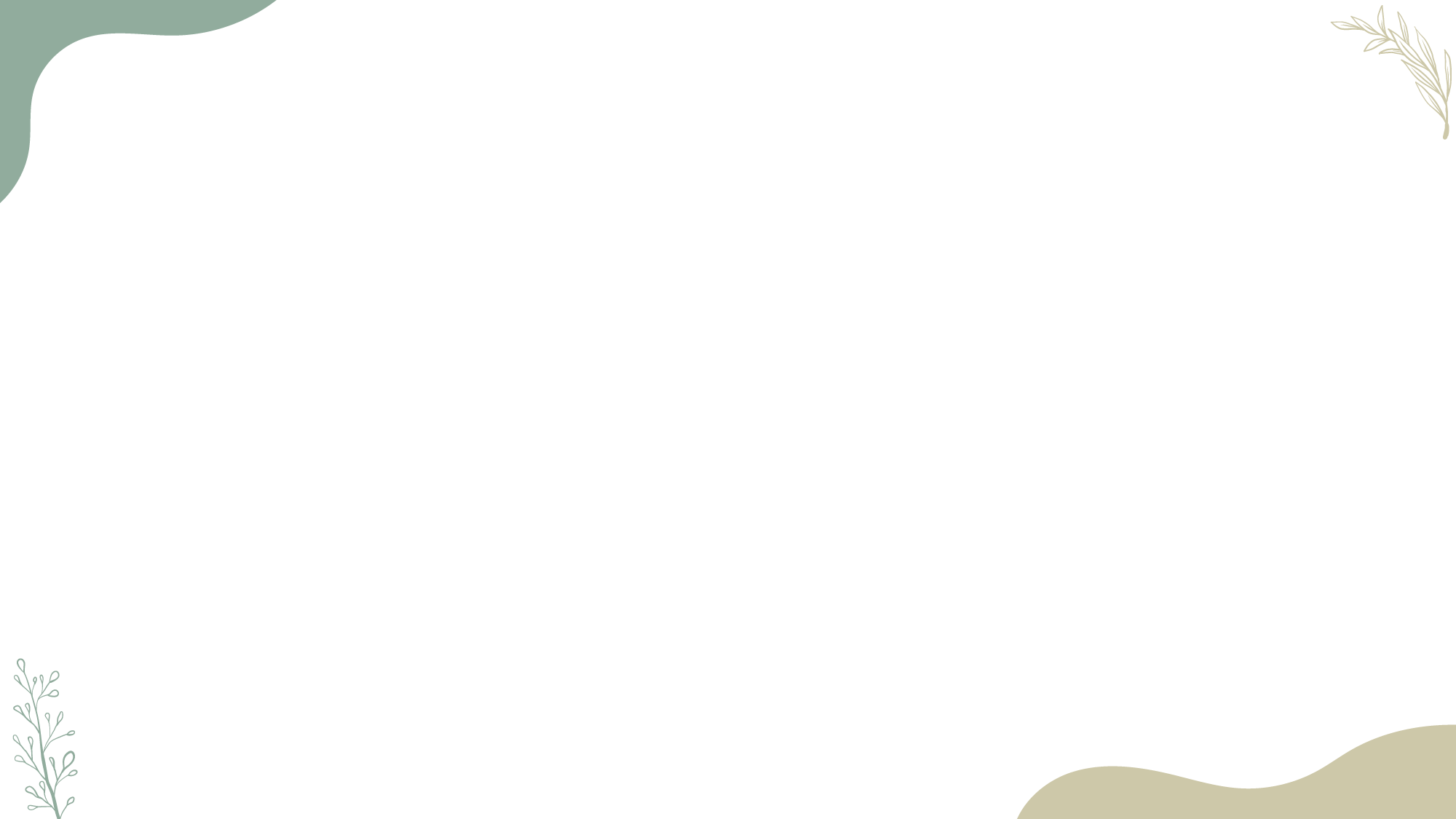 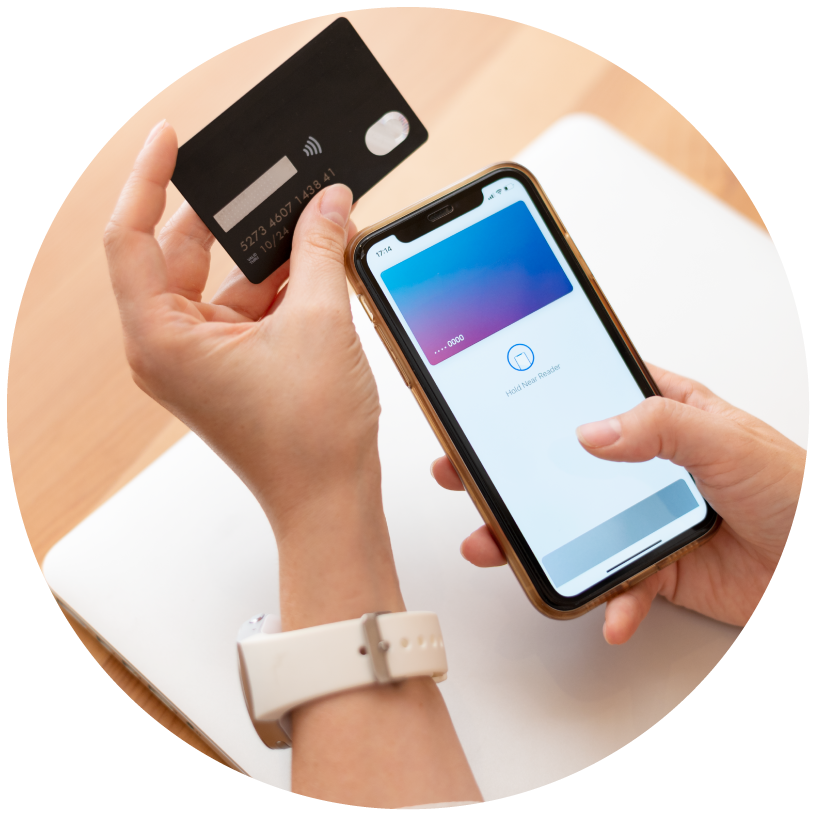 4. Configura tu forma de pago
Depósito directo – envía tus datos por medio del formulario de tu país.
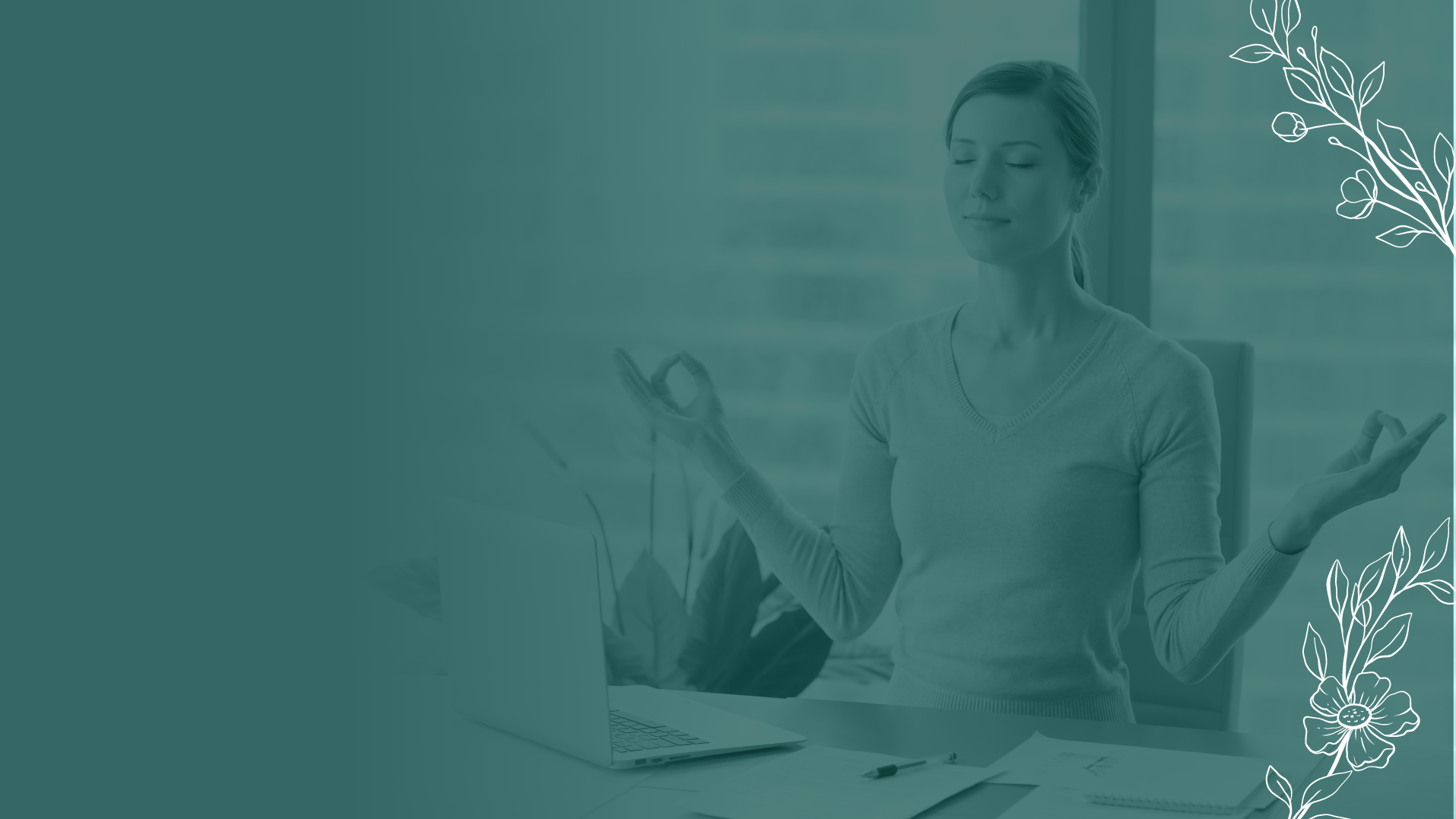 El éxito depende de TI
Mi éxito depende de mí. Yo determino qué acciones emprendo. Yo busco y obtengo la capacitación necesaria para incrementar mis resultados.

Continuamente rompo los límites de mis creencias, desarrollo mi carácter y expando mi influencia, al tiempo que alcanzo mis metas.
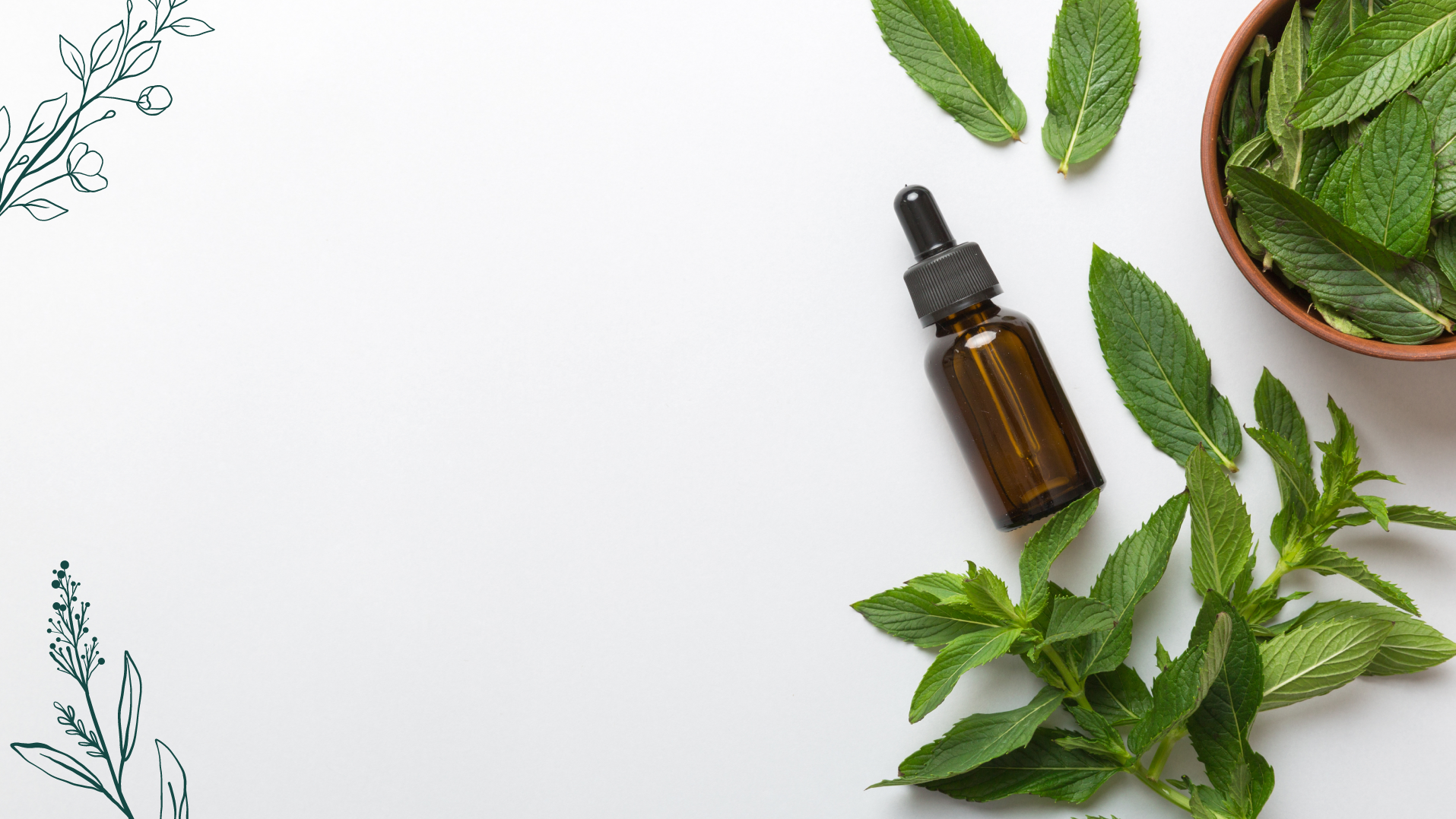 ¿Por qué quieres desarrollar un negocio en                              
                 ?
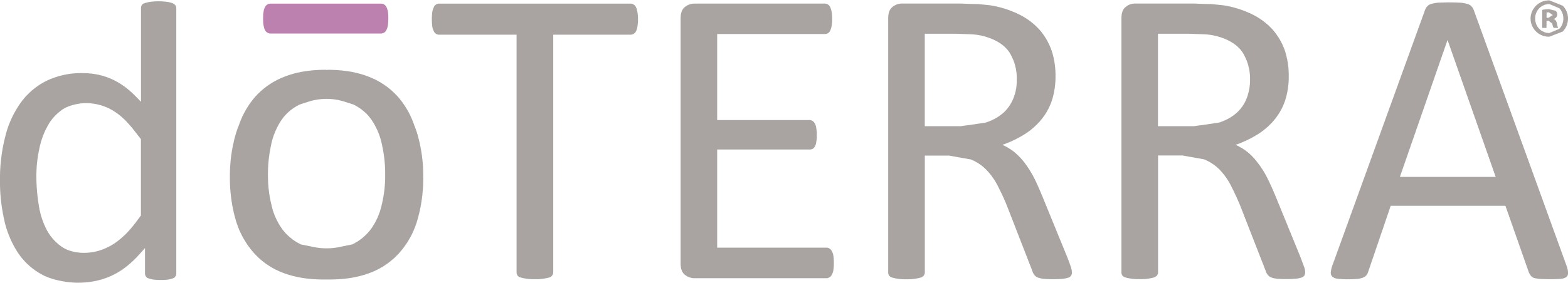 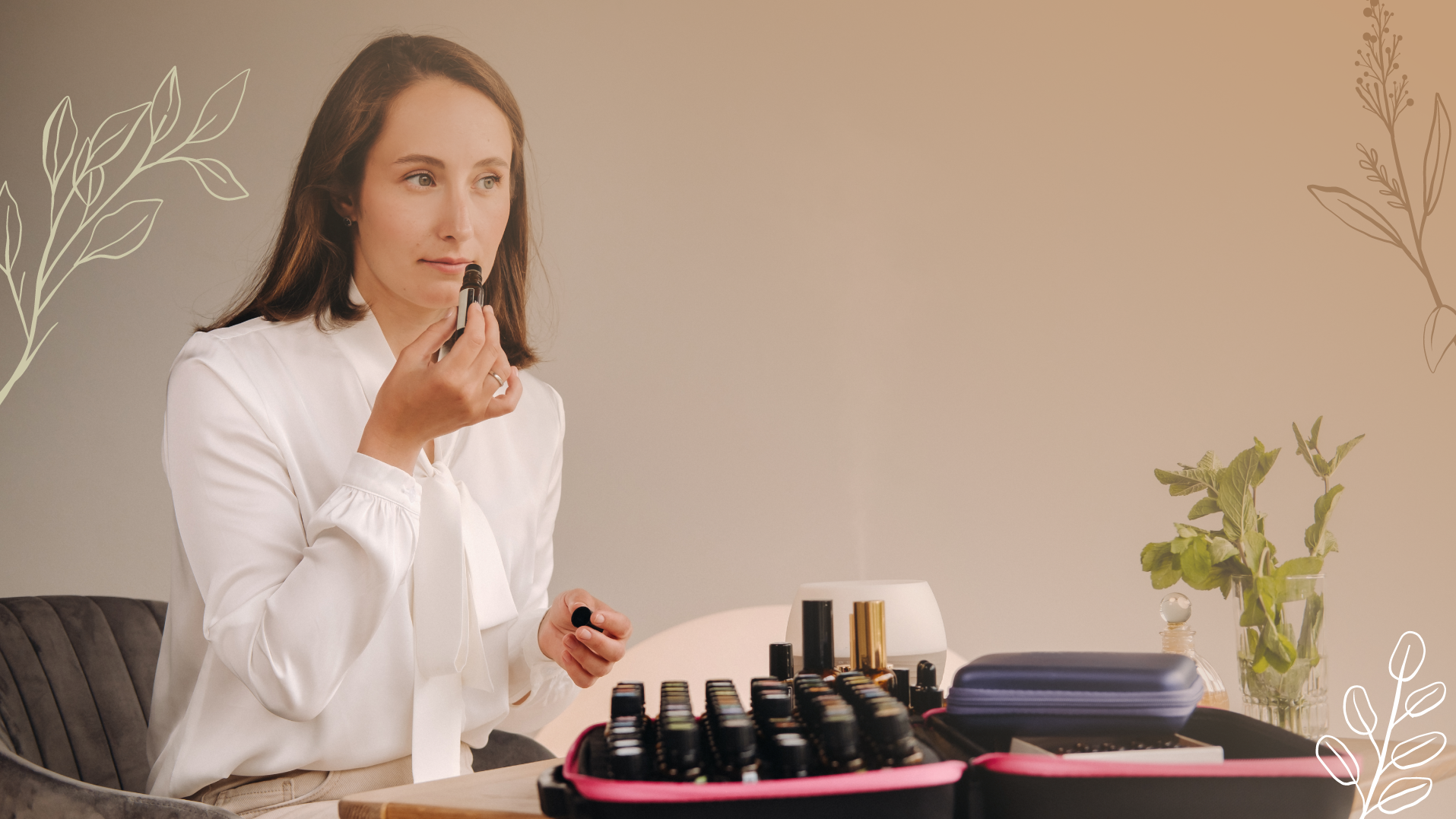 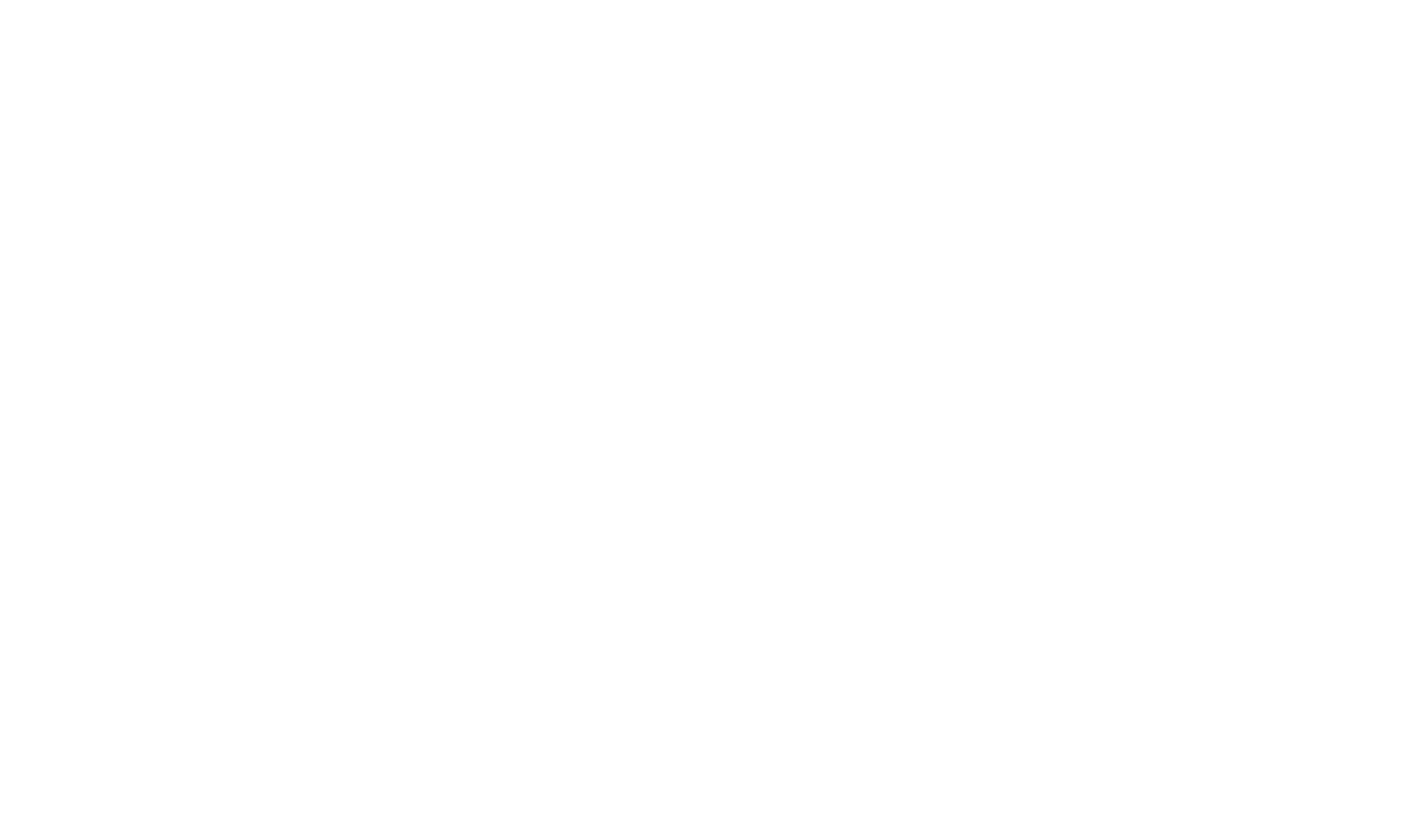 MUCHAS GRACIAS